Data Integration and Machine Learning: A Natural Synergy
Xin Luna Dong @ Amazon.com
Theo Rekatsinas @ UW-Madison
http://dataintegration.ml
Acknowledgement
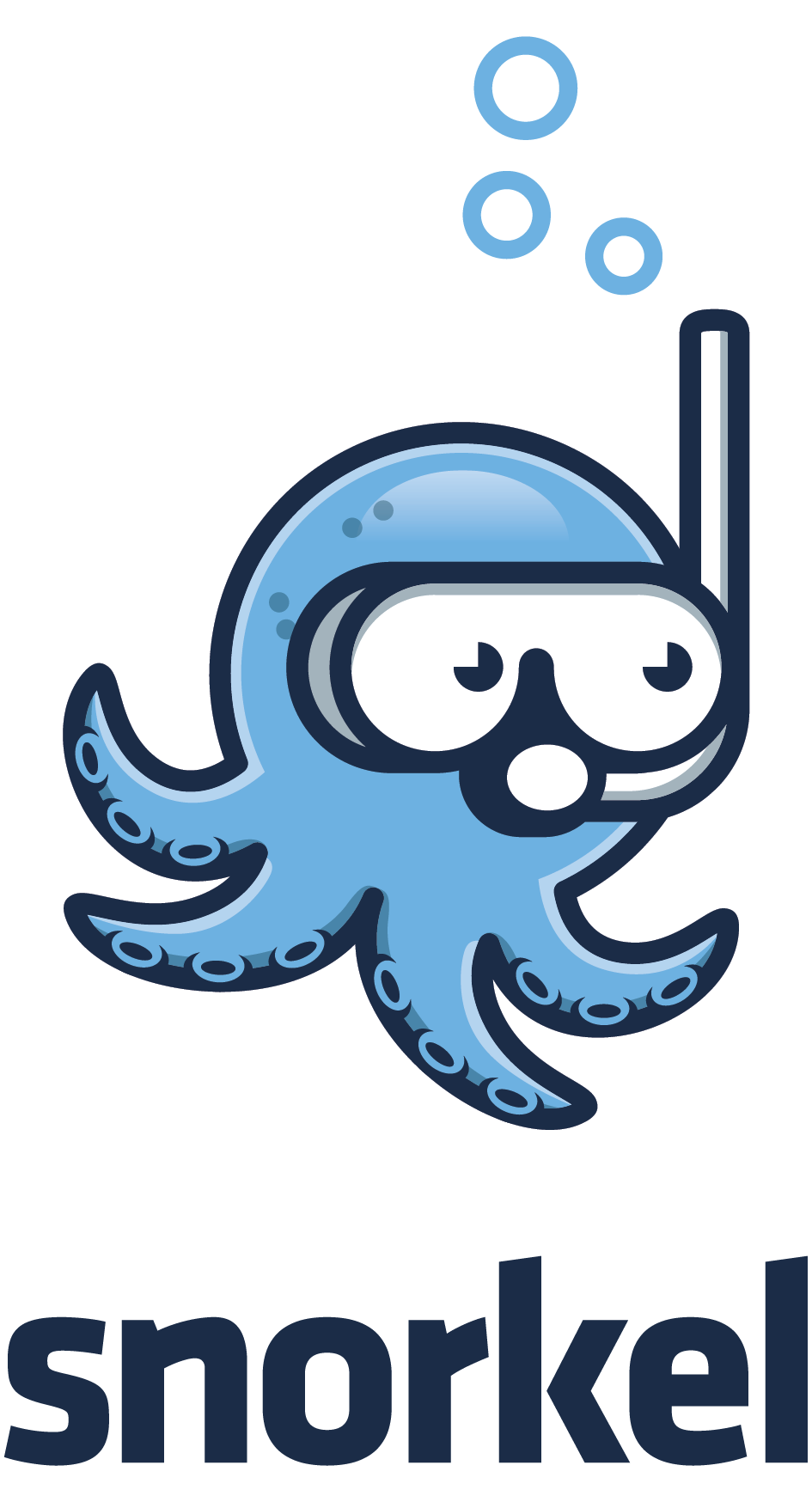 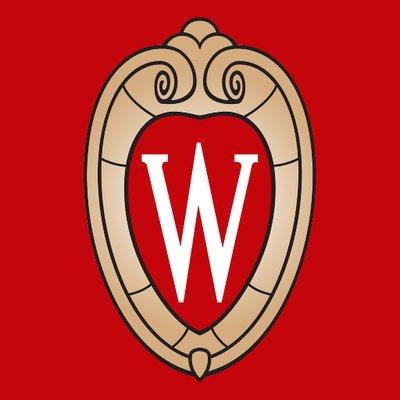 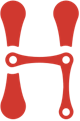 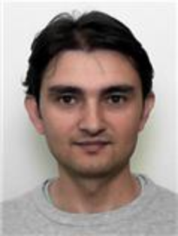 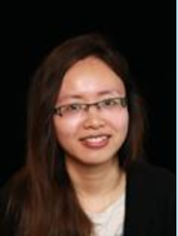 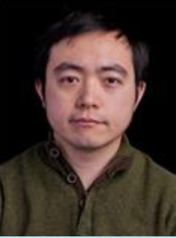 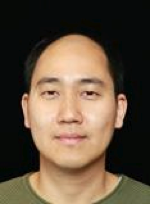 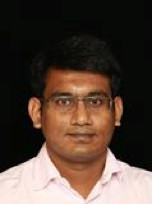 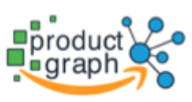 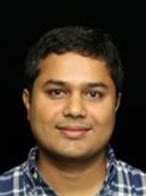 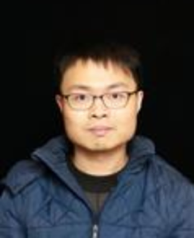 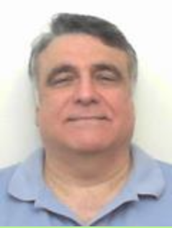 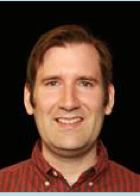 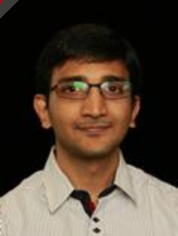 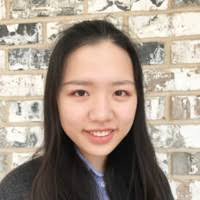 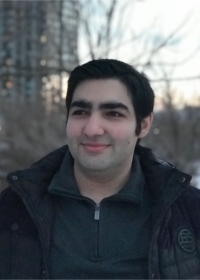 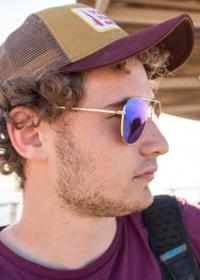 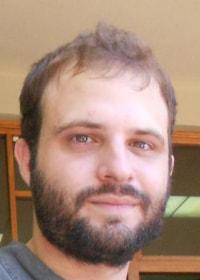 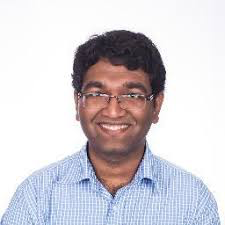 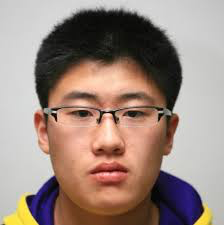 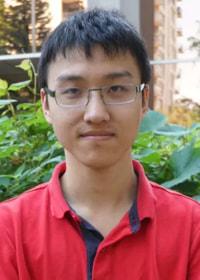 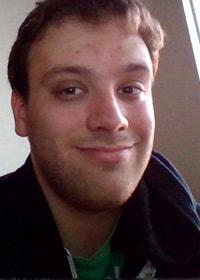 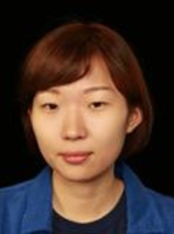 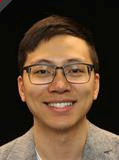 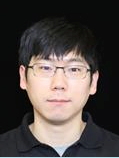 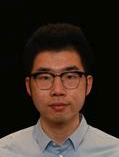 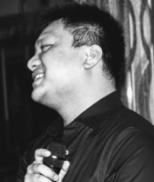 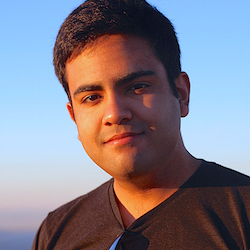 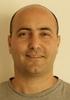 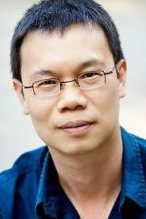 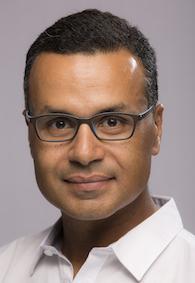 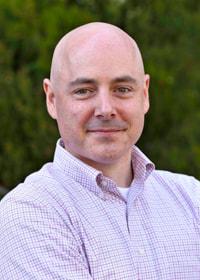 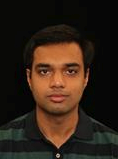 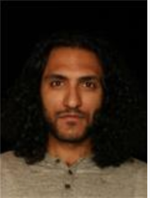 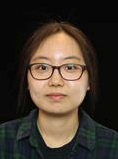 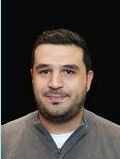 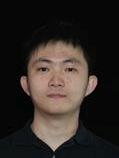 [Speaker Notes: Theo: “Would like to thank students and collaborators from UW, waterloo, stanford, technion and cornell”]
What is Data Integration?
Data integration: to provide unified access to data residing in multiple, autonomous data sources
Data warehouse: create a single store (materialized view) of data from different sources offline. Multi-billion dollar business.
Virtual integration: support query over a mediated schema by applying online query reformulation. E.g., Kayak.com.
In the RDF world: different names for similar concepts
Knowledge graph is equivalent to a data warehouse. Has been widely used in Search and Voice
Linked data is equivalent to virtual integration
Why is Data Integration Hard?
Heterogeneity everywhere
Different data formats
Data Extraction
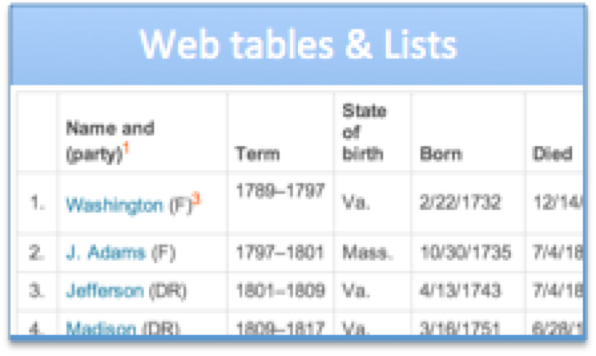 Schema Alignment
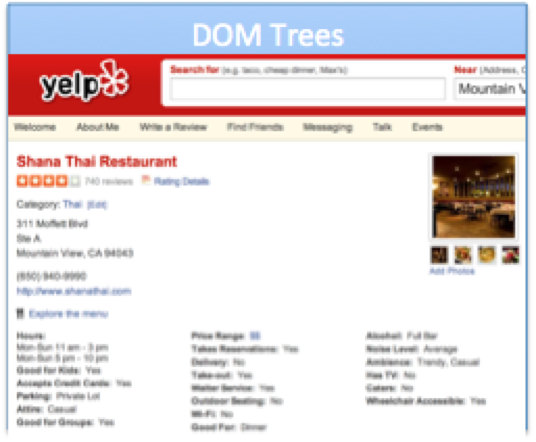 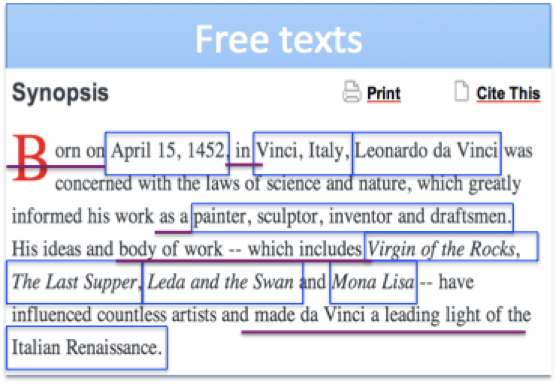 Diagram
Entity Linkage
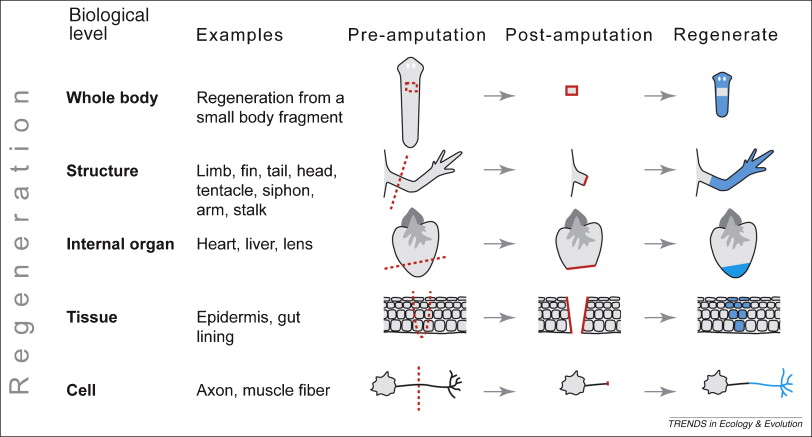 Data Fusion
Why is Data Integration Hard?
Heterogeneity everywhere
Different ways to express the same classes and attributes
Data Extraction
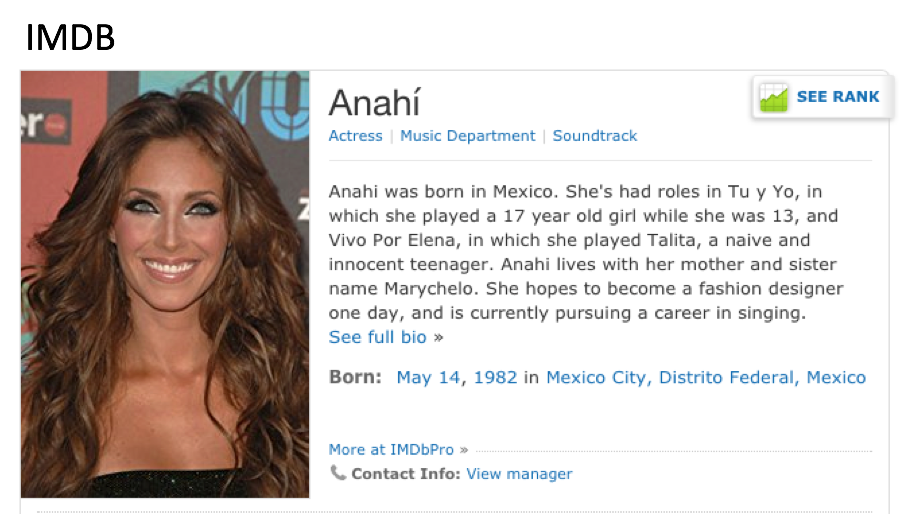 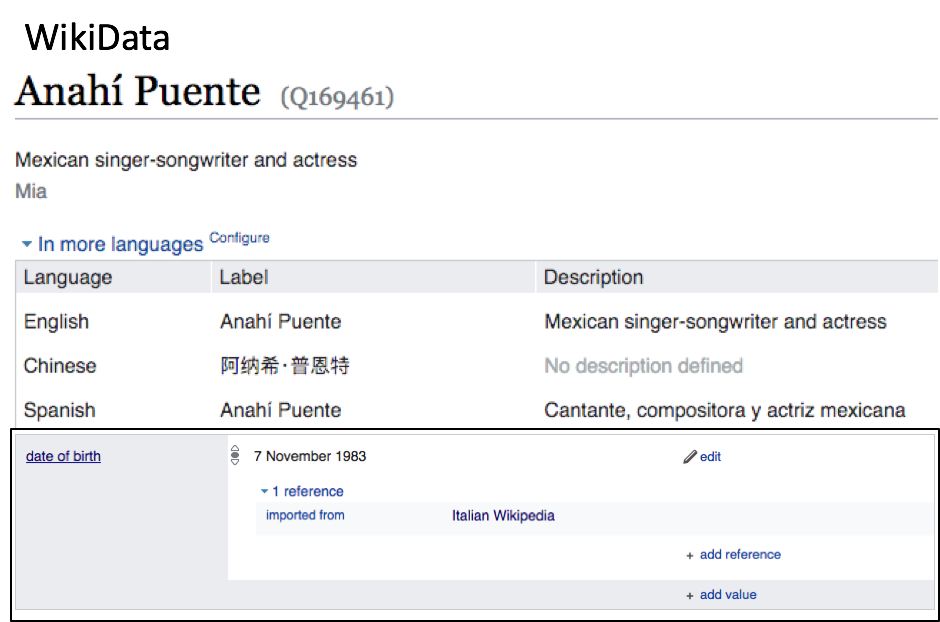 Schema Alignment
Entity Linkage
Data Fusion
Why is Data Integration Hard?
Heterogeneity everywhere
Different references to the same entity
Data Extraction
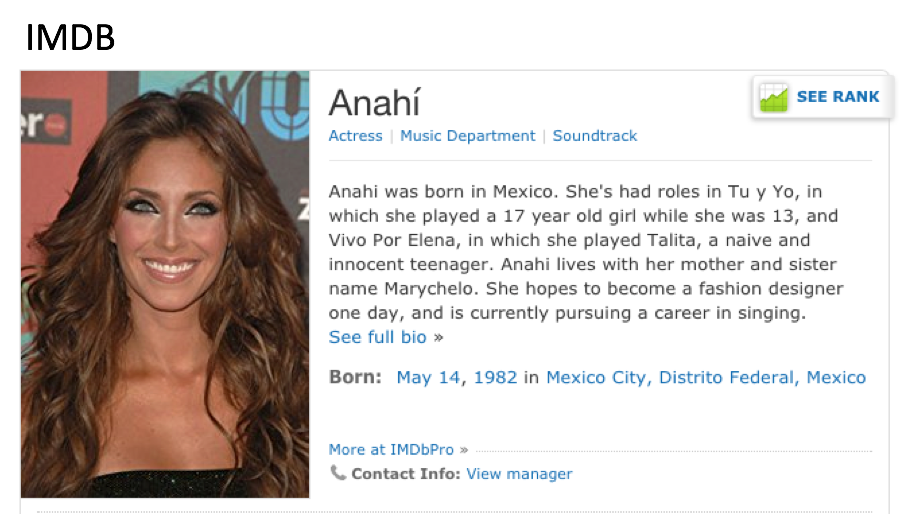 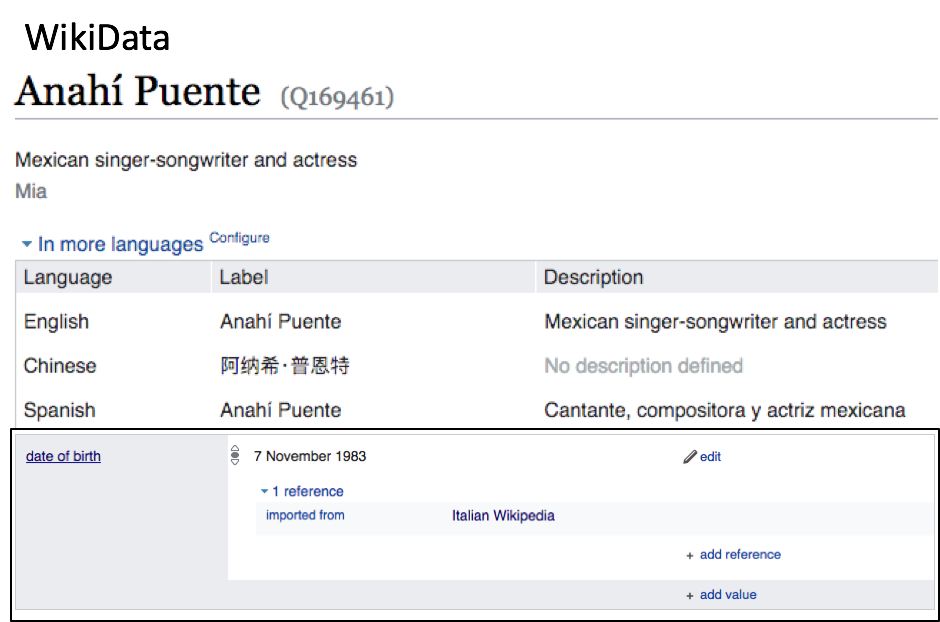 Schema Alignment
Entity Linkage
Data Fusion
Why is Data Integration Hard?
Heterogeneity everywhere
Conflicting values
Data Extraction
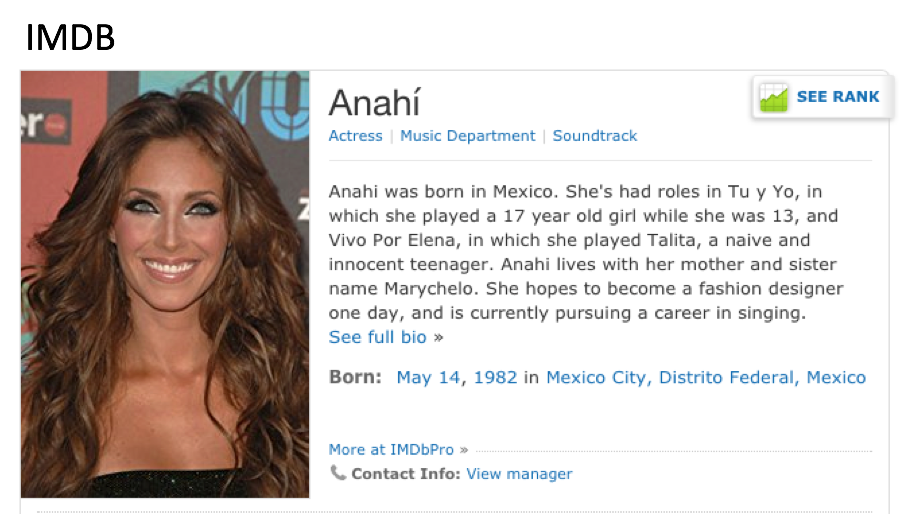 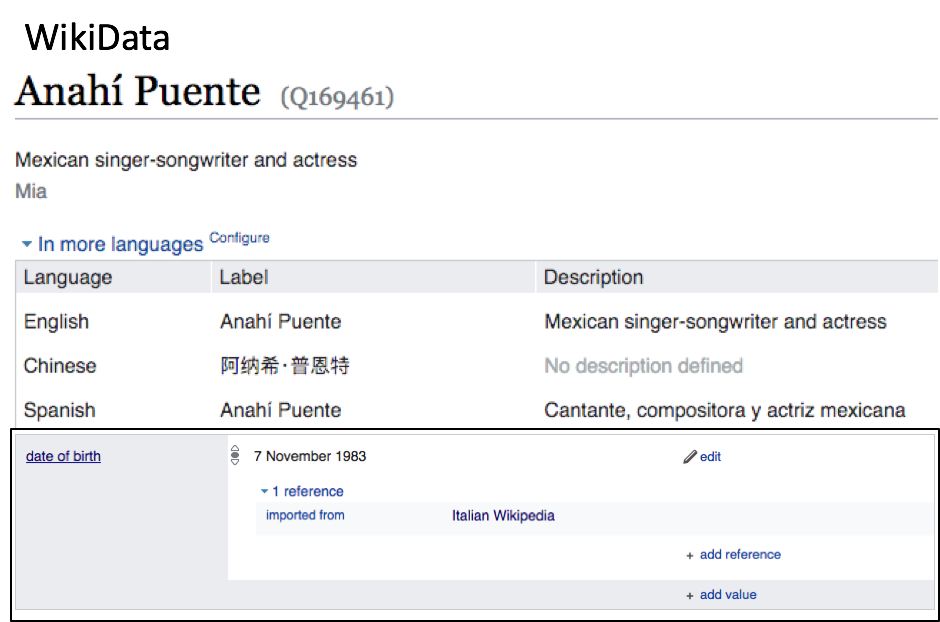 Schema Alignment
Entity Linkage
Data Fusion
Importance from a Practitioner’s Point of View
Entity linkage is indispensable whenever integrating data from different sources
Data extraction is important for integrating non-relational data
Data fusion is necessary in presence of erroneous data
Schema alignment is helpful when integrating relational data, but not affordable for manual work if we integrate many sources
Data Extraction
Schema Alignment
Entity Linkage
Data Fusion
What is Machine Learning?
Machine learning: teach computers to learn with data, not by programming
More Formal definitionA computer program is said to learn from experience E with respect to some class of tasks T and performance measure P if its performance at tasks in T, as measured by P, improves with experience E.                                                                                                         -- Tom Mitchell
Two Main Types of Machine Learning
Supervised learning: learn by examples
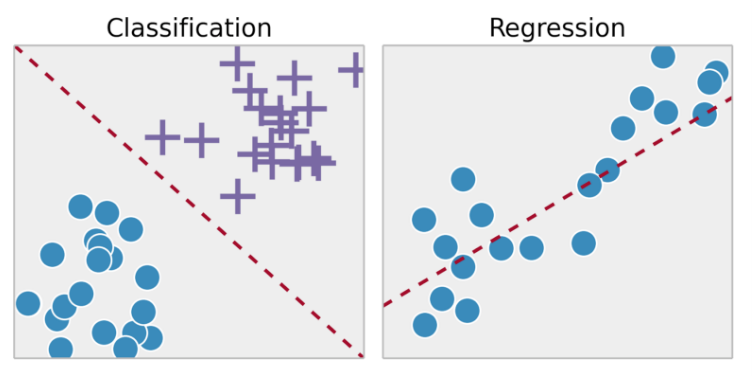 Two Main Types of Machine Learning
Unsupervised learning: find structure w/o examples
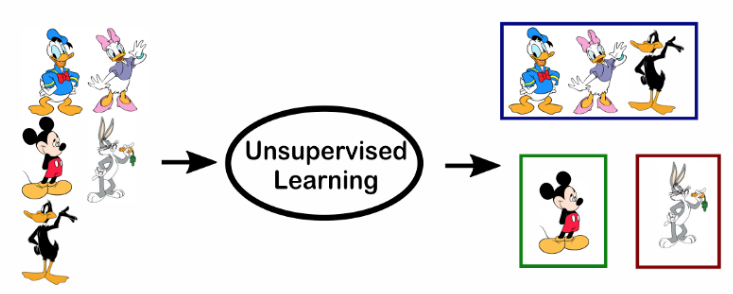 Two Main Types of Machine Learning
Supervised learning: learn by examples
Unsupervised learning: find structure w/o examples
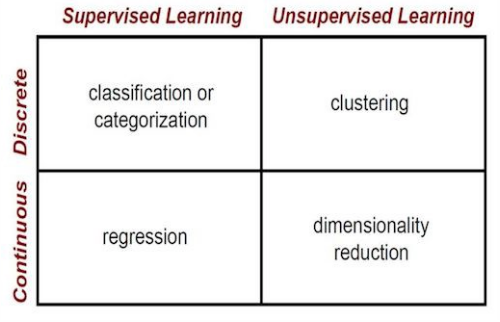 Techniques for Supervised ML
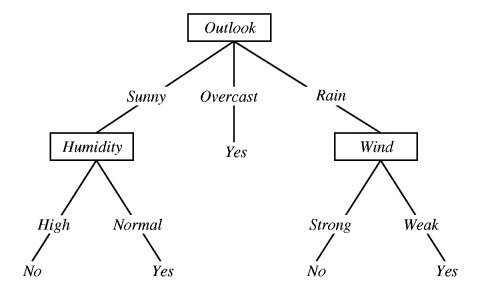 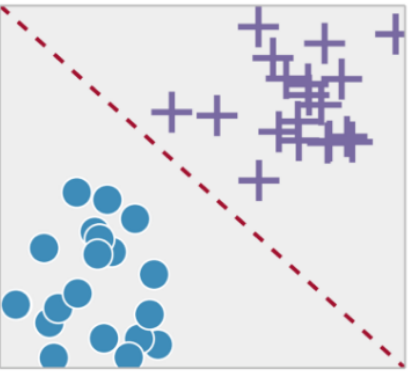 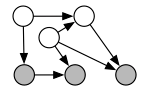 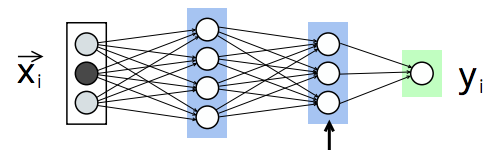 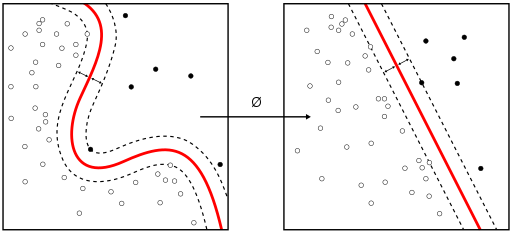 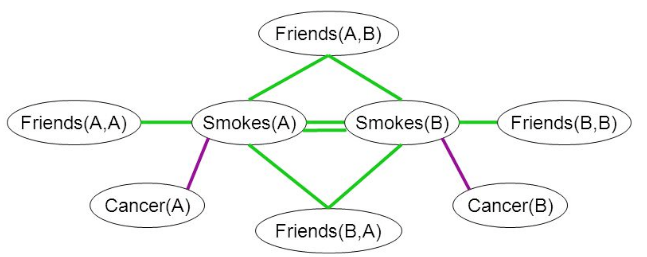 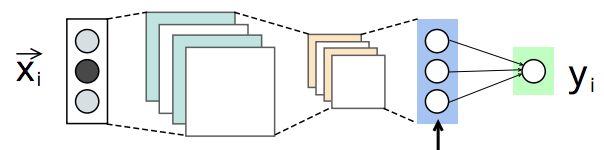 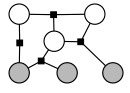 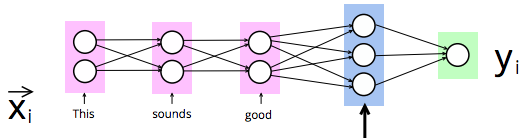 [Speaker Notes: In VLDB we should talk about a few ML methods in more detail, such as RNN]
Colin’s 7 minute intro to bidirectional LSTMs
Everyone loves neural networks
They have the word “neural” in them
They have the word “network” in them
You can draw fancy diagrams
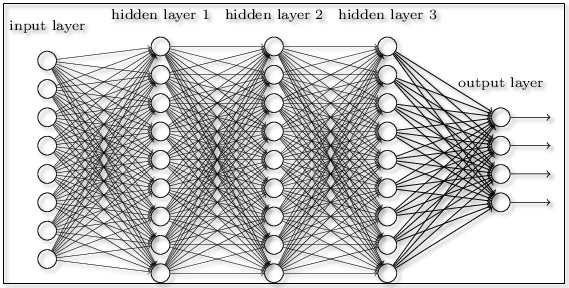 Everyone loves neural networks
They have the word “neural” in them
They have the word “network” in them
You can draw fancy diagrams
This thing:
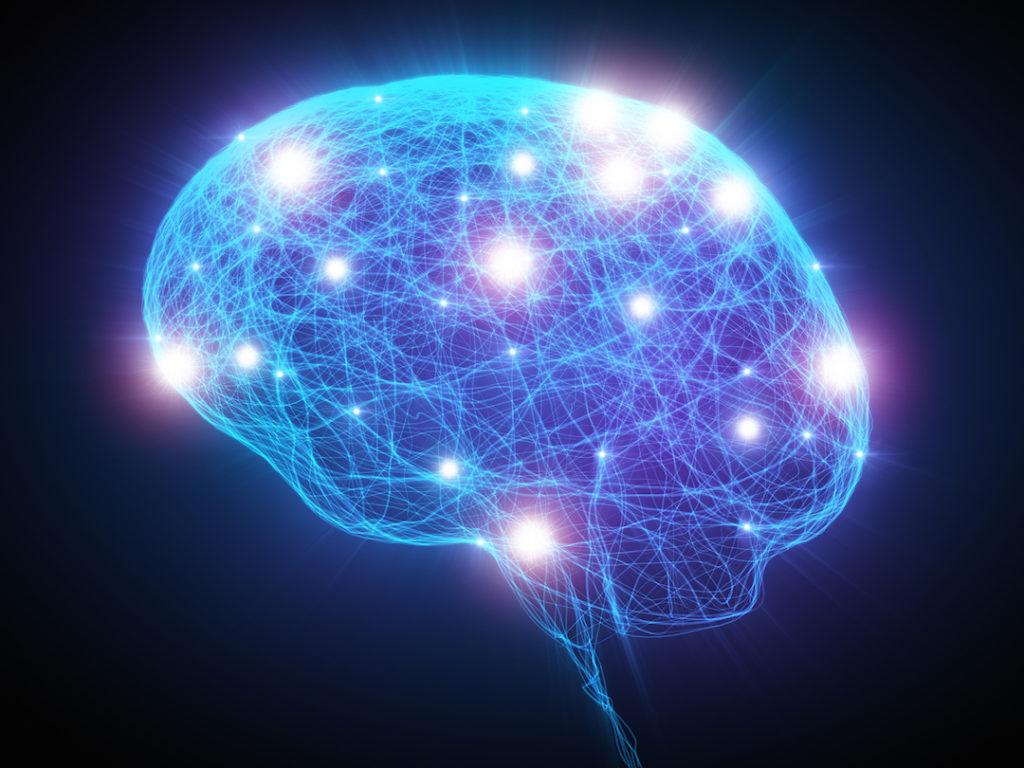 Everyone loves neural networks
They have the word “neural” in them
They have the word “network” in them
You can draw fancy diagrams
This thing:




They are good at modeling high-dimensional non-linear functions and building sophisticated representations of complex sensory data
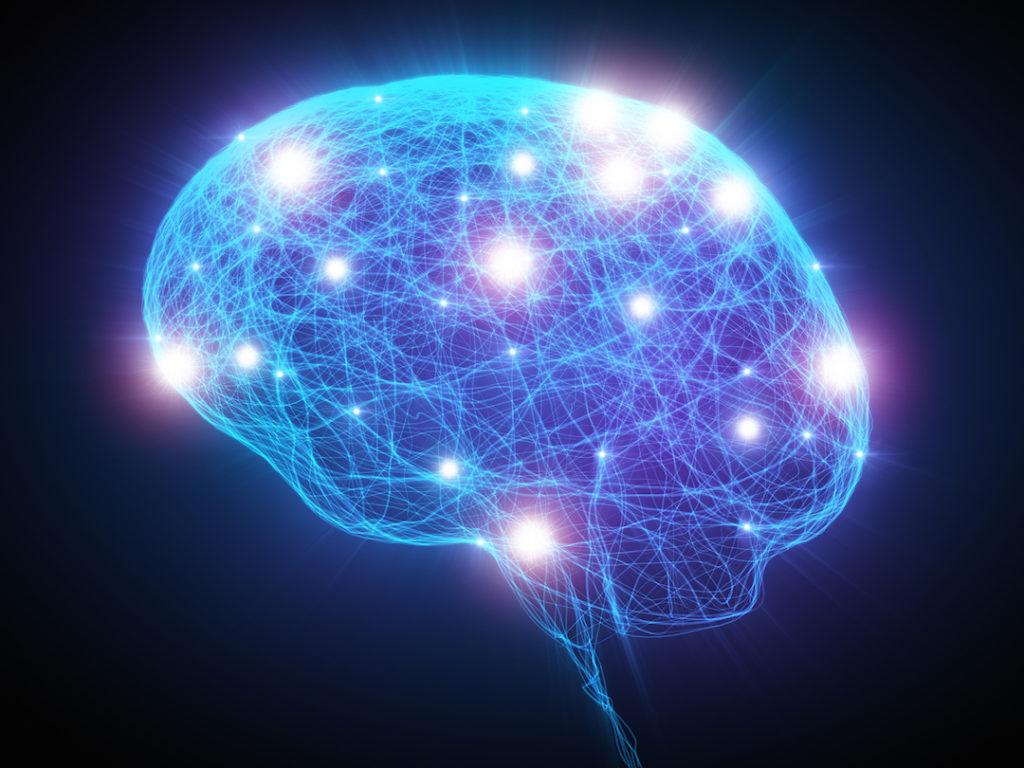 What’s a neural network?
x
Input vector
What’s a neural network?
Wx
Weight matrix
What’s a neural network?
σ(Wx)
Non-linear function
e.g. sigmoid
What’s a neural network?
h = σ(Wx)
Hidden layer
What’s a neural network?
h = σ(Wx)
y = f(h)
Differentiable function
e.g. softmax
Let’s use neural networks for language!
Classify sentences!
Tag parts of speech!
Find entity names!
Extract relations!
Let’s use neural networks for language!
PROBLEM:
Fixed # of weights
Fixed # of features
Fixed size of input
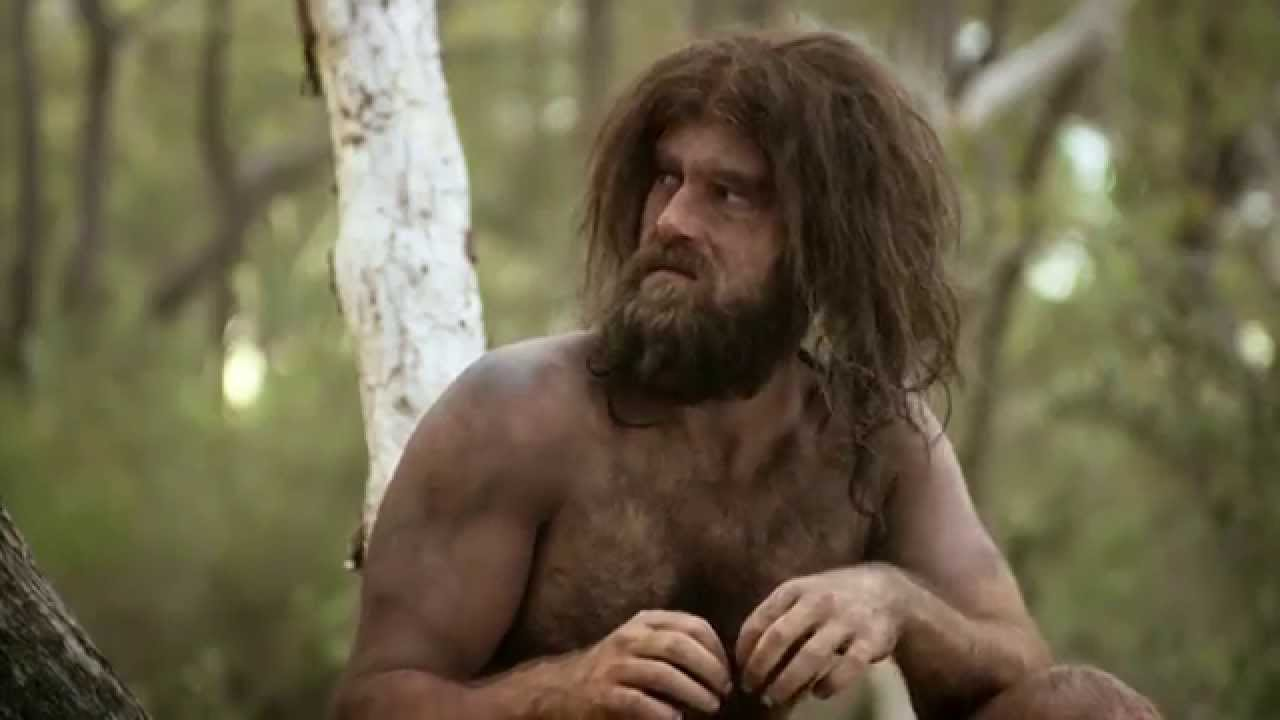 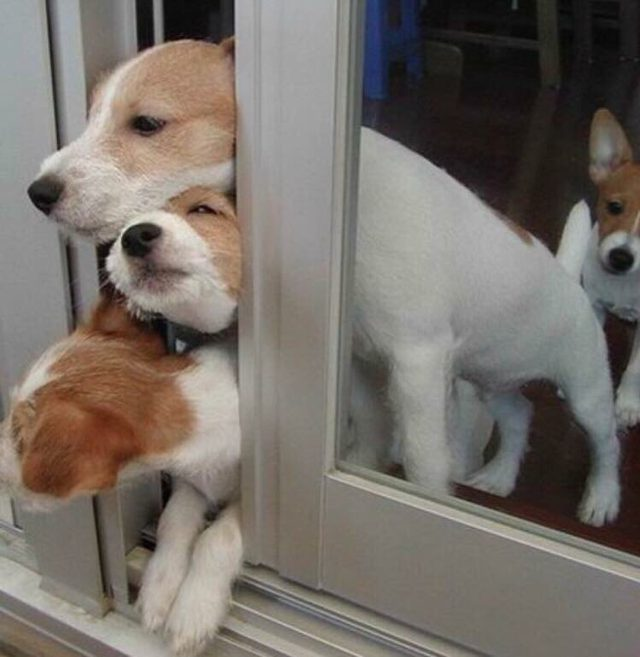 The puppy is cute.
The
puppy
is
cute
The puppy is really cute.
The	 	puppy    	is	 really		 cute
Seriously, did you see this puppy, look how cute it is!
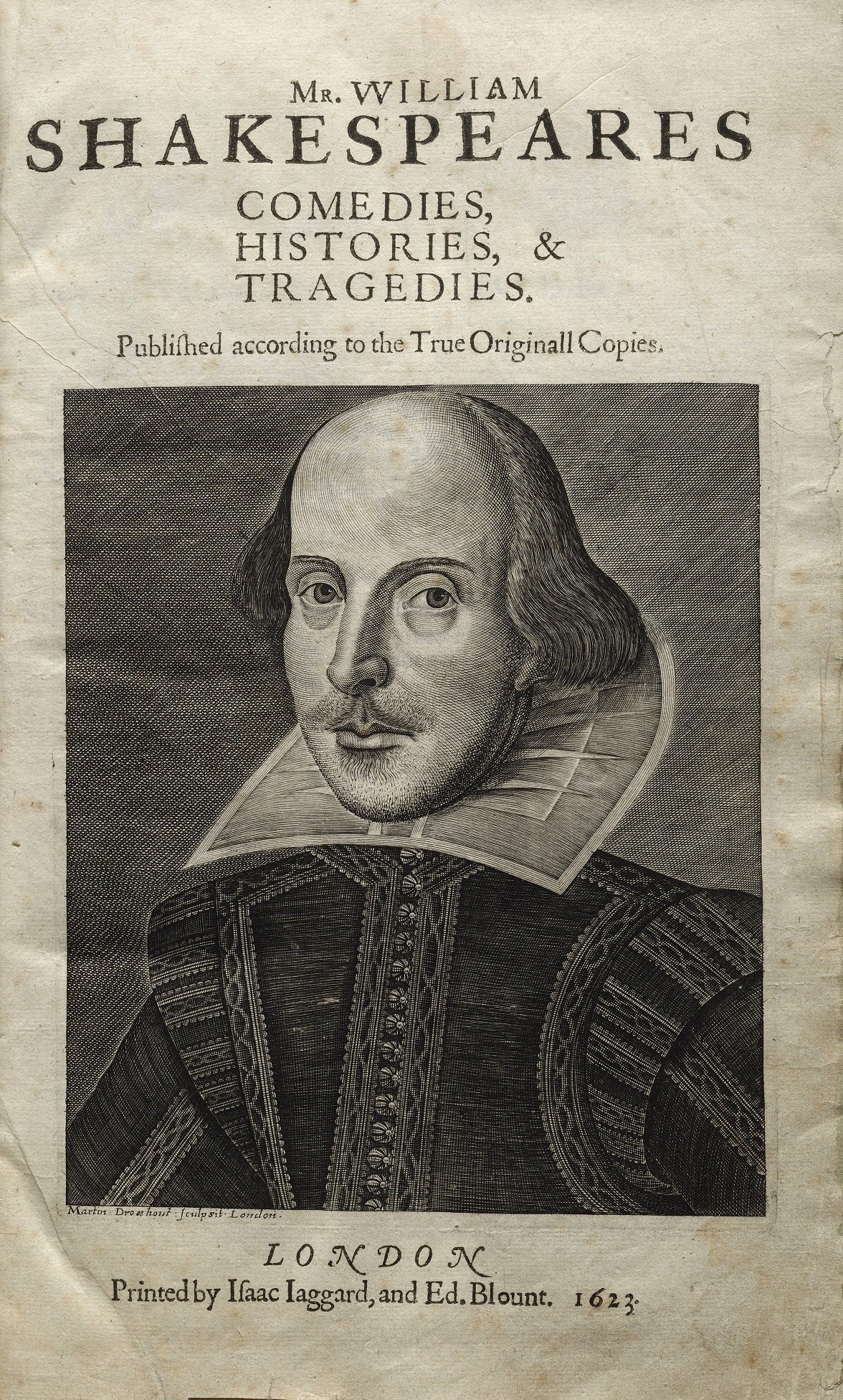 ☹
Sentence classification
Sentences have variable length!
Word tagging
Fixed-width window around word misses full context
What’s a neural network?
h = σ(Wx)
What’s a recurrent neural network?
h = σ(Wx)
What’s a recurrent neural network?
h = σ(Wx)
ht = σ(Wxt + Uht-1)
h2
h3
h1
h4
x2
x3
x1
x0
010000000
000010000
100000000
000000010
The
is
cute
puppy
h2
h3
h1
h4
f(h4) = ‘en’
x2
x3
x1
x0
010000000
000010000
100000000
000000010
The
is
cute
puppy
f(h1) -> def. art.
f(h2) -> noun
f(h4) -> adjective
f(h3) -> verb
h4
h1
h2
h3
h2
h3
h1
h4
x2
x3
x1
x0
010000000
000010000
100000000
000000010
The
is
cute
puppy
BIDIRECTIONAL
h1
h2
h4
h3
x3
x2
x1
x0
000010000
010000000
100000000
000000010
The
is
cute
puppy
h’3
h'1
h’2
h’4
x0
x1
x2
x3
010000000
000010000
100000000
000000010
The
is
cute
puppy
Bidirectional RNN
Concatenate the two hidden representations to produce the bidirectional representation
f([h4, h’4])
Full sentence:
f([hi, h’n-i])
Individual word:
Okay, so RNNs are great!
Except they don’t work
(at least for long-term dependencies)
Vanishing / exploding gradient
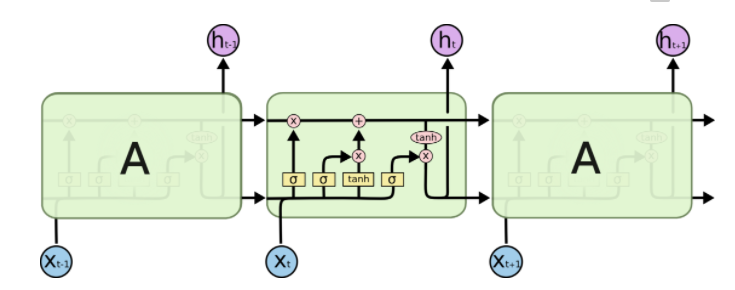 LSTM (Long Short Term Memory)
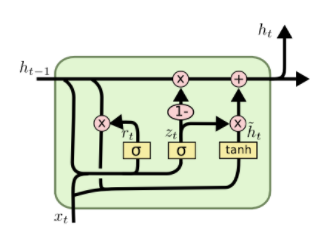 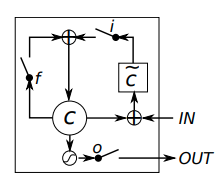 GRU (Gated Recurrent Unit)
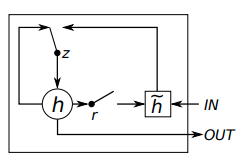 75 other variations
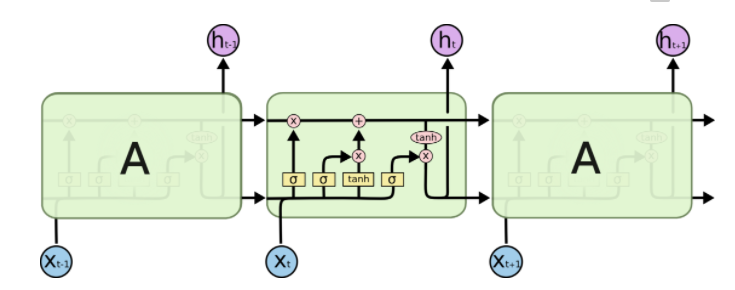 LSTM (Long Short Term Memory)
Same basic idea
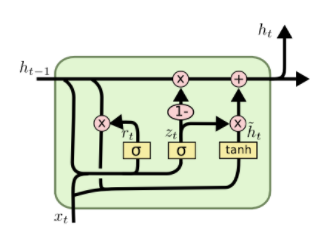 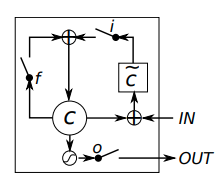 GRU (Gated Recurrent Unit)
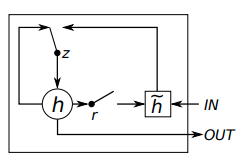 75 other variations
Add more neural networks!
Add “gates” that decide how to balance impact of new input vs hidden state
“Remember” gates
“Forget” gates
“Reset” gates
Take input and previous state
Hit ‘em with some weights
Run it through a sigmoid
Multiply against hi or xi
Sigmoid values from 0 – 1 to signify how much to keep/forget
For the details, see:
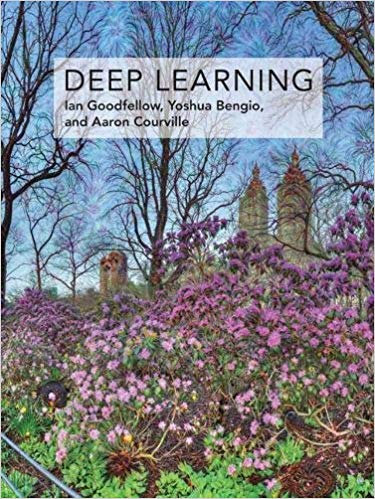 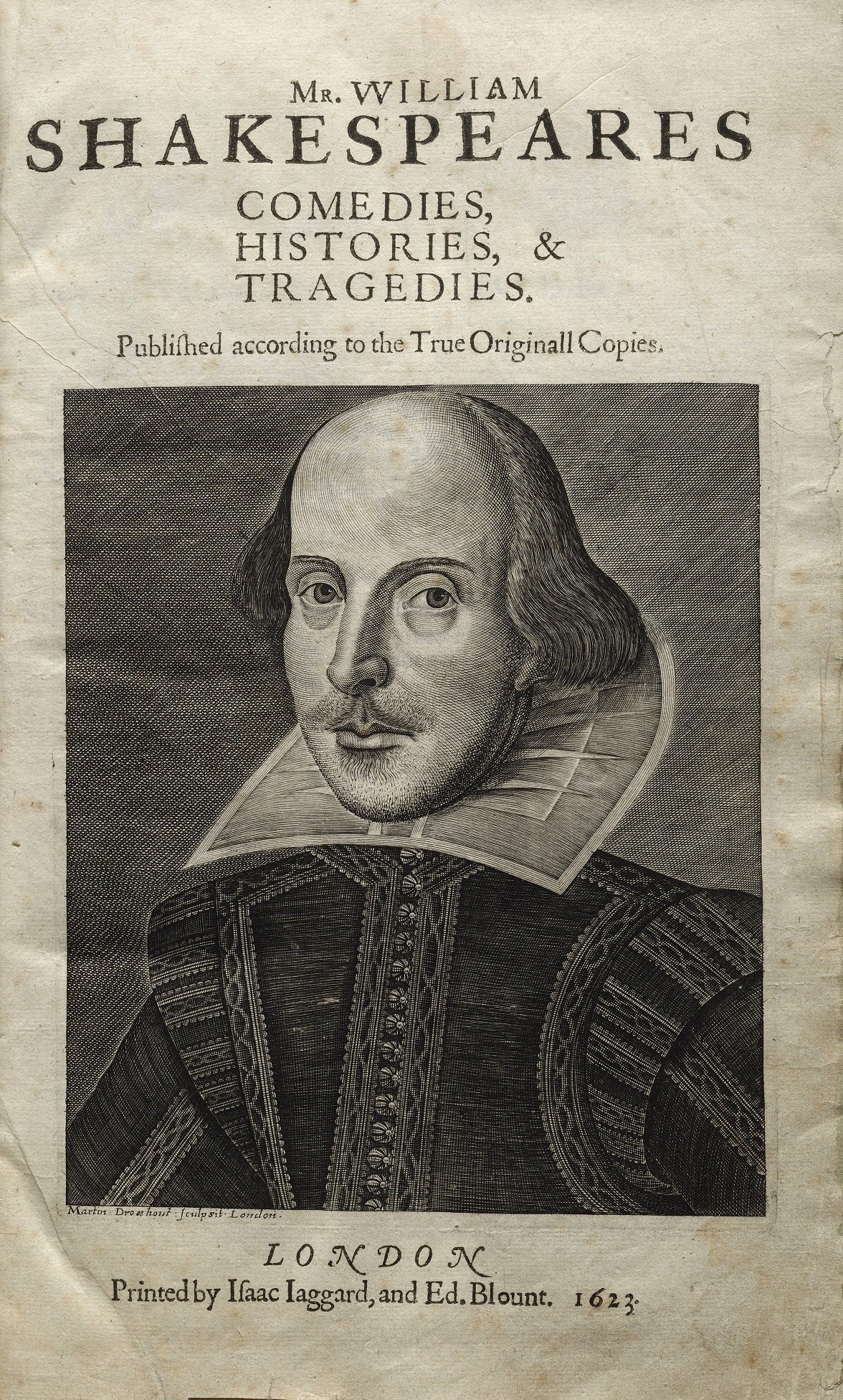 Key Lessons for ML [Domingos, 2012]
Learning = Representation + Evaluation + Optimization
It’s generalization that counts: generalize beyond training examples
Data alone is not enough: “no free lunch” theorem--No learner can beat random guessing over all possible functions to be learned
Intuition fails in high dimensions: “curse of dimensionality”
More data beats a cleverer algorithm: Google showed that after providing 300M images for DL image recognition, no flattening of the learning curve was observed.
DI & ML as Synergy
ML for effective DI: AUTOMATION, AUTOMATION, AUTOMATION
Automating DI tasks with training data
Better understanding of semantics by neural network
DI for effective ML: DATA, DATA, DATA
Create large-scale training datasets from different sources
Cleaning of data used for training
Give me a Fulscrum, I will Move the Earth
                                                           -- Archimedes
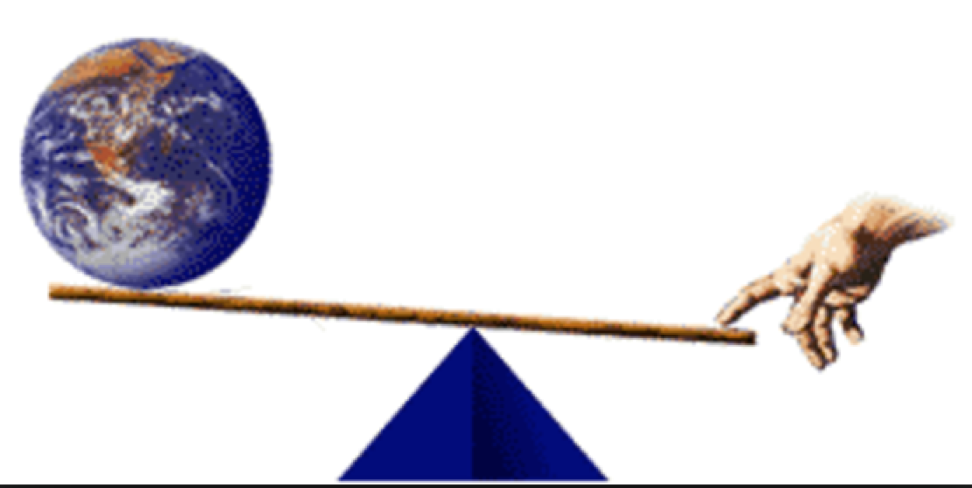 Give me a DI funnel, I will Move ML
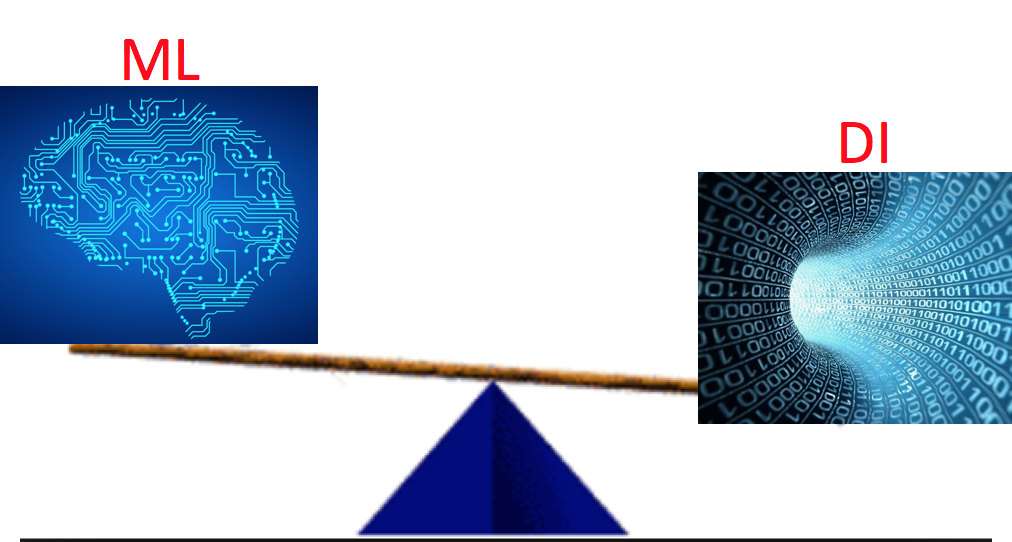 Many Systems Where DI & ML Leverage Each Other
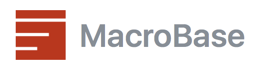 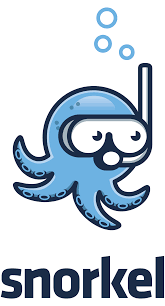 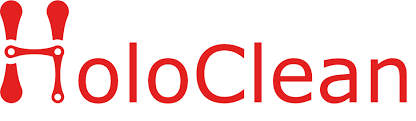 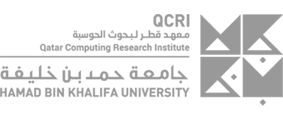 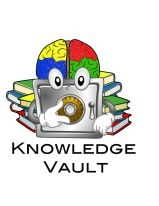 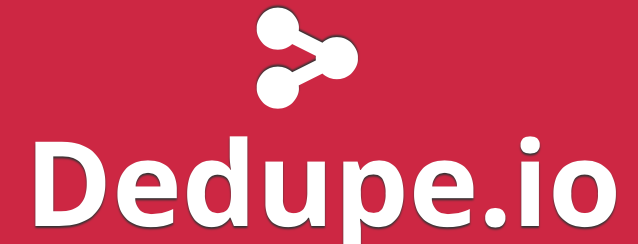 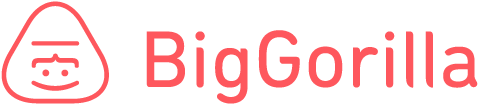 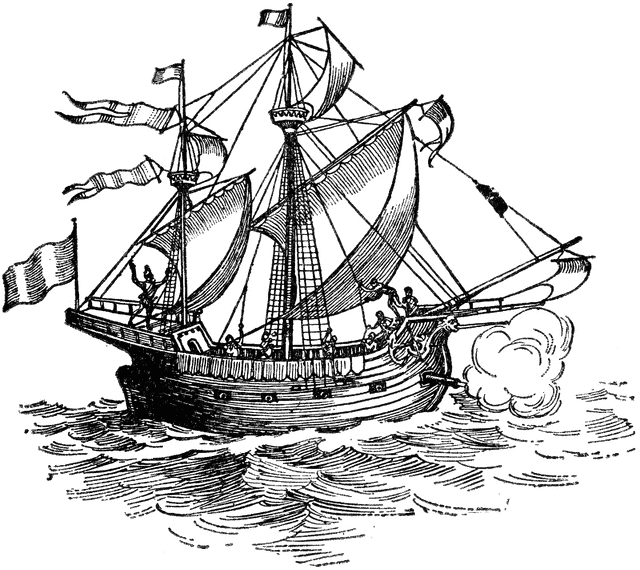 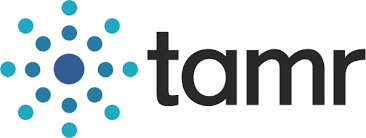 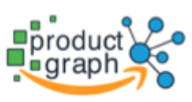 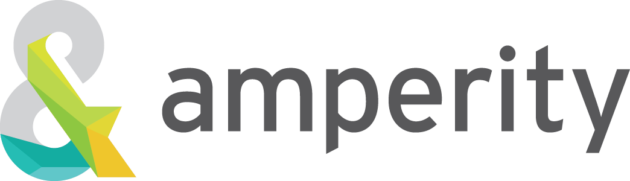 Magellan
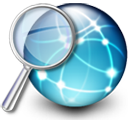 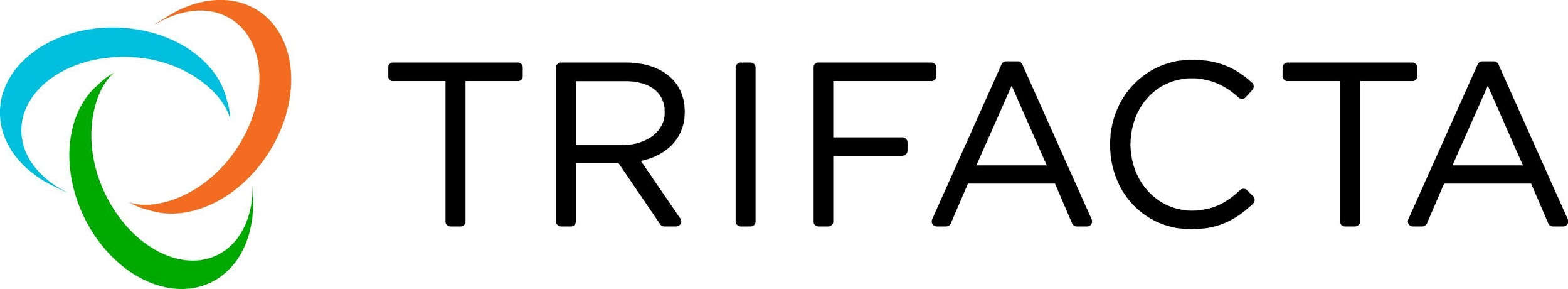 Increasing number of systems both in industry and academia.
NELL
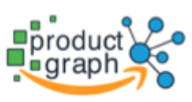 Example System: Product Graph [Dong, KDD’18]
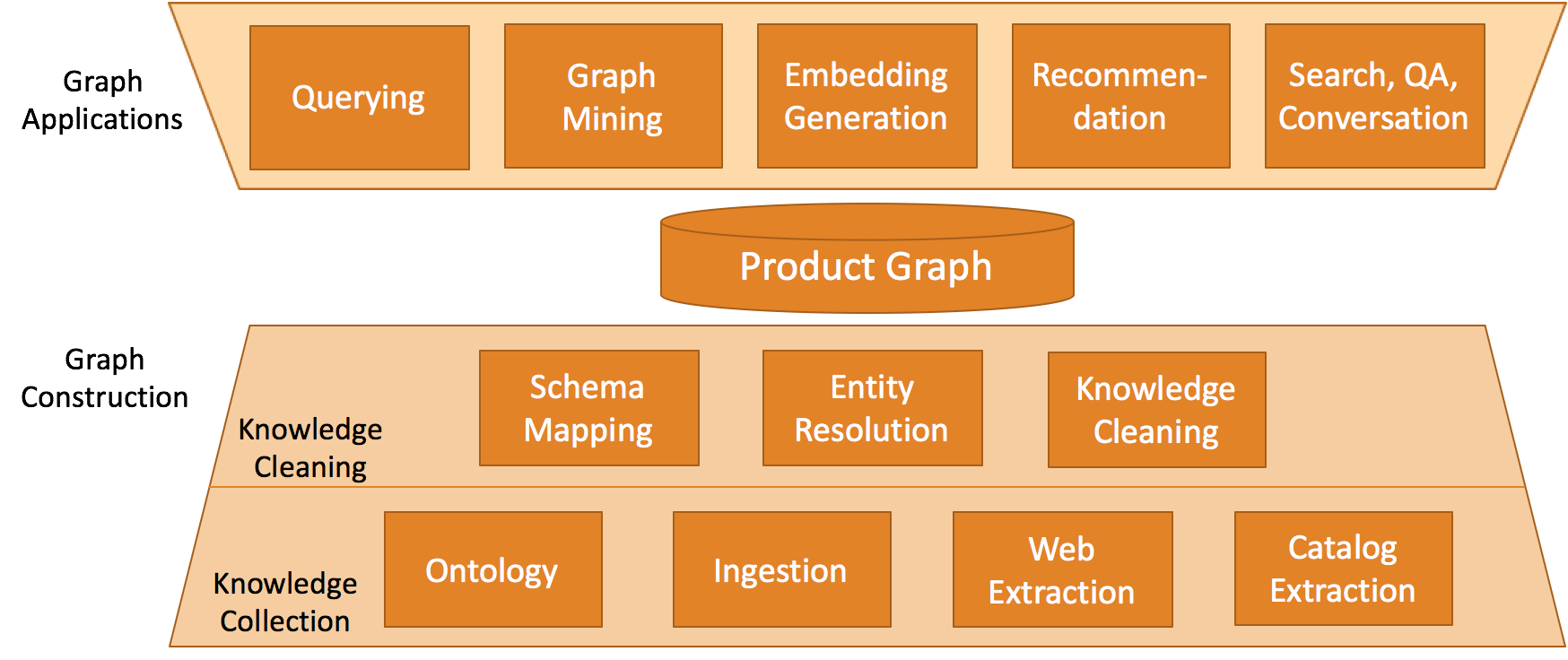 Goal of This Tutorial
NO-GOALS
Present a comprehensive literature review for all topics we are covering 
GOALS
Present state-of-the-art for DI & ML synergy
Show how ML has been transforming DI and vice versa
Give some taste on which tool is working best for which tasks
Discuss what remains challenging
Outline
Part I. Introduction
Part II. ML for DI
Part III. DI for ML
Part IV. Conclusions and research directions
Data Integration Overview
Entity linkage: linking records to entities;  indispensable when different sources exist
Data extraction: extracting structured data; important when non-relational data exist
Data fusion: resolving conflicts; necessary in presence of erroneous data
Schema alignment: aligning types and attributes; helpful when different relational schemas exist
Data Extraction
Schema Alignment
Entity Linkage
Data Fusion
Recipe
Problem definition
Brief history
State-of-the-art ML solutions
Summary w. a short answer
Data Extraction
Schema Alignment
Entity Linkage
Data Fusion
Theme I. Which ML Model Works Best?
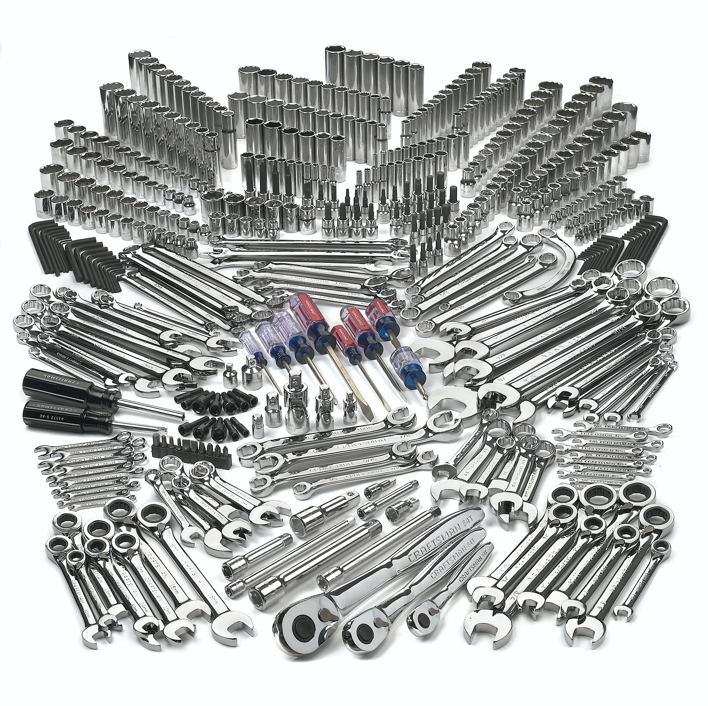 Which ML Model Works Best?
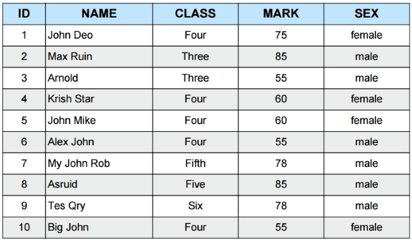 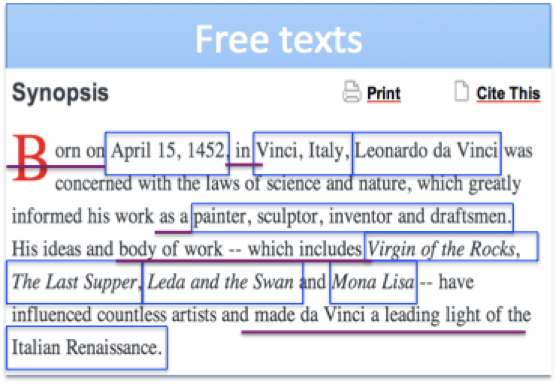 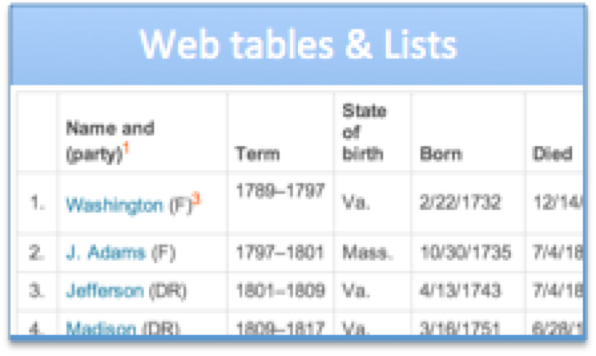 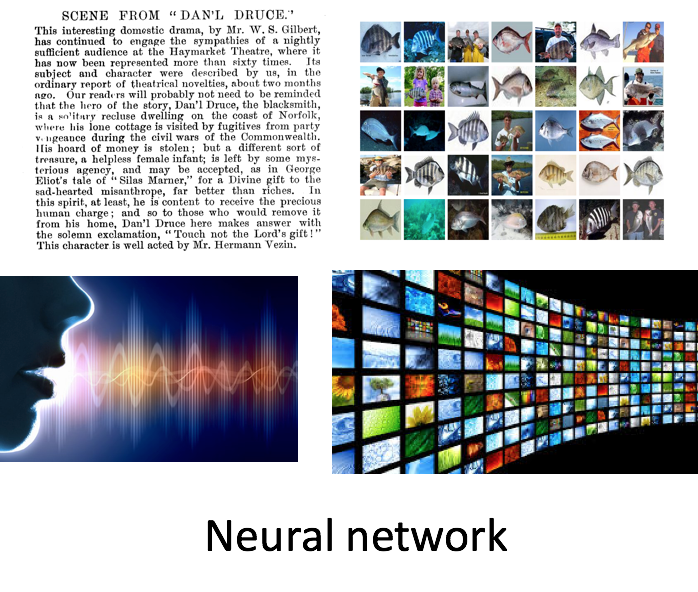 Tree-based models
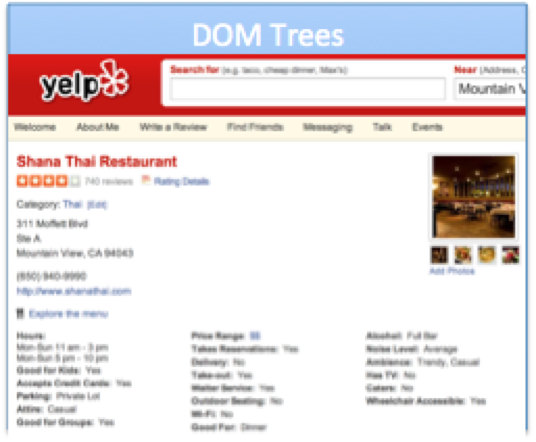 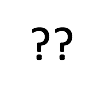 Theme II. Does Supervised Learning Apply to DI?
Supervised learning has made a big splash recently in many fields
However, it is hard to bluntly apply supervised learning to DI tasks
Our goal is to integrate data from many different data sources in different domains 
The different sources present different data features and distributions
Collecting training labels for each source is a huge cost
Outline
Part I. Introduction
Part II. ML for DI
ML for entity linkage
ML for data extraction
ML for data fusion
ML for schema alignment
Part III. DI for ML
Part IV. Conclusions and research direction
Data Extraction
Schema Alignment
Entity Linkage
Data Fusion
What is Entity Linkage?
Definition: Partition a given set R of records, such that each partition corresponds to a distinct real-world entity.
Are they the same entity?
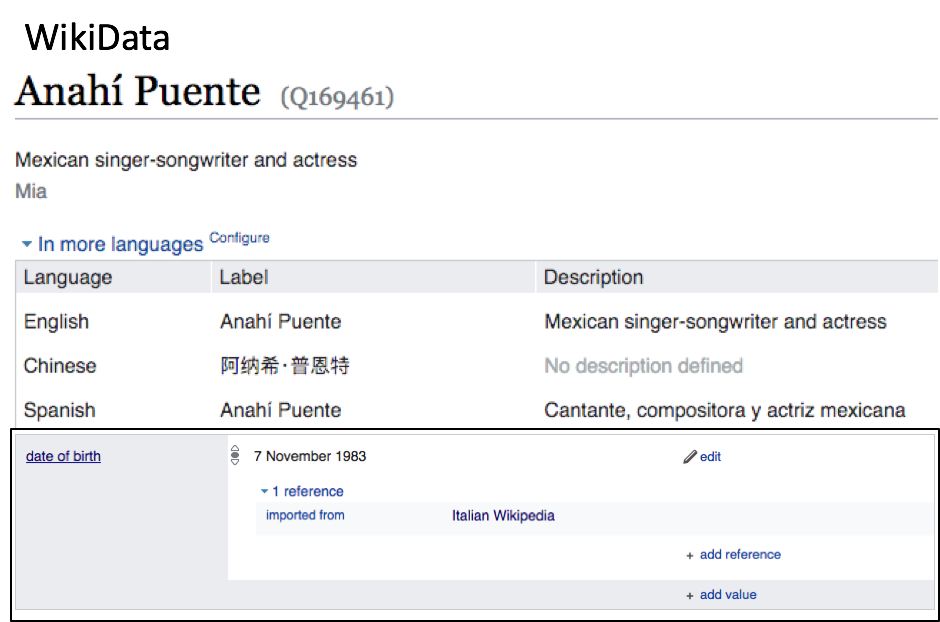 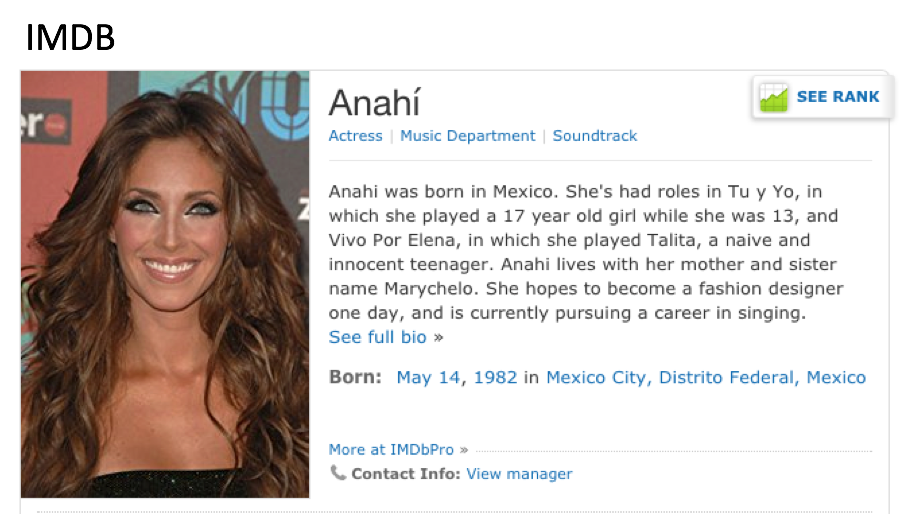 Quick Tour for Entity Linkage
Blocking: efficiently create small blocks of similar records
Blocking
A2
A1
C2
C1
Pairwise Matching
B1
D
Clustering
B2
B3
Quick Tour for Entity Linkage
Pairwise matching: compare all record pairs in a block
Blocking
A2
A1
C2
C1
Pairwise Matching
B1
D
Clustering
B2
B3
Quick Tour for Entity Linkage
Clustering: group records into entities
Blocking
A2
A1
C2
C1
Pairwise Matching
B1
D
Clustering
B2
B3
50 Years of Entity Linkage
Rule-based and stats-based
Blocking: e.g., same name
Matching: e.g., avg similarity of attribute values
Clustering: e.g., transitive closure, etc.
Supervised learning
Random forest for matchingF-msr: >95% w. ~1M labels
Active learning for blocking & matchingF-msr: 80%-98% w. ~1000 labels
~2000 (Early ML)
2018 (Deep ML)
1969 (Pre-ML)
~2015 (ML)
Sup / Unsup learning
Matching: Decision tree, SVMF-msr: 70%-90% w. 500 labels
Clustering: Correlation clustering,Markov clustering
Deep learning
Deep learning
Entity embedding
Rule-Based Solution
[Fellegi and Sunter, 1969]
Match: sim(r, r’) > 𝜭h
Unmatch: sim(r, r’) < 𝜭l
Possible match: 𝜭l < sim(r, r’) < 𝜭h
Rule-based and stats-based
Blocking: e.g., same name
Matching: e.g., avg similarity of attribute values
Clustering: e.g., transitive closure, etc.
1969 (Pre-ML)
Early ML Models
[Köpcke et al, VLDB’10]
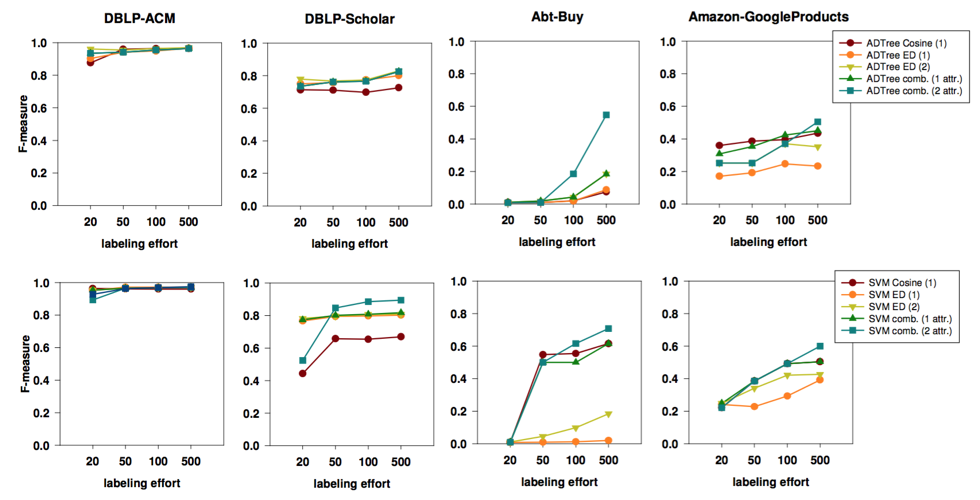 ~2000 (Early ML)
Sup / Unsup learning
Matching: Decision tree, SVMF-msr: 70%-90% w. 500 labels
Clustering: Correlation clustering,Markov clustering
Collective Entity Resolution: Beyond Pairs
Collective reasoning across entities.
Constraints across entities:
Aggregate constraints
Transitivity, Exclusivity
Functional dependencies
Use of probabilistic graphical models, PSL, MLN, to capture such domain knowledge
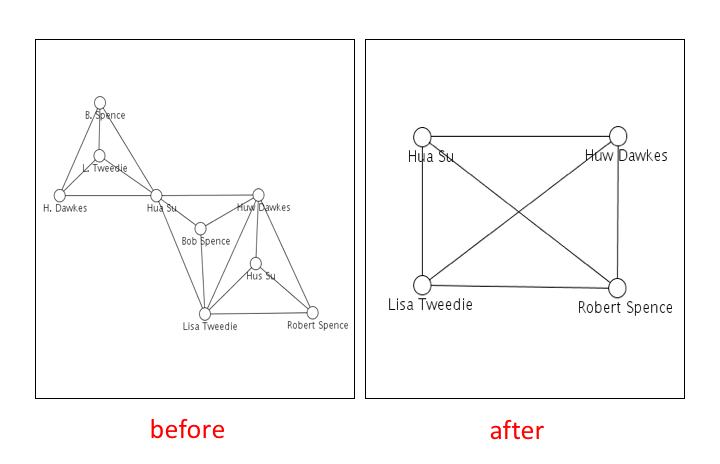 Out of the scope of this tutorial. For details: See tutorial by Getoor and Machanavajjhala, KDD, 2013.
[Example by Getoor and Machanavajjhala]
State-of-the-Art ML Models [Dong, KDD’18]
Features: attribute similarity measured in various ways. E.g., 
string sim: Jaccard, Levenshtein
number sim: absolute diff, relative diff
ML models on Freebase vs. IMDb 
Logistic regression: Prec=0.99, Rec=0.6
Random forest: Prec=0.99, Rec=0.99
Supervised learning
Random forest for matchingF-msr: >95% w. ~1M labels
AL for blocking & matchingF-msr: 80%-98% w. ~1000 labels
~2015 (ML)
State-of-the-Art ML Models [Dong, KDD’18]
Expt 1. IMDb vs. Freebase
Logistic regression: Prec=0.99, Rec=0.6
Random forest: Prec=0.99, Rec=0.99
Supervised learning
Random forest for matchingF-msr: >95% w. ~1M labels
AL for blocking & matchingF-msr: 80%-98% w. ~1000 labels
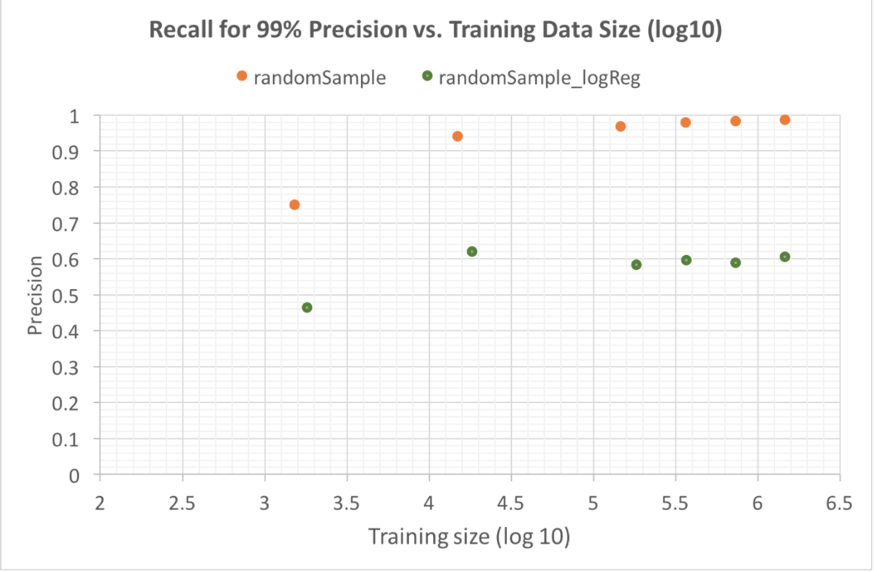 ~2015 (ML)
State-of-the-Art ML Models [Dong, KDD’18]
Features: attribute similarity measured in various ways. E.g., 
name sim: Jaccard, Levenshtein
age sim: absolute diff, relative diff
ML models on Freebase vs. IMDb 
Logistic regression: Prec=0.99, Rec=0.6
Random forest: Prec=0.99, Rec=0.99
XGBoost: marginally better, but sensitive to hyper-parameters
Supervised learning
Random forest for matchingF-msr: >95% w. ~1M labels
AL for blocking & matchingF-msr: 80%-98% w. ~1000 labels
~2015 (ML)
State-of-the-Art ML Models [Dong, KDD’18]
Expt 2. IMDb vs. Amazon movies
200K labels, ~150 features
Random forest: Prec=0.98, Rec=0.95
Supervised learning
Random forest for matchingF-msr: >95% w. ~1M labels
AL for blocking & matchingF-msr: 80%-98% w. ~1000 labels
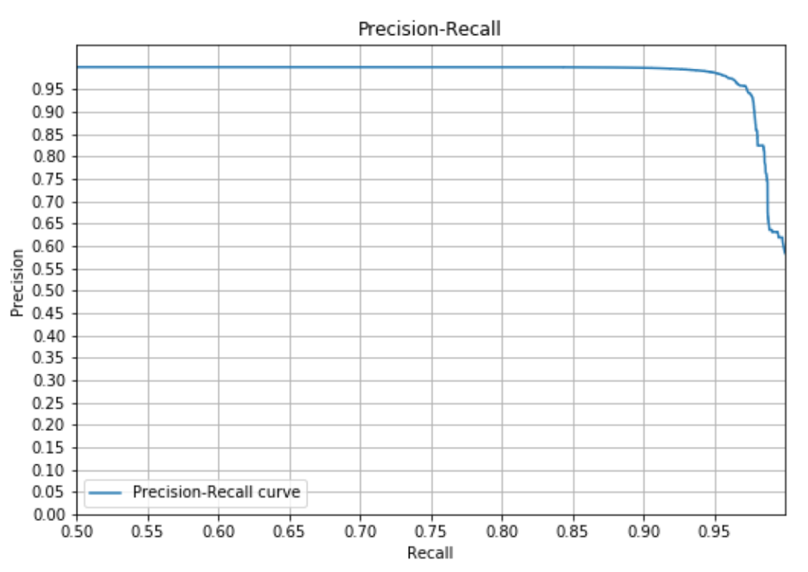 Ready for production, except requiring a lot of labels
~2015 (ML)
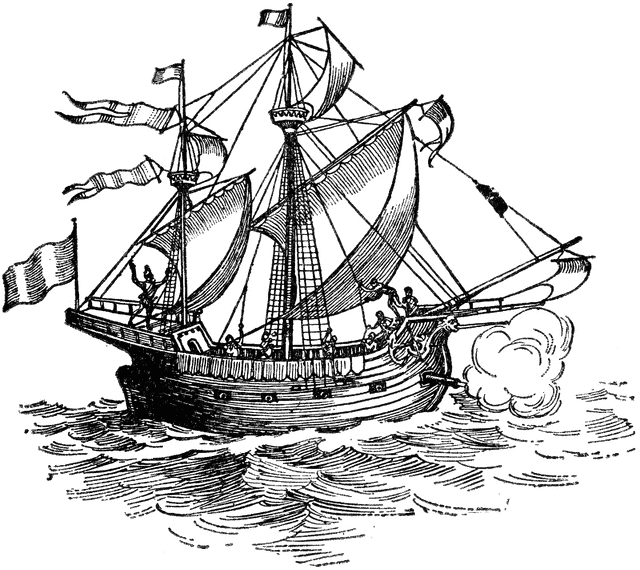 State-of-the-Art ML Models [Das et al., SIGMOD’17]
Magellan
Falcon: apply active learning both for blocking and for matching; ~1000 labels
Supervised learning
Random forest for matchingF-msr: >95% w. ~1M labels
AL for blocking & matchingF-msr: 80%-98% w. ~1000 labels
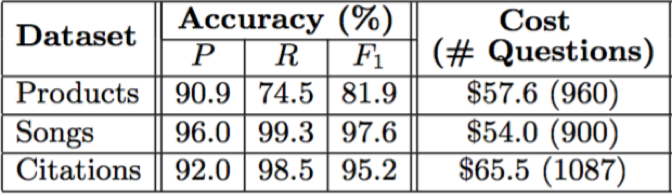 ~2015 (ML)
State-of-the-Art ML Models [Dong, KDD’18]
Apply active learning to minimize #labels
Supervised learning
Random forest for matchingF-msr: >95% w. ~1M labels
AL for blocking & matchingF-msr: 80%-98% w. ~1000 labels
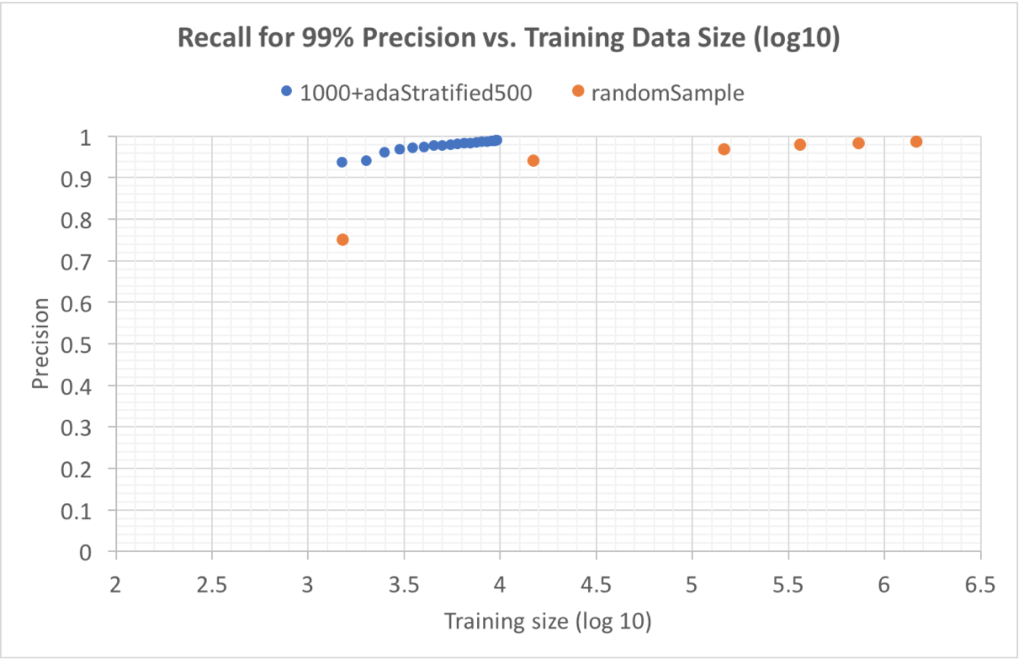 ~2015 (ML)
For 99% precision and recall, active learning reduces #labels by 2 orders of magnitude
Reaching prec=99% and rec=~99% requires 1.5M labels
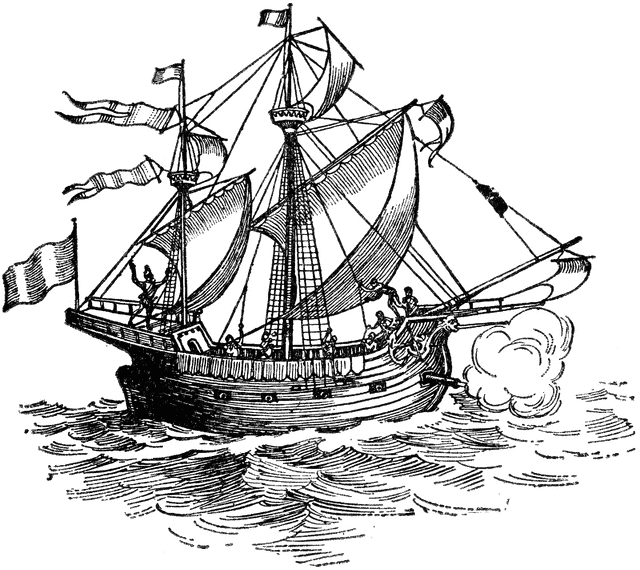 Deep Learning Models [Mudgal et al., SIGMOD’18]
Magellan
Embedding on similarities
Similar performance for structured data;Significant improvement on texts and dirty data
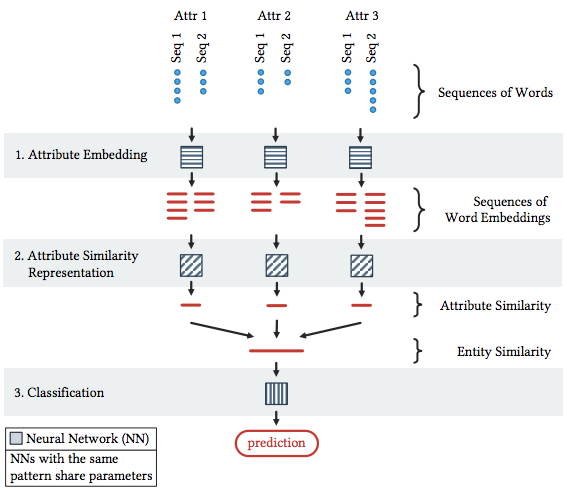 2018 (Deep ML)
Deep learning
Deep learning
Entity embedding
Code at: deepmatcher.ml
Deep Learning Models [Ebraheem et al., VLDB’18]
Embedding on entities 
Outperforming existing solution
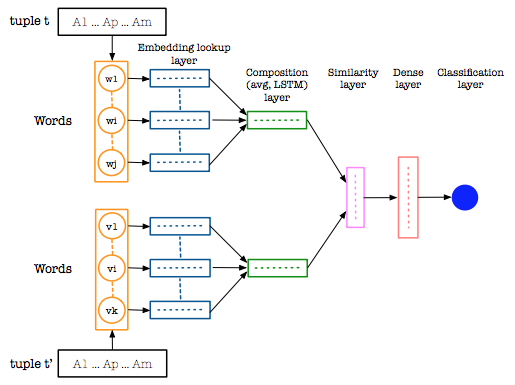 2018 (Deep ML)
Deep learning
Deep learning
Entity embedding
Deep Learning Models [Trivedi et al., ACL’18]
LinkNBed: Embeddings for entities as in knowledge embedding
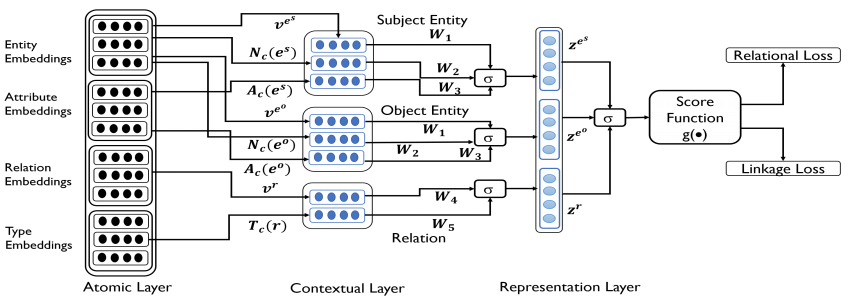 2018 (Deep ML)
Deep learning
Deep learning
Entity embedding
Deep Learning Models [Trivedi et al., ACL’18]
LinkNBed: Embeddings for entities as in knowledge embedding
Performance better than previous knowledge embedding methods, but not comparable to random forest
Enable linking different types of entities
2018 (Deep ML)
Deep learning
Deep learning
Entity embedding
Challenges in Applying ML on EL
How can we obtain abundant training data for many types, many sources, and dynamically evolving data??
From two sources to multiple sources
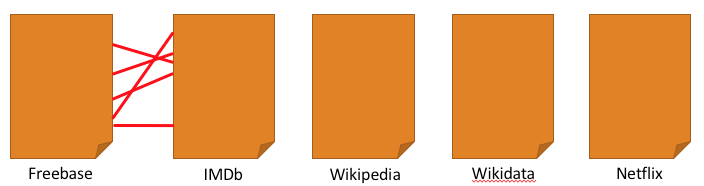 Challenges in Applying ML on EL
How can we obtain abundant training data for many types, many sources, and dynamically evolving data??
From one entity type to multiple types
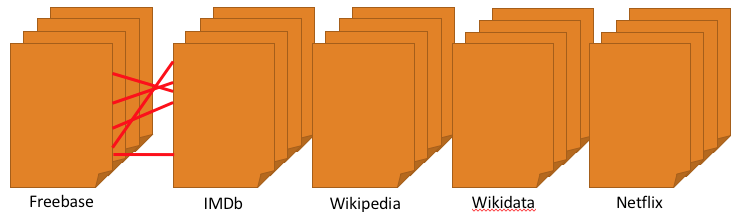 Challenges in Applying ML on EL
How can we obtain abundant training data for many types, many sources, and dynamically evolving data??
From static data to dynamic data
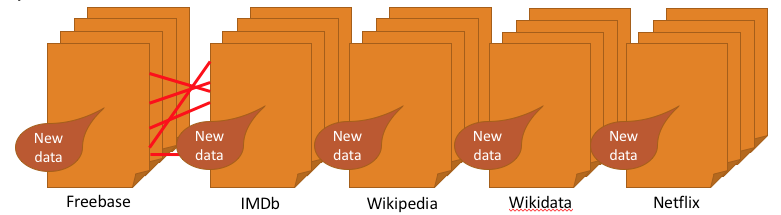 Recipe for Entity Linkage
Problem definition: Link references to the same entity
Short answers
RF w. attribute-similarity features
DL to handle texts and noises
End-to-end solution is future work
Data Extraction
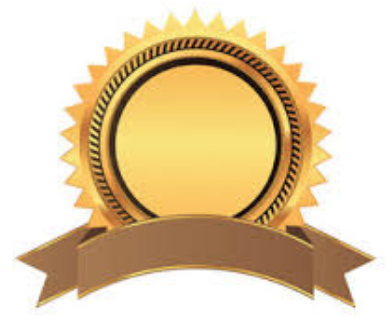 Schema Alignment
Production
Ready
Entity Linkage
Data Fusion
Outline
Part I. Introduction
Part II. ML for DI
ML for entity linkage
ML for data extraction
ML for data fusion
ML for schema alignment
Part III. DI for ML
Part IV. Conclusions and research direction
Data Extraction
Schema Alignment
Entity Linkage
Data Fusion
What is Data Extraction?
Definition: Extract structured information, e.g., (entity, attribute, value) triples, from semi-structured data or unstructured data.
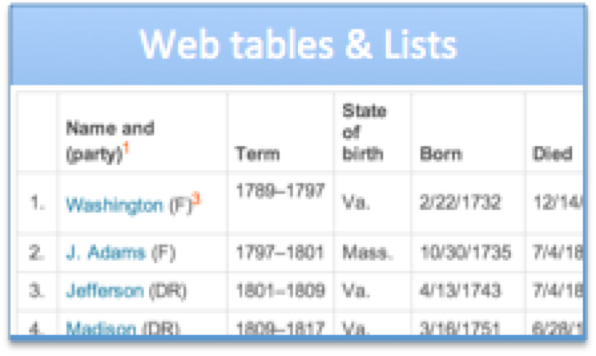 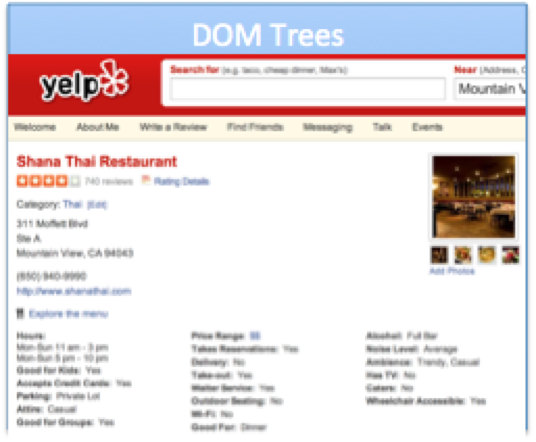 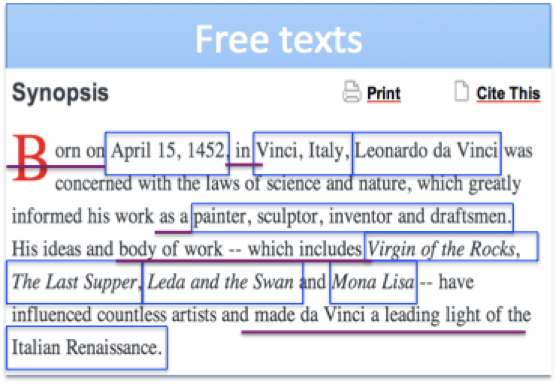 Diagram
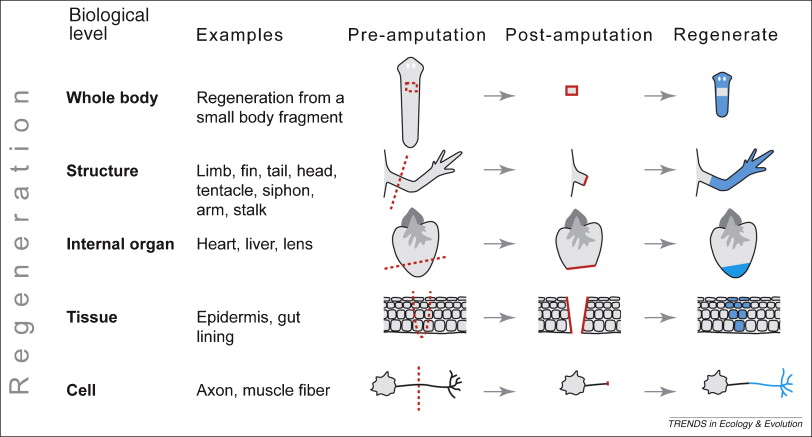 [Speaker Notes: In VLDB we shall also talk about text extraction and OpenIE]
Three Types of Data Extraction
Closed-world extraction: align to existing entities and attributes; e.g., (ID_Obama, place_of_birth, ID_USA)
ClosedIE: align to existing attributes, but extract new entities; e.g., (“Xin Luna Dong”, place_of_birth, “China”)
OpenIE: not limited by existing entities or attributes; e.g., (“Xin Luna Dong”, “was born in”, “China”),(“Luna”, “is originally from”, “China”)
35 Years of Data Extraction
Early Extraction
Rule-based: Hearst pattern, IBM System T
Tasks: IS-A, events
Extraction from semi-structured data
WebTables: search, extraction
DOM tree: wrapper induction
~2005 (Rel. Ex.)
2013 (Deep ML)
1992 (Rule-based)
2008 (Semi-stru)
Relation extraction from texts
NER→EL→RE
Feature based: LR, SVM
Kernel based: SVM
Distant supervision
OpenIE
Deep learning
Use RNN, CNN, attention for RE
Data programming / Heterogeneous learning 
Revisit DOM extraction
Extraction from Texts: Quick Tour
Bill Gates founded Microsoft in 1975.
Named Entity Recognition
Entity Linking
Relation Extraction
Extraction from Texts: Quick Tour
Bill Gates founded Microsoft in 1975.
Named Entity Recognition
Person
Company
Entity Linking
Relation Extraction
Extraction from Texts: Quick Tour
Bill Gates founded Microsoft in 1975.
Named Entity Recognition
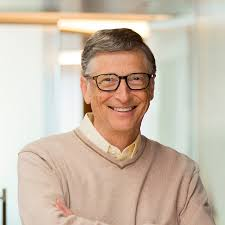 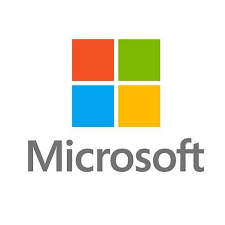 Entity Linking
Relation Extraction
Entity linkage: linking two structured records
Entity linking: linking a phrase in texts to an entity in a reference list (e.g., knowledge graph)
Extraction from Texts: Quick Tour
Bill Gates founded Microsoft in 1975.
Named Entity Recognition
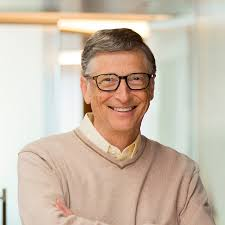 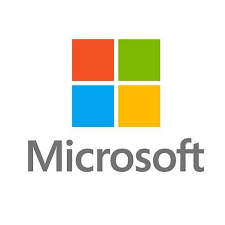 isFounder
Entity Linking
We focus on Relation Extraction in the rest of the tutorial.
Relation Extraction
Extraction from Texts: Feature Based [Zhou et al., ACL’05]
Models
Logistic regression
SVM (Support Vector Machine)
Features
Lexical: entity, part-of-speech, neighbor
Syntactic: chunking, parse tree
Semantic: concept hierarchy, entity class
Results
Prec=~60%, Rec=~50%
~2005 (Rel. Ex.)
Relation extraction from texts
NER→EL→RE
Feature based: LR, SVM
Kernel based: SVM
Distant supervision
OpenIE
Extraction from Texts: Feature Based [Zhou et al., ACL’05]
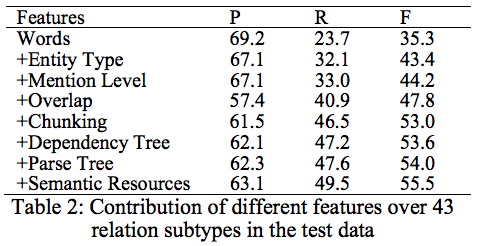 ~2005 (Rel. Ex.)
Major
Lift
Relation extraction from texts
NER→EL→RE
Feature based: LR, SVM
Kernel based: SVM
Distant supervision
OpenIE
Extraction from Texts: Kernel Based [Mengqiu Wang, IJCNLP’08]
Models
SVM (Support Vector Machine)
Kernels
Subsequence
Dependency tree
Shortest dependency path
Convolution dependency
~2005 (Rel. Ex.)
Relation extraction from texts
NER→EL→RE
Feature based: LR, SVM
Kernel based: SVM
Distant supervision
OpenIE
Extraction from Texts: Kernel Based [Mengqiu Wang, IJCNLP’08]
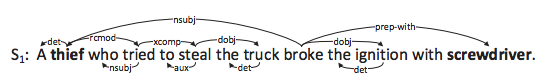 Dependency tree
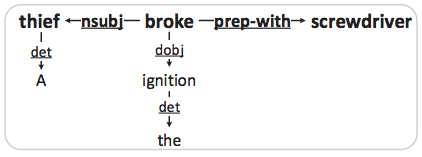 ~2005 (Rel. Ex.)
Relation extraction from texts
NER→EL→RE
Feature based: LR, SVM
Kernel based: SVM
Distant supervision
OpenIE
Shortest dependency path
Extraction from Texts: Kernel Based [Mengqiu Wang, IJCNLP’08]
Models
SVM (Support Vector Machine)
Kernels
Subsequence
Dependency tree
Shortest dependency path
Convolution dependency
Results
Prec=~70%, Rec=~40%
~2005 (Rel. Ex.)
Relation extraction from texts
NER→EL→RE
Feature based: LR, SVM
Kernel based: SVM
Distant supervision
OpenIE
Extraction from Texts: Kernel Based [Mengqiu Wang, IJCNLP’08]
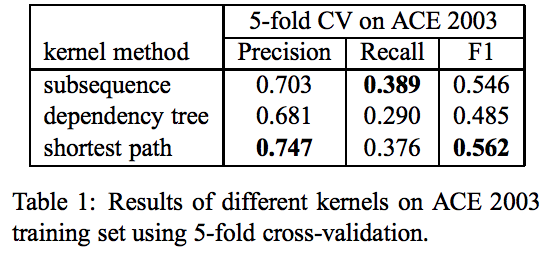 ~2005 (Rel. Ex.)
Relation extraction from texts
NER→EL→RE
Feature based: LR, SVM
Kernel based: SVM
Distant supervision
OpenIE
Extraction from Texts: Deep Learning
Same intuitions, different models
(2012-13) Recursive NN: dependency tree[Socher et al., EMNLP’12] [Hashimoto et al., EMNLP’13]
(2014-15) CNN: shortest dependency path[Zeng et al., COLING’14][Liu et al., ACL’15]
(2015+) LSTM: shortest dependency path,lexical/syntactic/semantic features[Xu et al., EMNLP’15][Shwartz et al., ACL’16][Nguyen, NAACL’16]
2013 (Deep ML)
Deep learning
Use RNN, CNN, attention for RE
Data programming / Heterogeneous learning 
Revisit DOM extraction
Example System: HyperNET [Shwartz et al., ACL’16]
1. Diff features
3. Combine all paths
4. Term embedding
2. LSTM on shortest paths
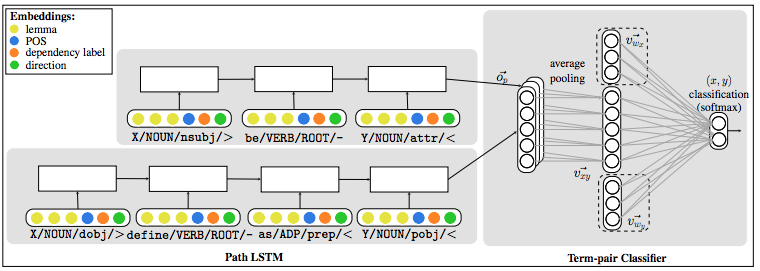 Quality in identifying hypernyms: Prec = 0.9, Rec = 0.9
Label Generation for Extraction Training
Where are training labels from?
Semi-supervised learning
Iterative extraction [Carlson et al., AAAI’10]Use new extractions to retrain modelsE.g., NELL
~2005 (Rel. Ex.)
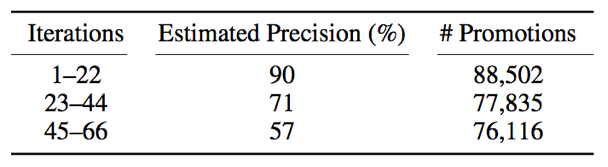 Relation extraction from texts
NER→EL→RE
Feature based: LR, SVM
Kernel based: SVM
Distant supervision
OpenIE
Label Generation for Extraction Training
Where are training labels from?
Semi-supervised learning
Iterative extraction [Carlson et al., AAAI’10]Use new extractions to retrain modelsE.g., NELL
Weak learning
Distant supervision [Mintz et al., ACL’09]Rule-based annotation with seed dataE.g., DeepDive, Knowledge Vault
~2005 (Rel. Ex.)
Relation extraction from texts
NER→EL→RE
Feature based: LR, SVM
Kernel based: SVM
Distant supervision
OpenIE
Will cover in “DI for ML”
Distant Supervision [Mintz et al., ACL’09]
Corpus Text
Training Data
Bill Gates founded Microsoft in 1975.
Bill Gates, founder of Microsoft, …
Bill Gates attended Harvard from …
Google was founded by Larry Page ...
Freebase
(Bill Gates, Founder, Microsoft)
(Larry Page, Founder, Google)
(Bill Gates, CollegeAttended, Harvard)
[Adapted example from Luke Zettlemoyer]
Distant Supervision [Mintz et al., ACL’09]
Corpus Text
Training Data
Bill Gates founded Microsoft in 1975.
Bill Gates, founder of Microsoft, …
Bill Gates attended Harvard from …
Google was founded by Larry Page ...
(Bill Gates, Microsoft)
Label: Founder
Feature: X founded Y
Freebase
(Bill Gates, Founder, Microsoft)
(Larry Page, Founder, Google)
(Bill Gates, CollegeAttended, Harvard)
[Adapted example from Luke Zettlemoyer]
Distant Supervision [Mintz et al., ACL’09]
Corpus Text
Training Data
Bill Gates founded Microsoft in 1975.
Bill Gates, founder of Microsoft, …
Bill Gates attended Harvard from …
Google was founded by Larry Page ...
(Bill Gates, Microsoft)
Label: Founder
Feature: X founded Y
Feature: X, founder of Y
Freebase
(Bill Gates, Founder, Microsoft)
(Larry Page, Founder, Google)
(Bill Gates, CollegeAttended, Harvard)
[Adapted example from Luke Zettlemoyer]
Distant Supervision [Mintz et al., ACL’09]
Corpus Text
Training Data
Bill Gates founded Microsoft in 1975.
Bill Gates, founder of Microsoft, …
Bill Gates attended Harvard from …
Google was founded by Larry Page ...
(Bill Gates, Microsoft)
Label: Founder
Feature: X founded Y
Feature: X, founder of Y
(Bill Gates, Harvard)
Label: CollegeAttended
Feature: X attended Y
Freebase
(Bill Gates, Founder, Microsoft)
(Larry Page, Founder, Google)
(Bill Gates, CollegeAttended, Harvard)
For negative examples, sample unrelated pairs of entities.
[Adapted example from Luke Zettlemoyer]
Label Generation for Extraction Training
Where are training labels from?
Distant supervision: HyperNet++ [Christodoulopoulos & Mittal, 18]
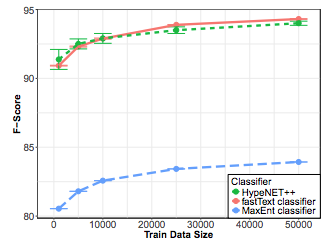 ~2005 (Rel. Ex.)
F-msr > 0.9 w. 1000 labels
Relation extraction from texts
NER→EL→RE
Feature based: LR, SVM
Kernel based: SVM
Distant supervision
OpenIE
Label Generation for Extraction Training
Where are training labels from?
Semi-supervised learning
Iterative extraction [Carlson et al., AAAI’10]Use new extractions to retrain modelsE.g., NELL
Weak learning
Distant supervision [Mintz et al., ACL’09]Rule-based annotation with seed dataE.g., DeepDive, Knowledge Vault
Data programming [Ratner et al., NIPS’16]Manually write labelling functionsE.g., Snorkle, Fouduer
2013 (Deep ML)
Deep learning
Use RNN, CNN, attention for RE
Data programming / Heterogeneous learning 
Revisit DOM extraction
Will cover in “DI for ML”
Snorkel: Code as Supervision [Ratner et al., NIPS’16, VLDB’18]
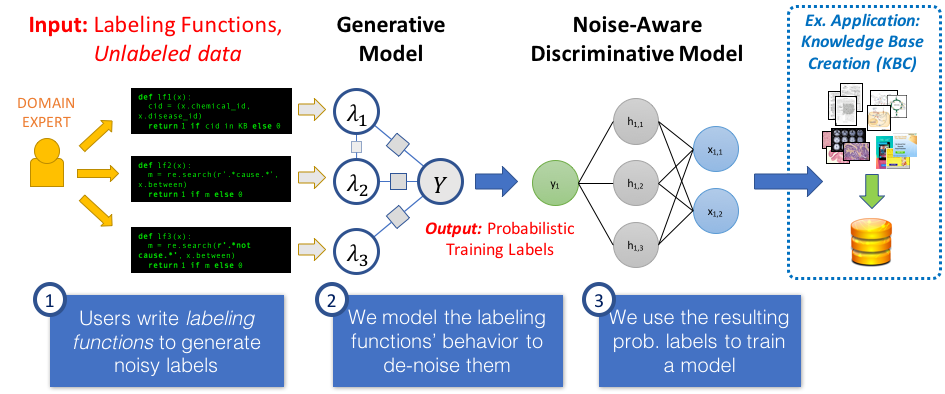 [Slide by Alex Ratner]
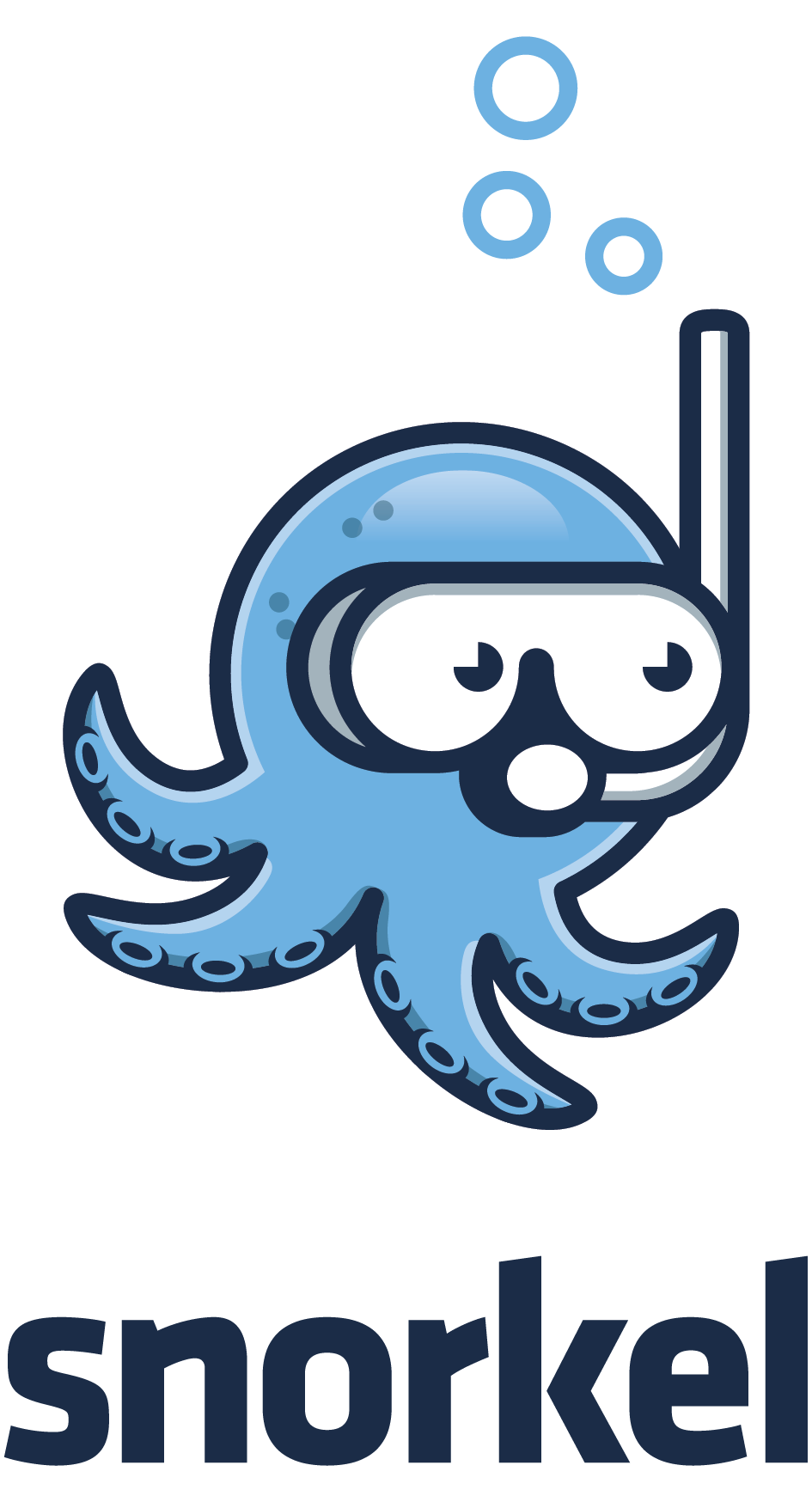 Example System: Fonduer [Wu et al., SIGMOD’18]
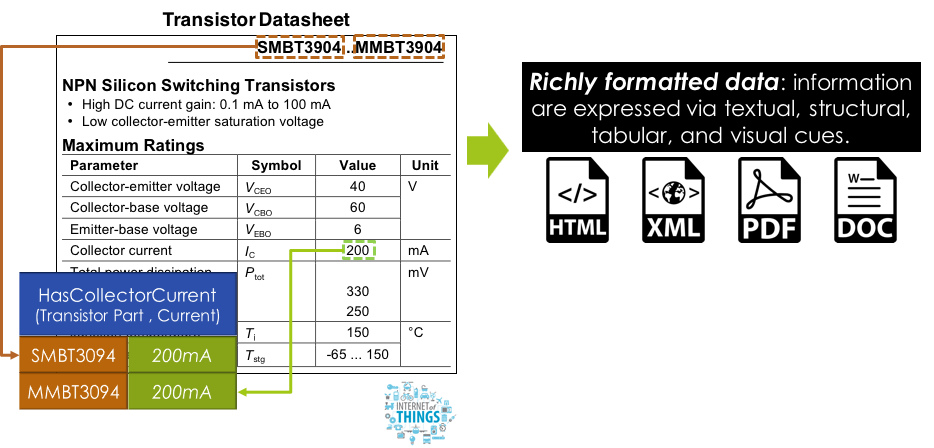 Fonduer combines a new biLSTM with multimodal features and data programming.
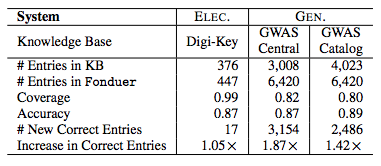 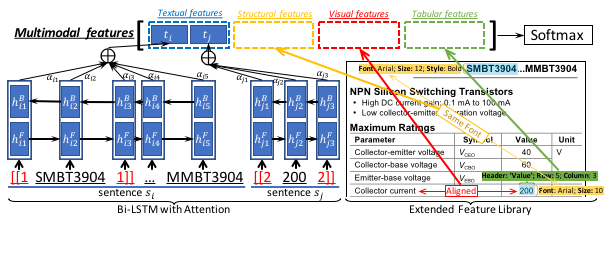 New version of code coming soon: https://github.com/HazyResearch/fonduer
OpenIE from Texts
Where are predicates from?
ClosedIE
Only extracting facts corresponding to ontology
Normalize predicates by ontology
E.g., (Bill Gates, /person/isFounder, Microsoft)

OpenIE [Banko et al., IJCAI’07]
Extract all relations expressed in texts
Predicates are unnormalized strings
E.g., (“Bill Gates”, “founded”, “Microsoft”)
~2005 (Rel. Ex.)
Bill Gates founded Microsoft in 1975.
Relation extraction from texts
NER→EL→RE
Feature based: LR, SVM
Kernel based: SVM
Distant supervision
OpenIE
OpenIE from Texts [Etzioni et al., IJCAI’11]
ClosedIE
OpenIE
Bill Gates founded Microsoft in 1975.
Named Entity Recognition
Predicate Identification
Entity Linking
Subject/Object Identification
Relation Extraction
Scoring
OpenIE from Texts [Etzioni et al., IJCAI’11]
ClosedIE
OpenIE
Bill Gates founded Microsoft in 1975.
Named Entity Recognition
Predicate Identification
Predicate: longest sequence of words as light verb construction
Entity Linking
Subject/Object Identification
Relation Extraction
Scoring
OpenIE from Texts [Etzioni et al., IJCAI’11]
ClosedIE
OpenIE
Bill Gates founded Microsoft in 1975.
Named Entity Recognition
Predicate Identification
Predicate: longest sequence of words as light verb construction
Subject: learn left and right boundary
Object: learn right boundary
Entity Linking
Subject/Object Identification
Relation Extraction
Scoring
OpenIE from Texts [Etzioni et al., IJCAI’11]
ClosedIE
OpenIE
Bill Gates founded Microsoft in 1975.
Named Entity Recognition
Predicate Identification
Predicate: longest sequence of words as light verb construction
Subject: learn left and right boundary
Object: learn right boundary
LR for triple confidence
Entity Linking
Subject/Object Identification
Relation Extraction
Scoring
OpenIE from Texts [Mausam et al., EMNLP’12]
Where are predicates from?
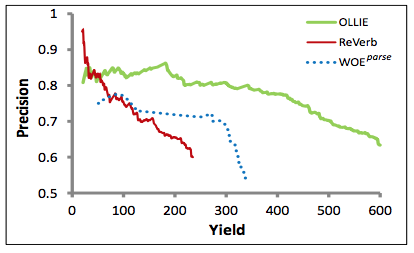 ~2005 (Rel. Ex.)
Relation extraction from texts
NER→EL→RE
Feature based: LR, SVM
Kernel based: SVM
Distant supervision
OpenIE
Extraction from Semi-Structured Data
Extraction from semi-structured data
WebTables: search, extraction
DOM tree: wrapper induction
2008 (Semi-stru)
Why Semi-Structured Data?
Knowledge Vault @ Google showed big potential from DOM-tree extraction [Dong et al., KDD’14][Dong et al., VLDB’14]
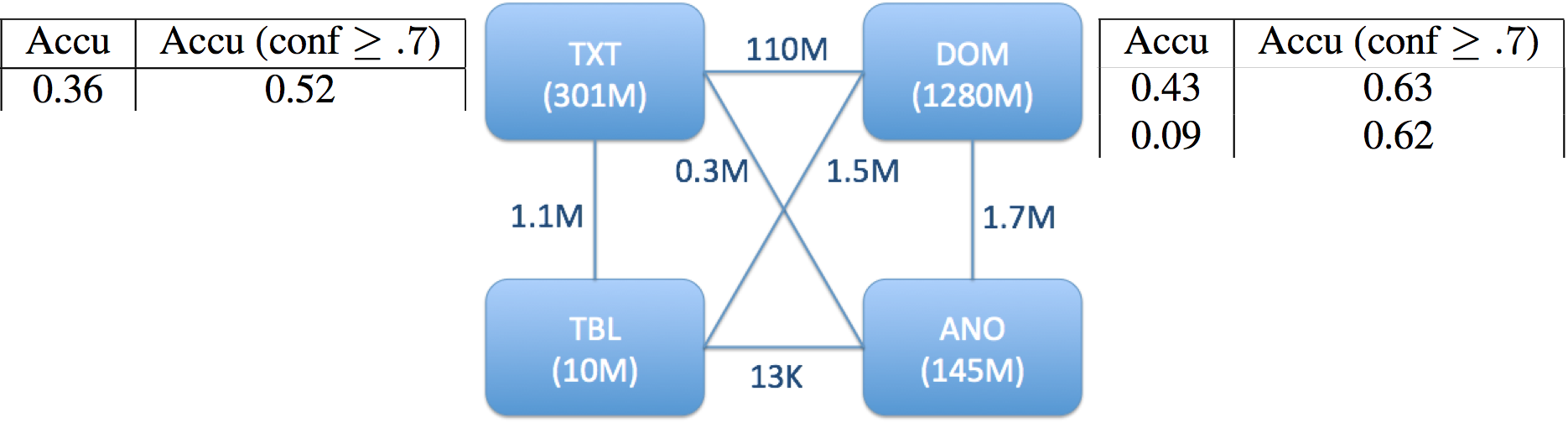 Wrapper Induction--Vertex [Gulhane et al., ICDE’11]
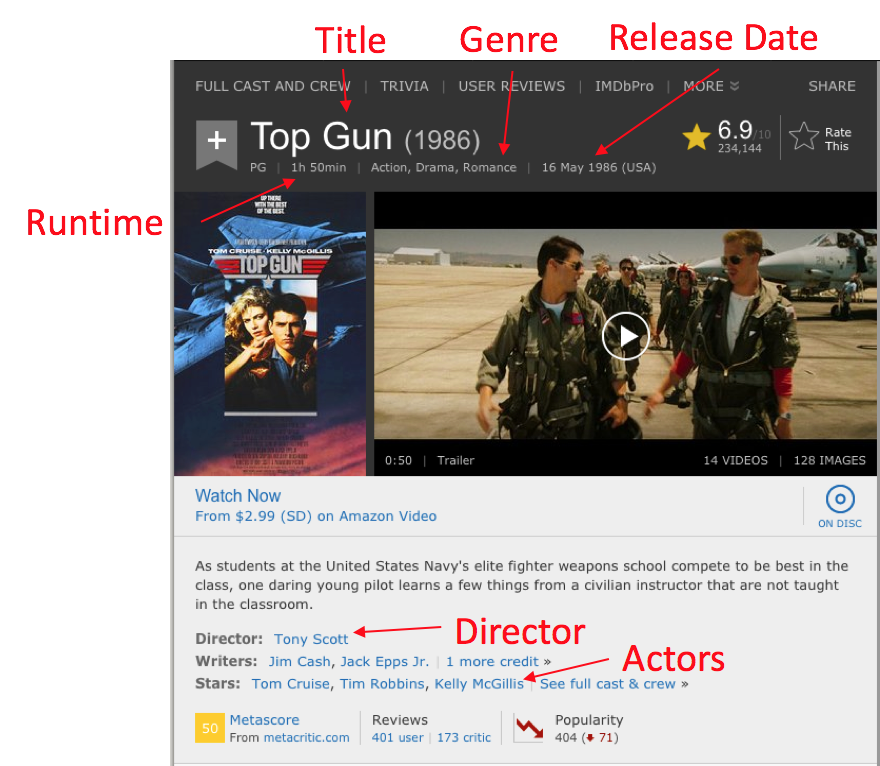 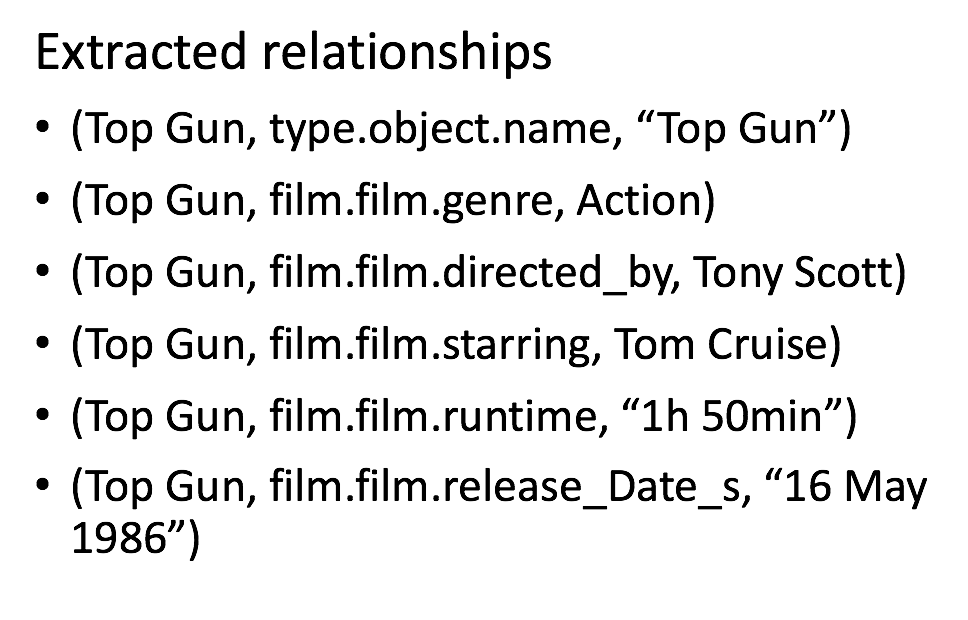 Wrapper Induction--Vertex [Gulhane et al., ICDE’11]
Solution: find XPaths from DOM Trees
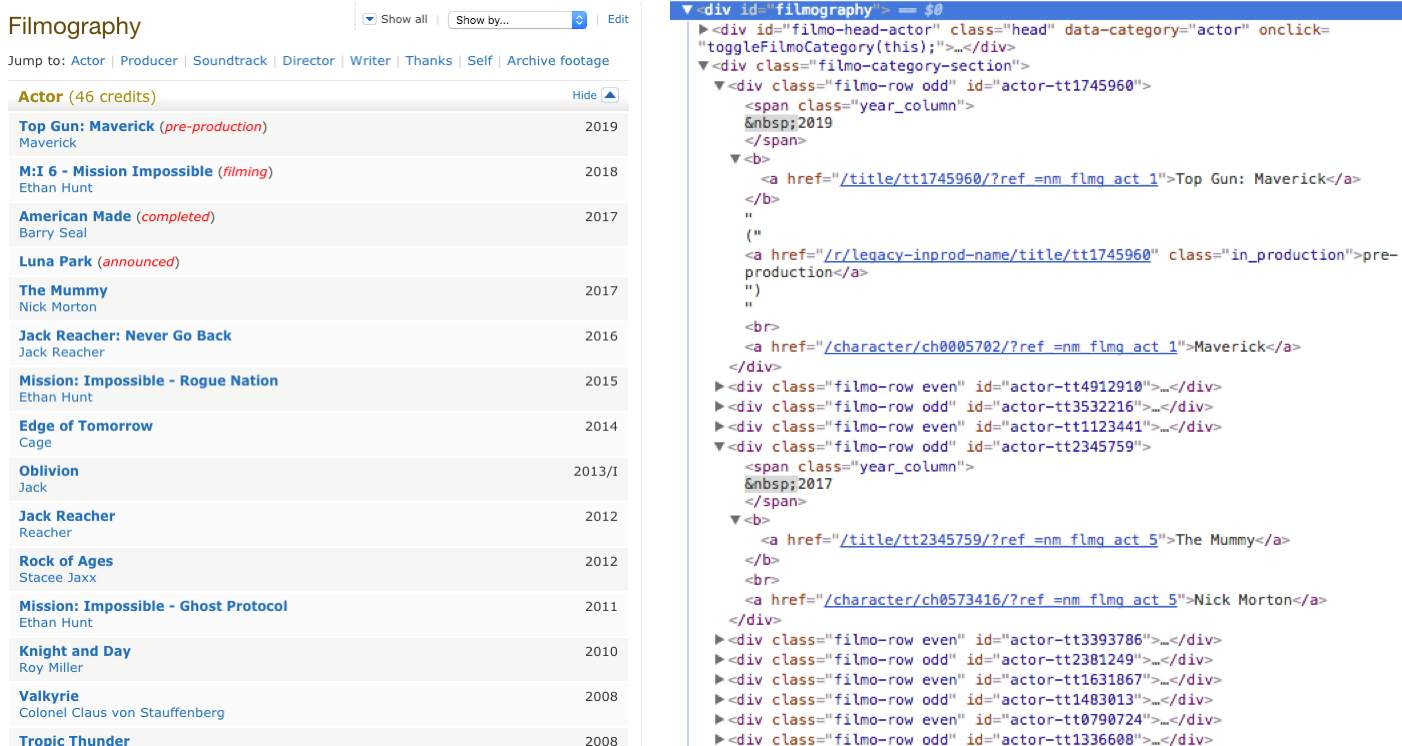 Wrapper Induction--Vertex [Gulhane et al., ICDE’11]
Challenge: slight variations from page to page
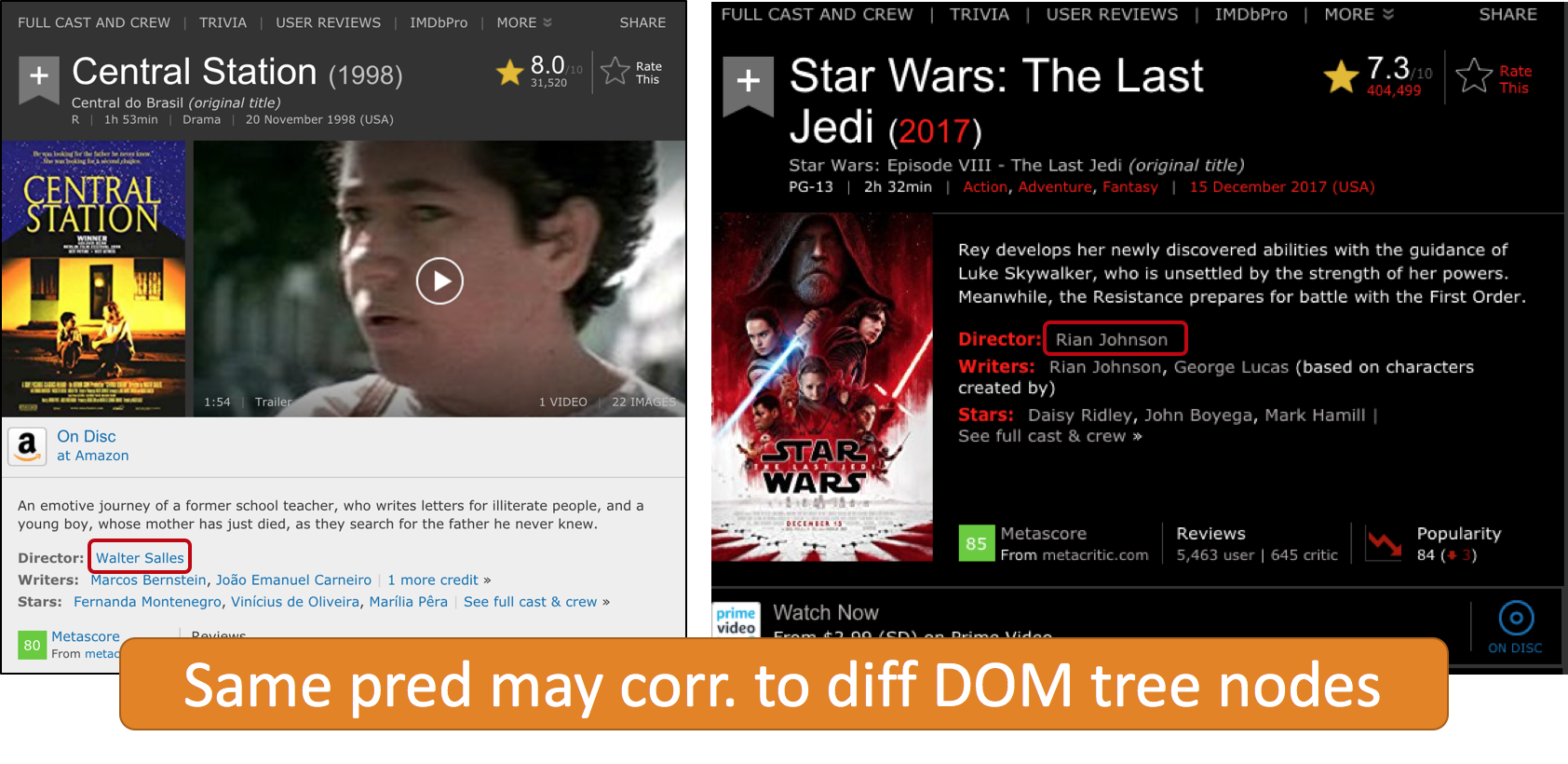 Wrapper Induction--Vertex [Gulhane et al., ICDE’11]
Challenge: slight variations from page to page
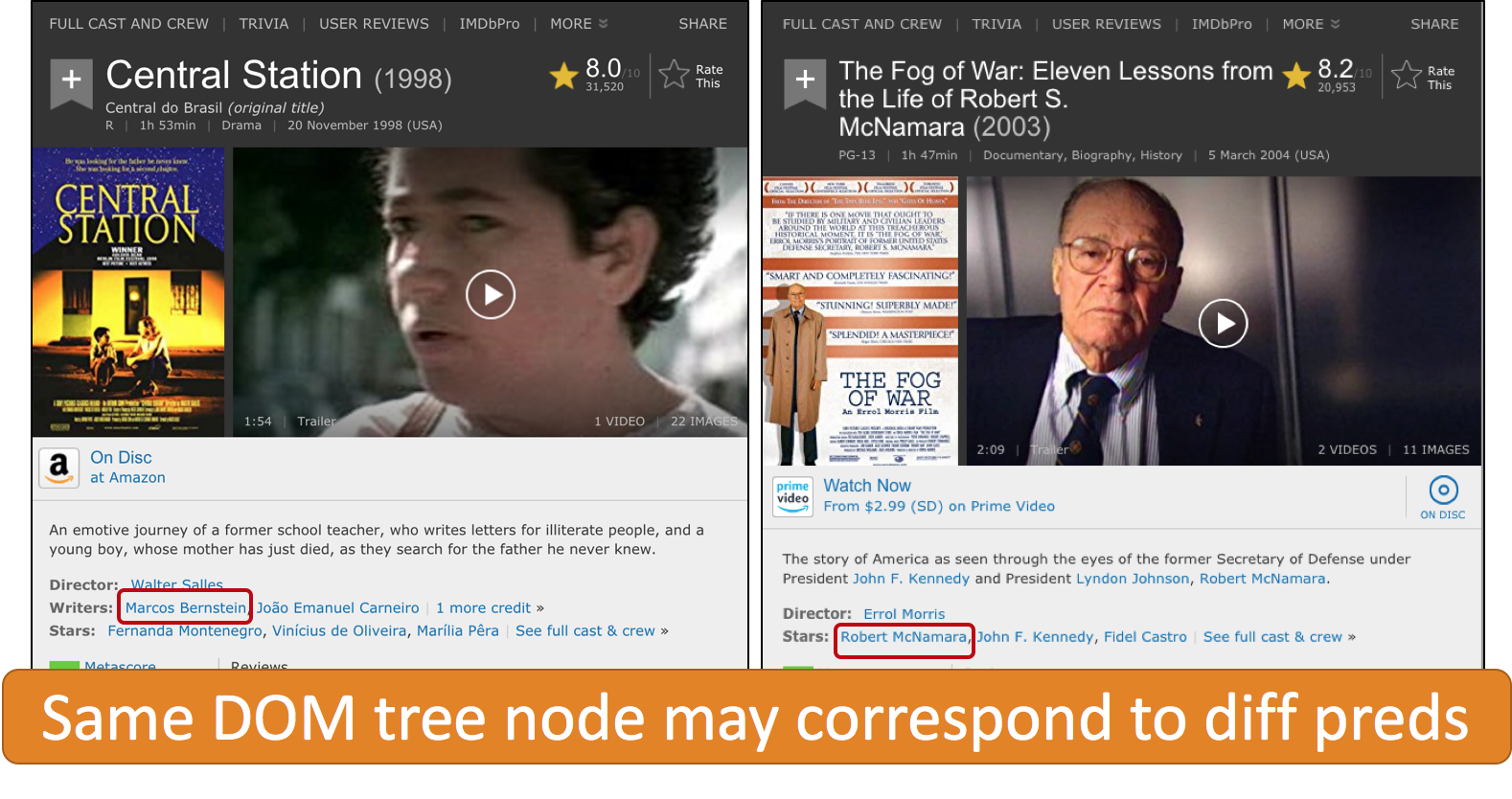 Wrapper Induction--Vertex [Gulhane et al., ICDE’11]
Identify representative webpages for annotation
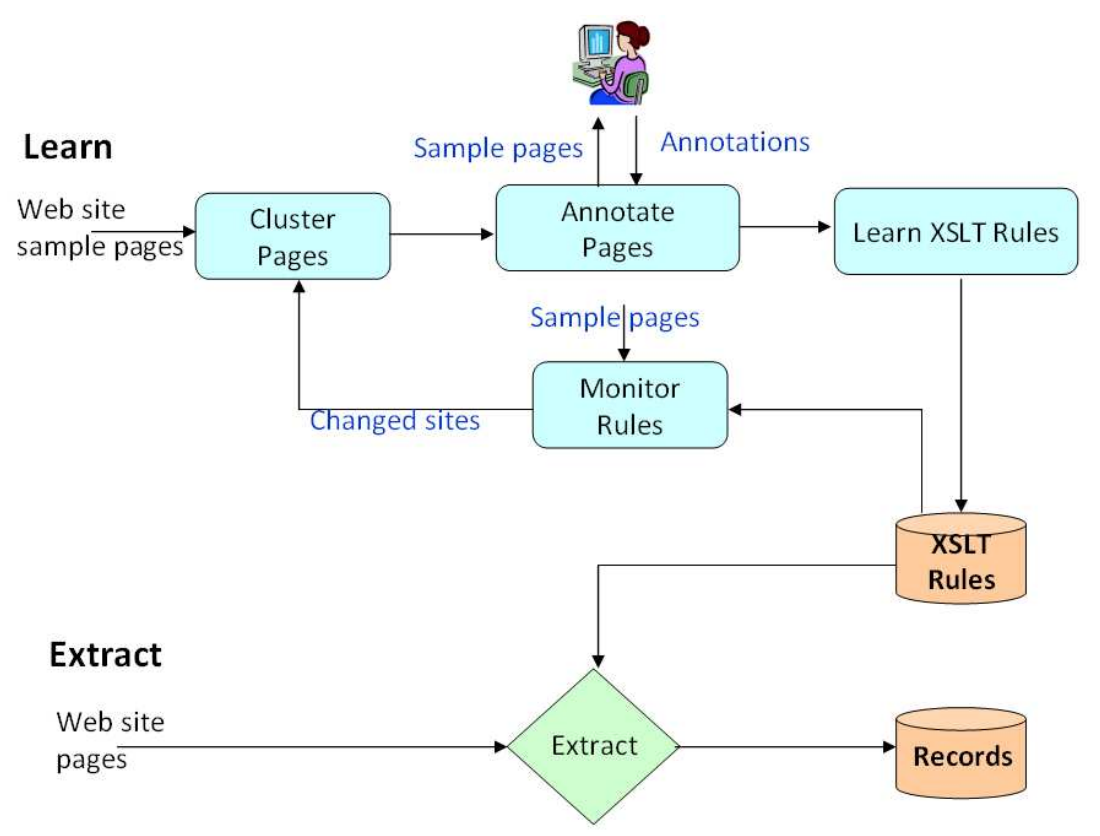 Combine attr features and textual features to find a general XPath
(LR)
One website may use multiple templates
(Unsupervised-clustering)
Wrapper Induction--Vertex [Gulhane et al., ICDE’11]
Sample learned XPaths on IMDb
//*[@itemprop="name"]
//*[@class="bp_item bp_text_only"]/*/*/*[@class="bp_heading"]
//*[following-sibling::*[position()=3][@class="subheading"]]/*[following-sibling::*[position()=1][@class="attribute"]]
//*[preceding-sibling::node()[normalize-space(.)!=""][text()="Language:"]
Ensure high recall
Ensure high precision
Distantly Supervised Extraction
Annotation-based extraction
Pros: high precision and recall
Cons: does not scale--annotation per cluster per website

Distantly-supervised extraction
Step 1. Use seed data to automatically annotate
Step 2. Use the (noisy) annotations for training
E.g., DeepDive, Knowledge Vault
2013 (Deep ML)
Deep learning
Use RNN, CNN, attention for RE
Data programming / Heterogeneous learning 
Revisit DOM extraction
Distantly Supervised Extraction--Ceres [Lockard et al., VLDB’18]
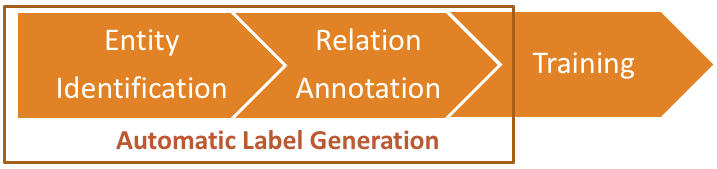 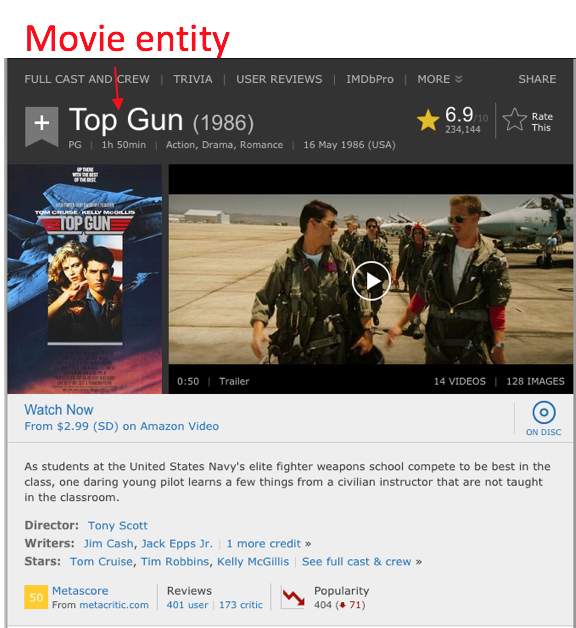 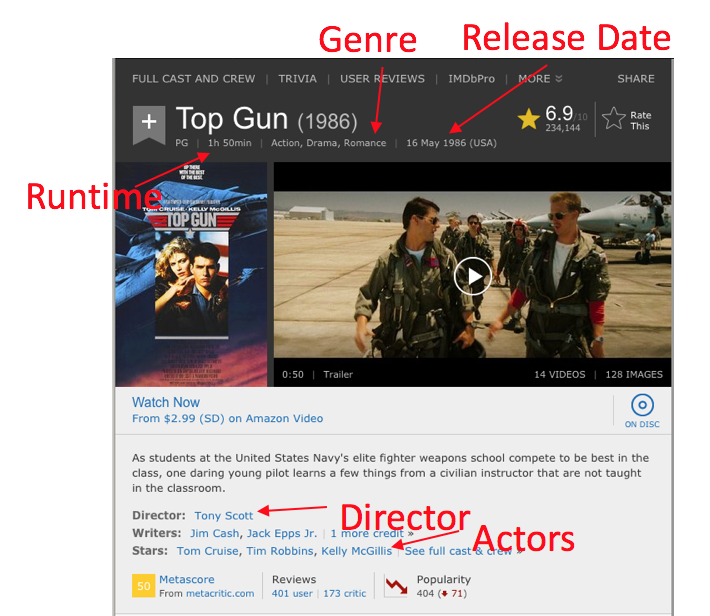 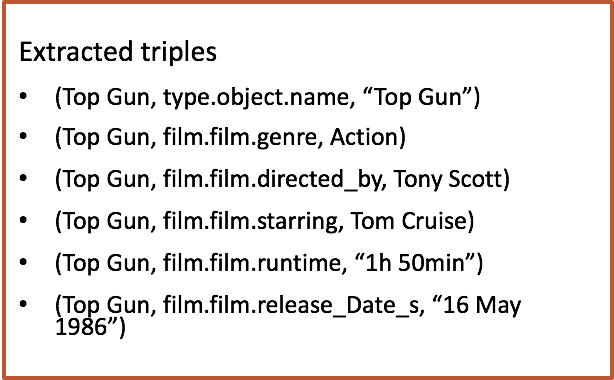 Talk on Tue Research 11am, Poster on Tue Posters I 17:30pm
Distantly Supervised Extraction--Ceres [Lockard et al., VLDB’18]
Extraction experiments on SWDE benchmark
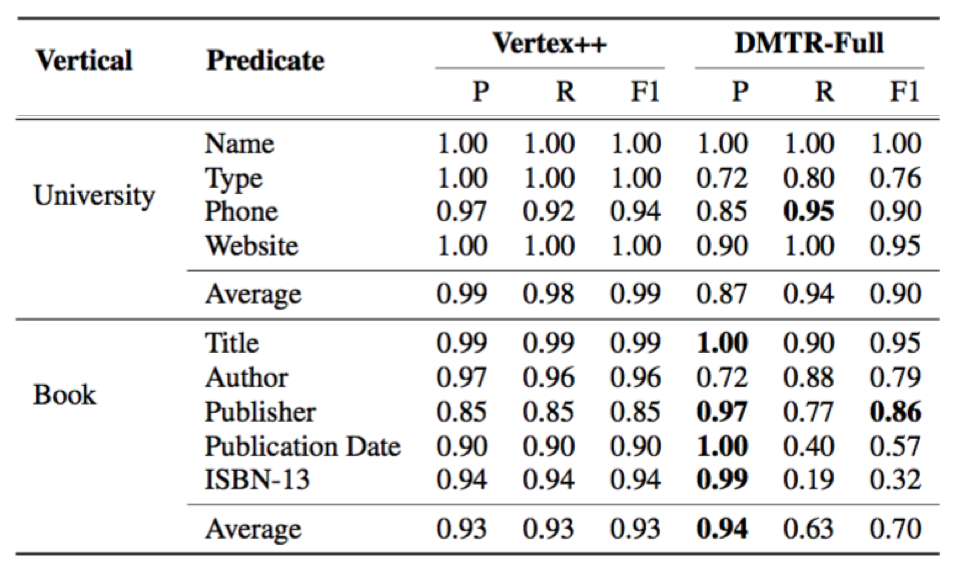 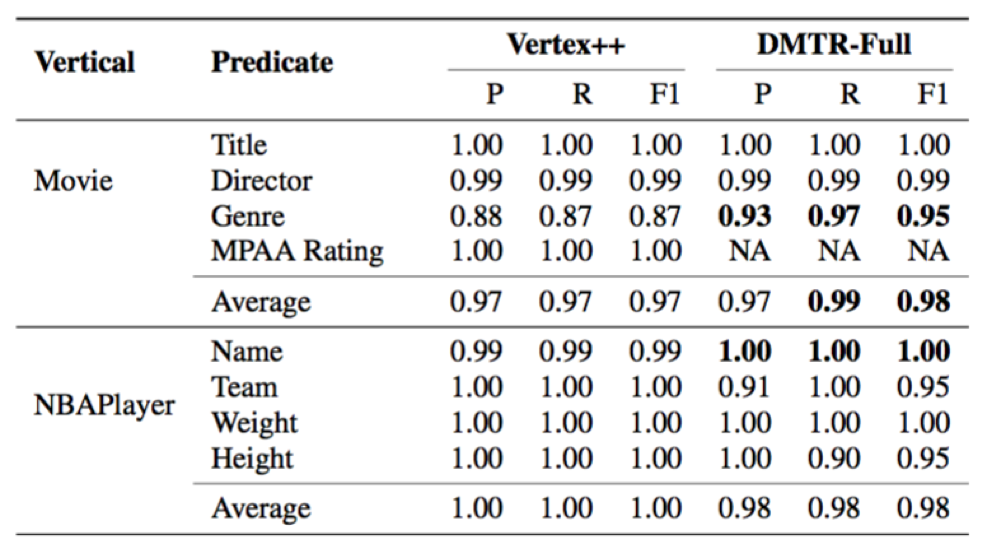 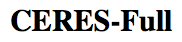 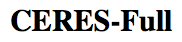 Very high precision
Competent w. Wrapper induction w. manual annotation
Distantly Supervised Extraction--Ceres [Lockard et al., VLDB’18]
Extraction on long-tail movie websites
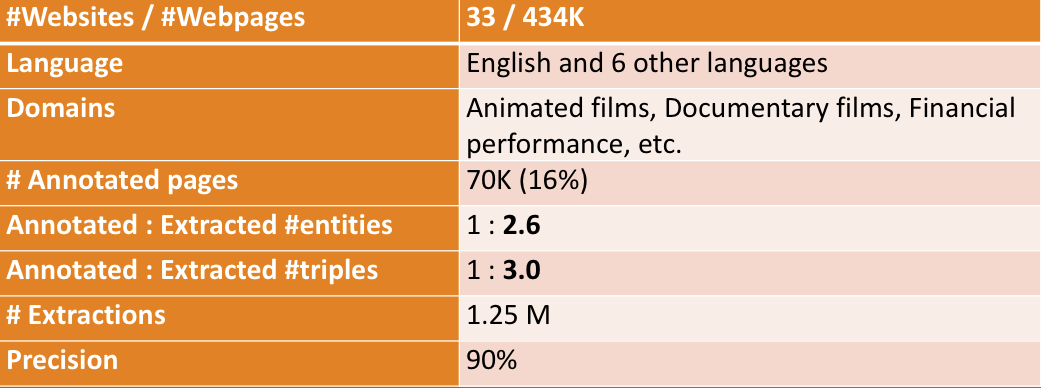 Distantly Supervised Extraction--Ceres [Lockard et al., VLDB’18]
Which model is the best?
Logistic regression: best results (20K features on one website)
Random forest: lower precision and recall
Deep learning??
2013 (Deep ML)
Deep learning
Use RNN, CNN, attention for RE
Data programming / Heterogeneous learning 
Revisit DOM extraction
Challenges in Applying Deep Learning on Extracting Semi-structured Data
Web layout is neither 1D sequence nor regular 2D grid, so CNN or RNN does not directly apply
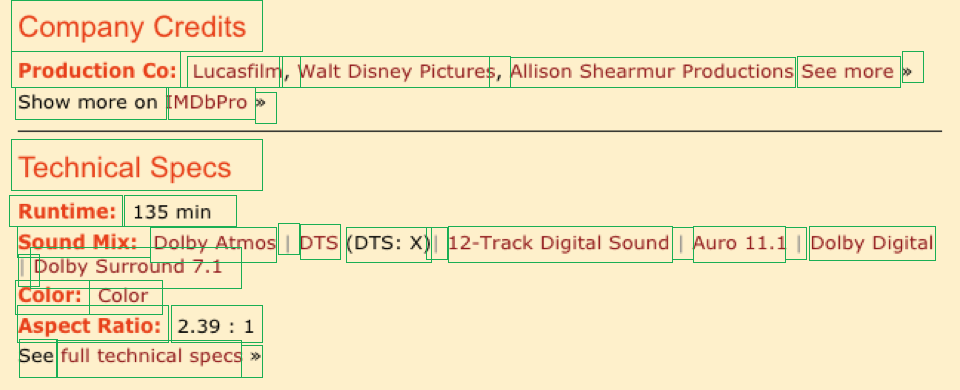 WebTable Extraction [Limaye et al., VLDB’10]
Model table annotation using interrelated random variables, represented by a probabilistic graphical model
Cell text (in Web table) and entity label (in catalog)
Column header (in Web table) and type label (in catalog)
Column type and cell entity (in Web table)
Extraction from semi-structured data
WebTables: search, extraction
DOM tree: wrapper induction
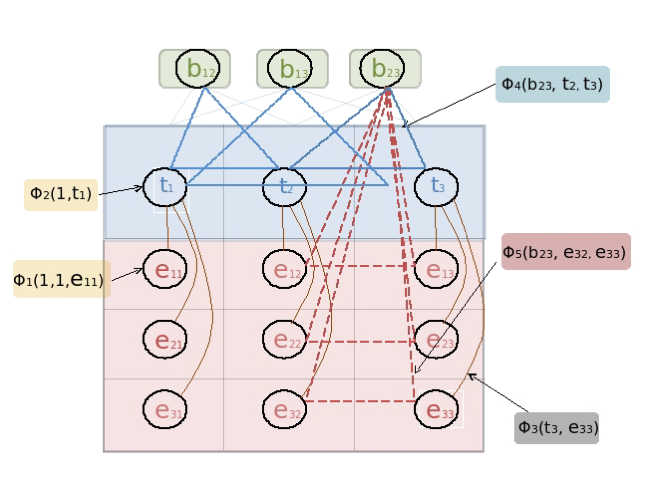 2008 (Semi-stru)
Check-out 10-Year Best Paper Award for WebTable Search on Thursday!
WebTable Extraction [Limaye et al., VLDB’10]
Model table annotation using interrelated random variables, represented by a probabilistic graphical model
Pair of column types (in Web table) and relation (in catalog)
Entity pairs (in Web table) and relation (in catalog)
Extraction from semi-structured data
WebTables: search, extraction
DOM tree: wrapper induction
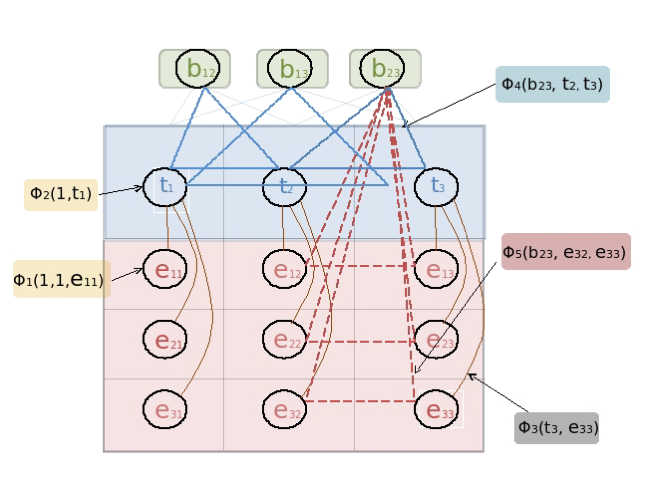 2008 (Semi-stru)
Check-out 10-Year Best Paper Award for WebTable Search on Thursday!
Challenges in Applying ML on DX
Automatic data extraction cannot reach production quality requirement. How to improve precision?
Every web designer has her own whim, but there are underlying patterns across websites. How to learn extraction patterns on different websites, especially for semi-structured sources?
ClosedIE throws away too much data. How to apply OpenIE on all kinds of data?
Recipe for Data Extraction
Problem definition: Extract structure from semi- or un-structured data
Short answers
Wrapper inductionhas high prec/rec
Distant supervision is critical for collecting training data
DL effective for texts and LR is often effective for semi-stru data
Data Extraction
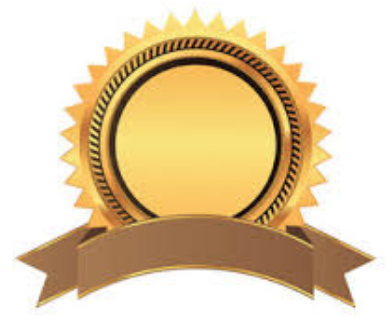 Schema Alignment
Production
Ready
Entity Linkage
Data Fusion
Outline
Part I. Introduction
Part II. ML for DI
ML for entity linkage
ML for data extraction
ML for data fusion
ML for schema alignment
Part III. DI for ML
Part IV. Conclusions and research direction
Data Extraction
Schema Alignment
Entity Linkage
Data Fusion
What is Data Fusion?
Definition: Resolving conflicting data and verifying facts.
Example: “OK Google,How long is the Mississippi River?”
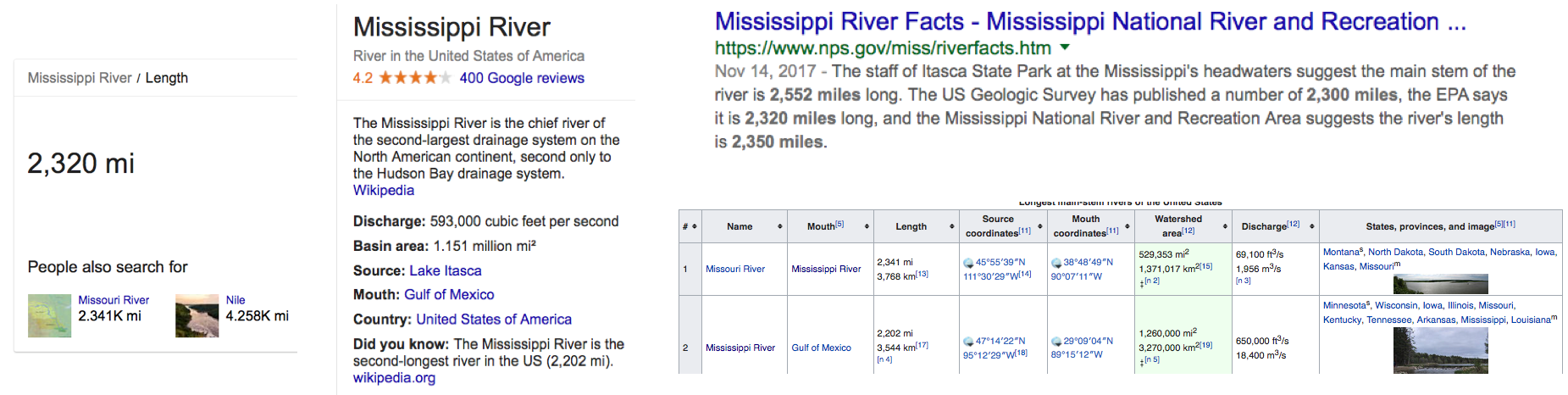 The Basic Setup of Data Fusion
Source Observations
True Facts
Fact’s true value
Goal: Find the latent true value of facts.
Source reports 
a value for a fact
Fact
Conflicting value
The Basic Setup of Data Fusion
Source Observations
True Facts
Fact’s true value
Idea: Use redundancy to infer the true value of each fact.
Source reports 
a value for a fact
Fact
Conflicting value
Majority Voting for Data Fusion
Source Observations
True Facts
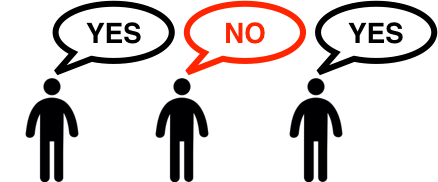 Majority voting can be limited. What if sources are correlated (e.g., copying)?
Idea: Model source quality for  accurate results.
MV’s assumptions
Sources report values independently
Sources are better than chance.
40 Years of Data Fusion (beyond Majority Voting)
Dawid-Skene model
Model the error-rate of sources
Expectation-maximization
Probabilistic Graphical Models
Use of generative models  
Focus on unsupervised learning
2016 (Deep ML)
~1996 (Rule-based)
1979               (Statistical learning)
2007 (Probabilistic)
Deep learning
Use Restricted Boltzmann Machine; one layer version is equivalent with Dawid-Skene model
Knowledge graph embeddings
Domain-specific Strategies
Keep all values
Pick a random value
Take the average value
Take the most recent value
...
[Speaker Notes: Fix it]
A Probabilistic Model for Data Fusion
Random variables: Introduce a latent random variable to represent the true value of each fact.
Features: Source observations become features associated with different random variables.
Model parameters: Weights related to the error-rates of each data source.
error-rate scores (model parameters)
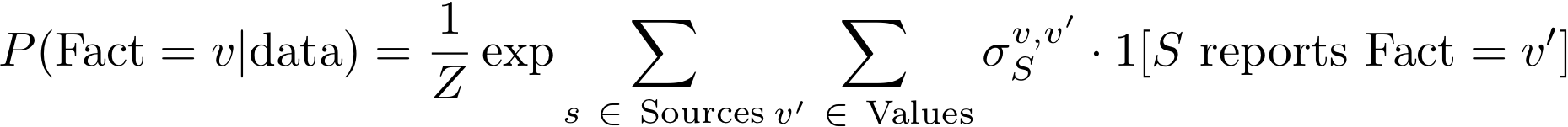 Normalizing constant
Error-rate = probability that a source provides value v' instead of value v
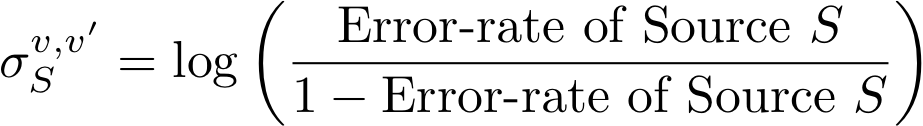 The Challenge of Training Data
How much data do we need to train the data fusion model?
Theorem: We need a number of labeled examples proportional to the number of sources [Ng and Jordan, NIPS’01]
Model parameters: Weights related to the error-rates of each data source.
But the number of sources can be in the thousands or millions and training data is limited!
Idea 1: Leverage redundancy and use unsupervised learning.
The Dawid-Skene Algorithm [Dawid and Skene, 1979]
Iterative process to estimate data source error rates

Initialize “inferred” true value for each fact (e.g., use majority vote)
Estimate error rates for workers (using “inferred” true values)
Estimate “inferred” true values (using error rates, weight source votes according to quality)
Go to Step 2 and iterate until convergence
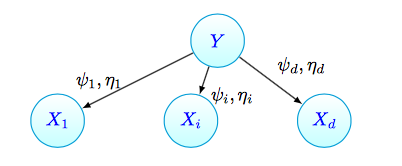 Assumptions: (1) average source error rate < 0.5, (2) dense source observations, (3) conditional independence of sources, (4) errors are uniformly distributed across all instances.
An Intro in Probabilistic Graphical Models
Bayesian Networks (BNs)
Local Markov Assumption: A variable X is independent of its non-descendants given its parents (and only its parents).
An Intro in Probabilistic Graphical Models
Bayesian Networks (BNs)
Local Markov Assumption: A variable X is independent of its non-descendants given its parents (and only its parents).

Recipe for BNs
	Set of random variables X
	Directed acyclic graph (each X[i] is a vertex)
	Conditional probability tables P(X | Parents(X))

Joint distribution: Factorizes over conditional probability tables
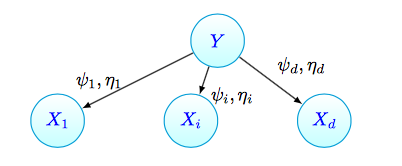 An Intro in Probabilistic Graphical Models
Where do independence assumptions come from?
Causal structure captures domain knowledge
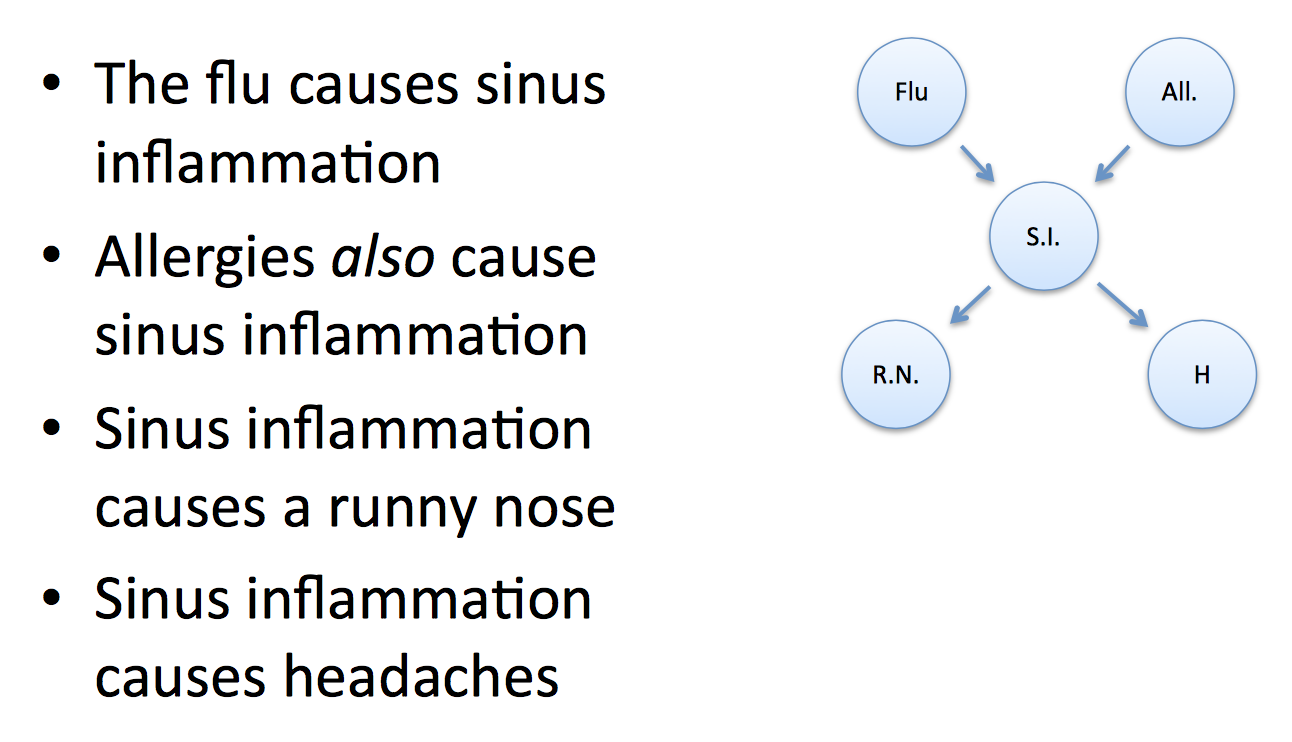 [Example by Andrew McCallum]
An Intro in Probabilistic Graphical Models
Factored joint distribution
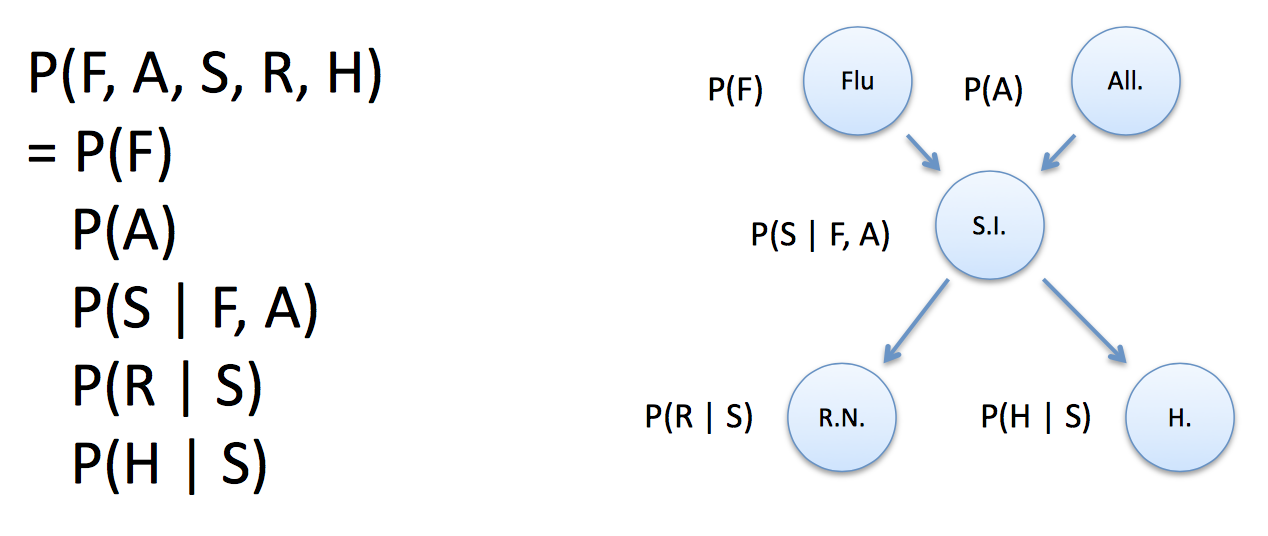 [Example by Andrew McCallum]
Probabilistic Graphical Models for Data Fusion
Source Quality
Example:
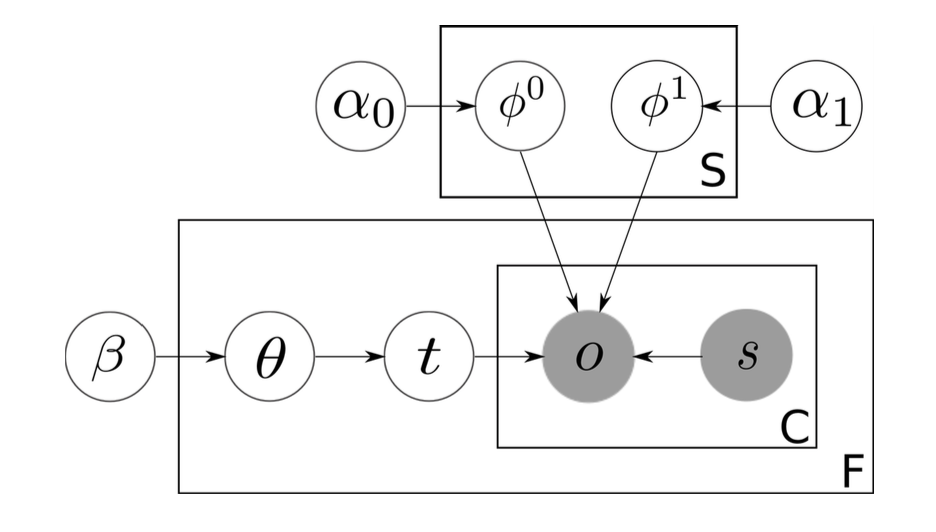 Setup: Identify true source claims
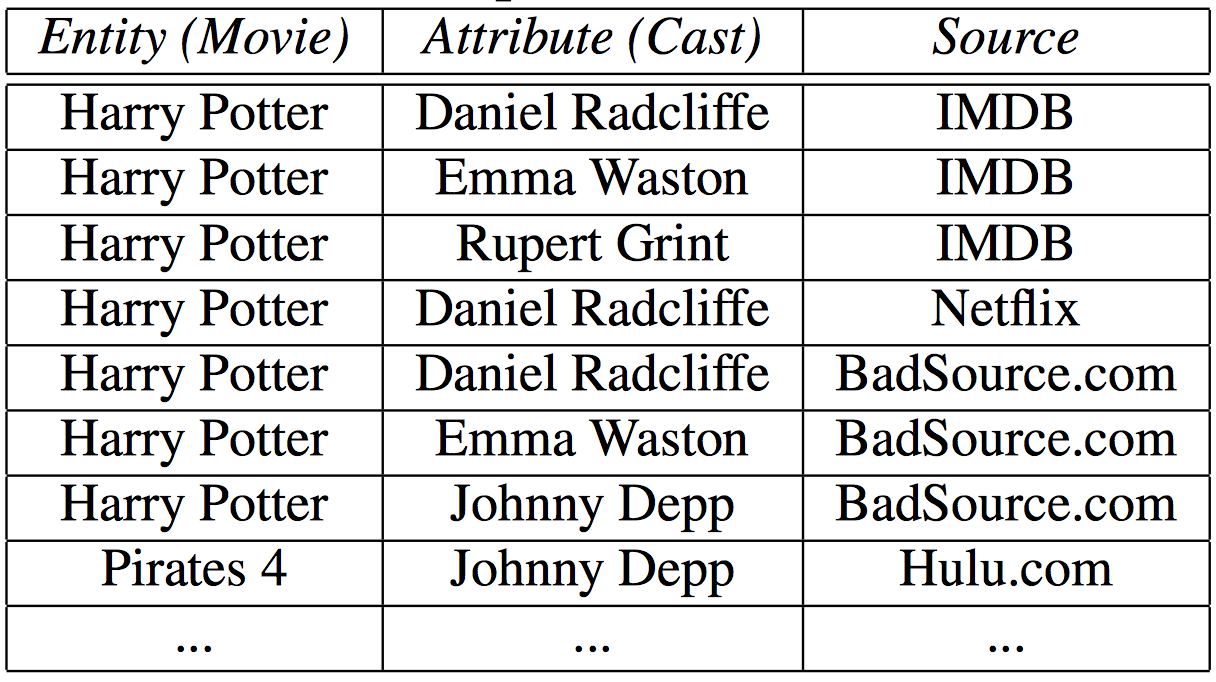 Prior truth probability
[Zhao et al., VLDB 2012]
Extensive work on modeling source observations and source interactions to address limitations of basic Dawid-Skene.
Probabilistic Graphical Models for Data Fusion
Modeling both source quality and extractor accuracy
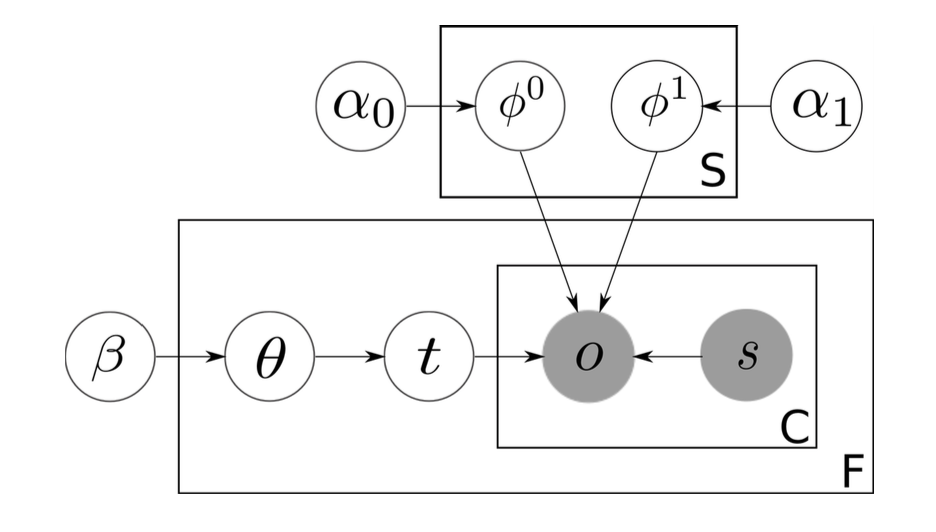 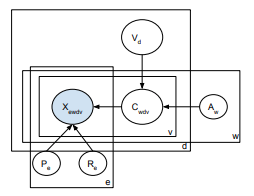 [Zhao et al., VLDB 2012]
[Dong et al., VLDB 2015]
Extensive work on modeling source observations and source interactions to address limitations of basic Dawid-Skene.
Probabilistic Graphical Models for Data Fusion
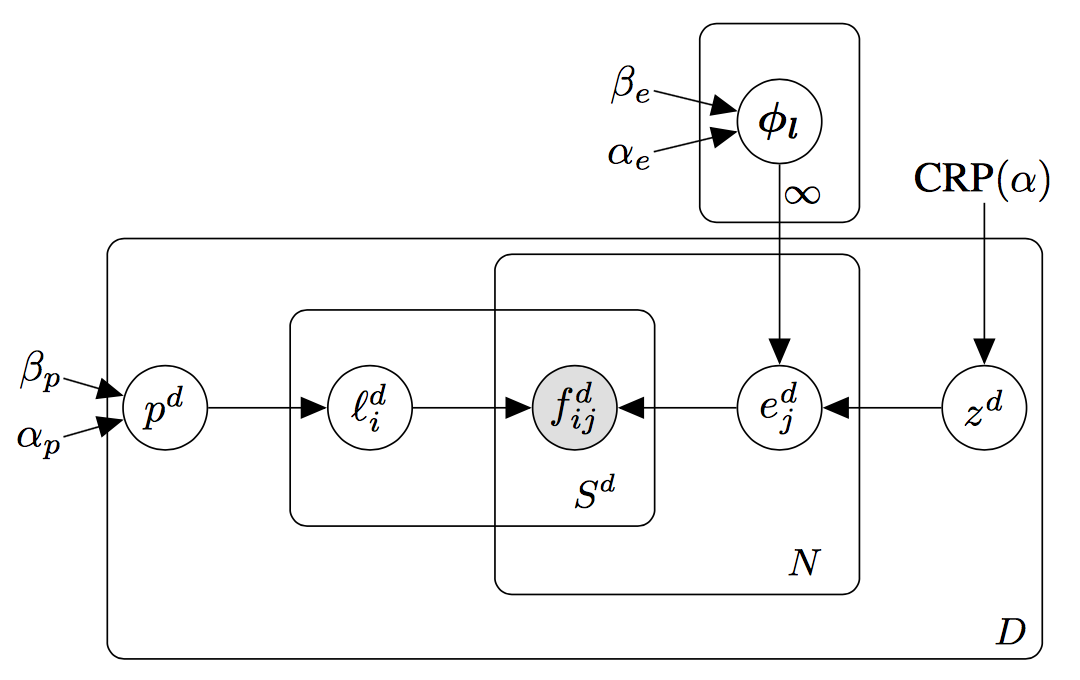 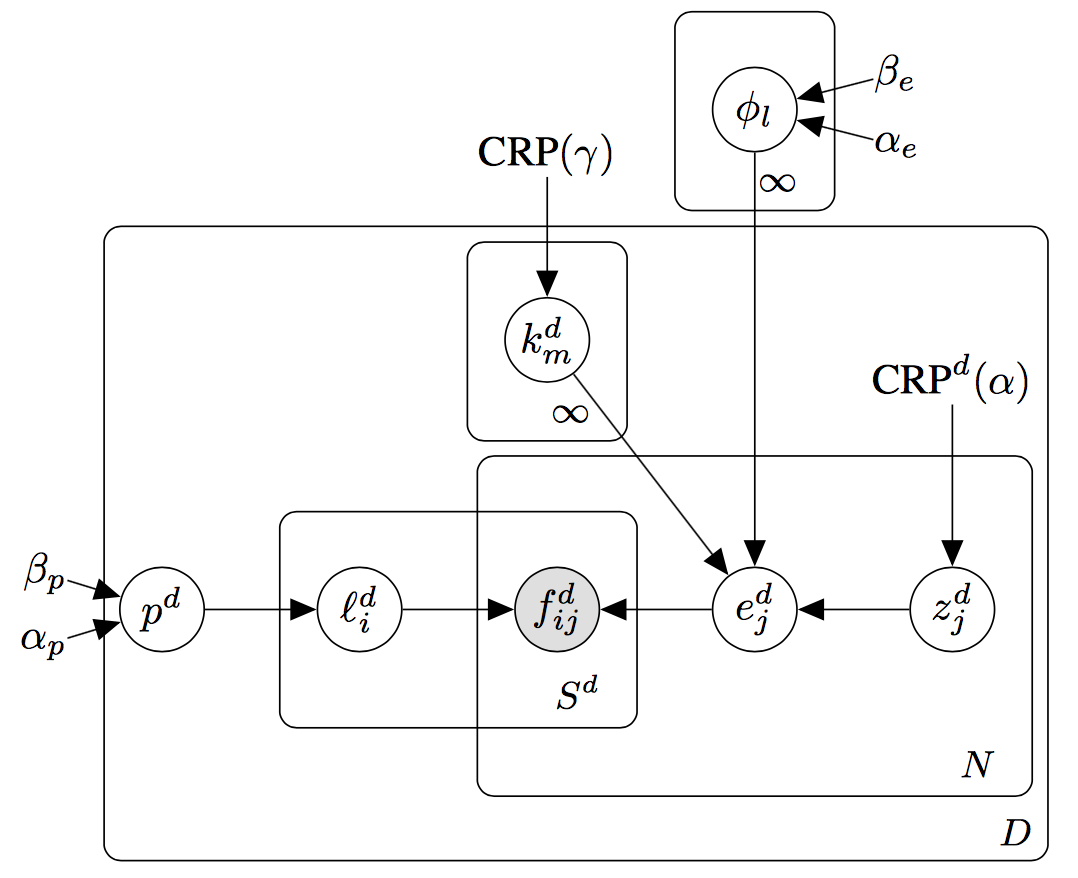 Modeling source dependencies
[Platanios et al., ICML 2016]
Extensive work on modeling source observations and source interactions to address limitations of basic Dawid-Skene.
PGMs in Data Fusion [Li et al., VLDB’14]
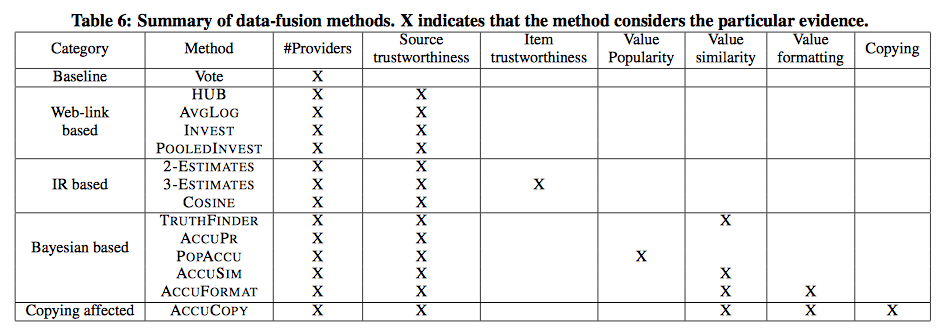 Bayesian models capture source observations and source interactions.
PGMs in Data Fusion [Li et al., VLDB’14]
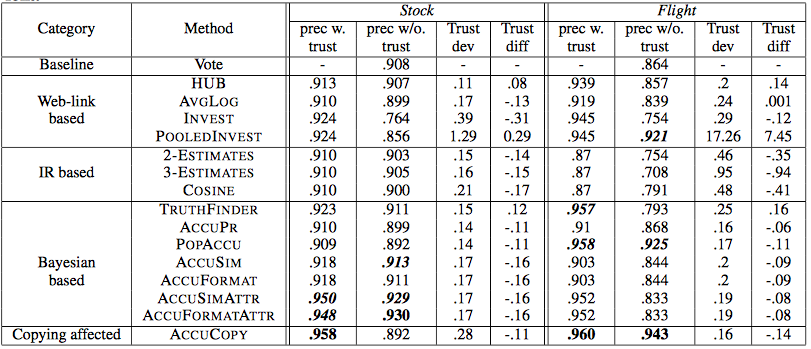 Modeling the quality of data sources leads to improved accuracy.
Dawid-Skene and Deep Learning [Shaham et al., ICML’16]
Theorem: The Dawid and Skene model is equivalent to a Restricted Boltzmann Machine (RBM) with a single hidden node.






When the conditional independence assumption of Dawid-Skene does not hold, a better approximation may be obtained from a deeper network.
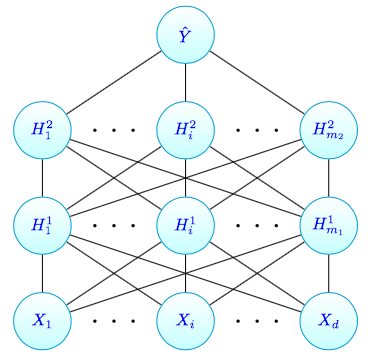 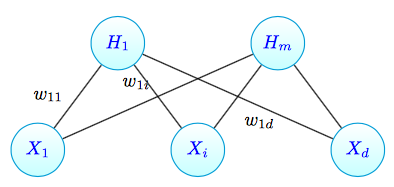 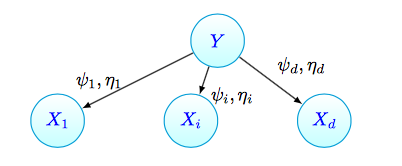 Dawid and Skene model.
A RBM with d visible and m hidden units.
Sketch of a two-hidden-layer RBM-based DNN.
[Speaker Notes: Make a point that these are generative models.]
Knowledge Graph Embeddings [Survey: Nicket et al., 2015]
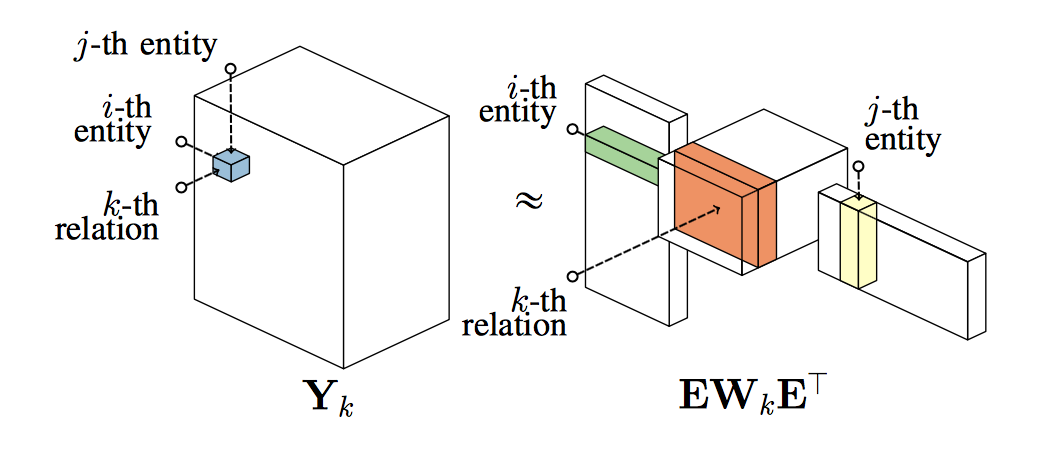 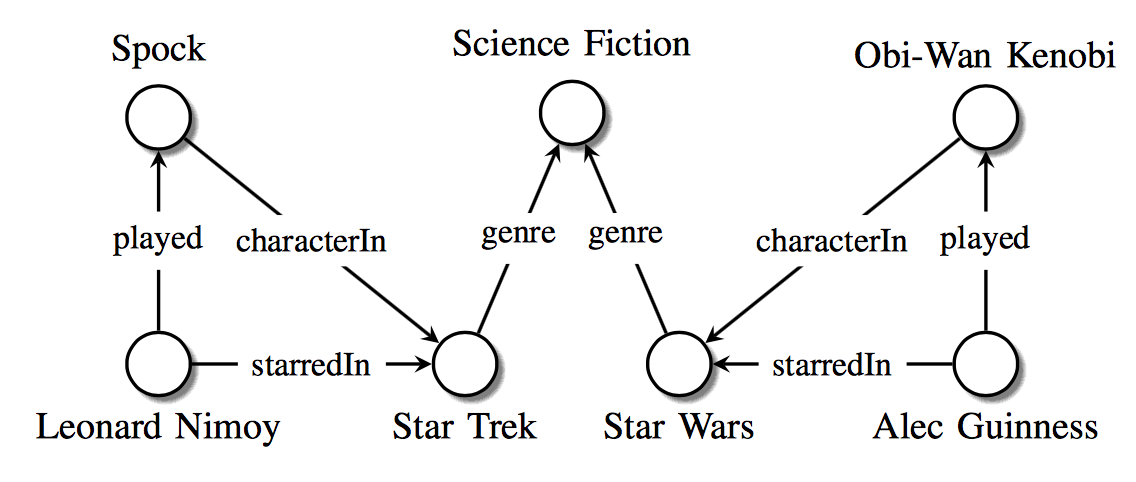 A knowledge graph can be encoded as a tensor.
Knowledge Graph Embeddings [Survey: Nicket et al., 2015]
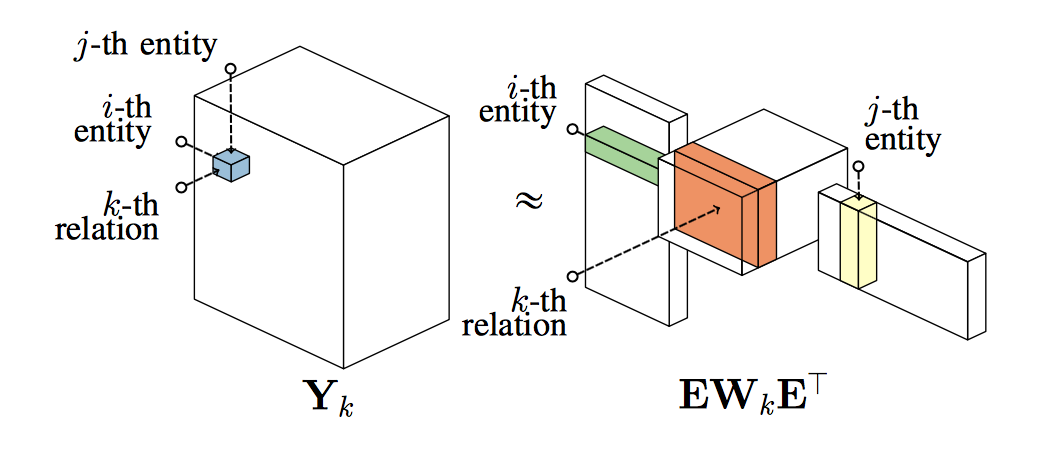 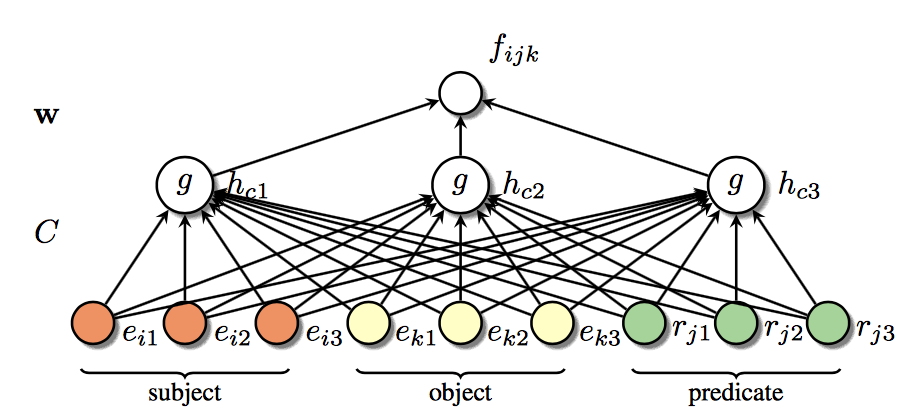 Neural networks can be used to obtain richer representations.
Knowledge Graph Embeddings
Head entity
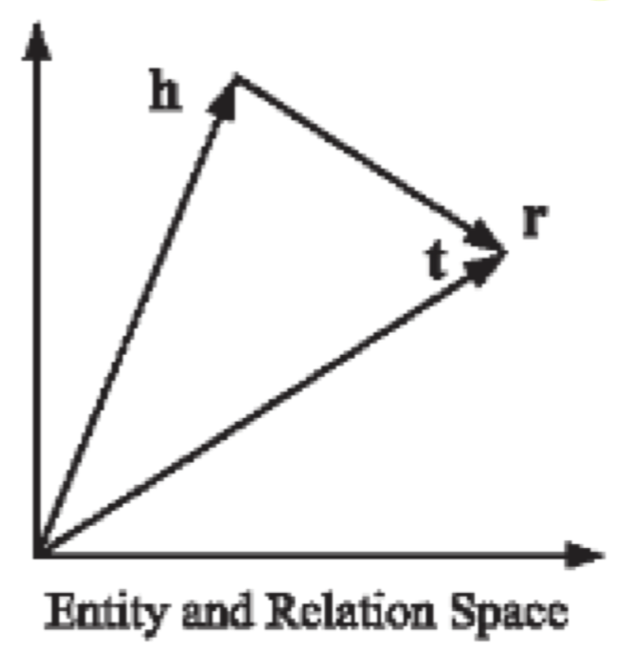 Relationship
Example: Learn embeddings from IMDb data and identify various types of errors in WikiData [Dong et al., KDD’18]
Tail entity
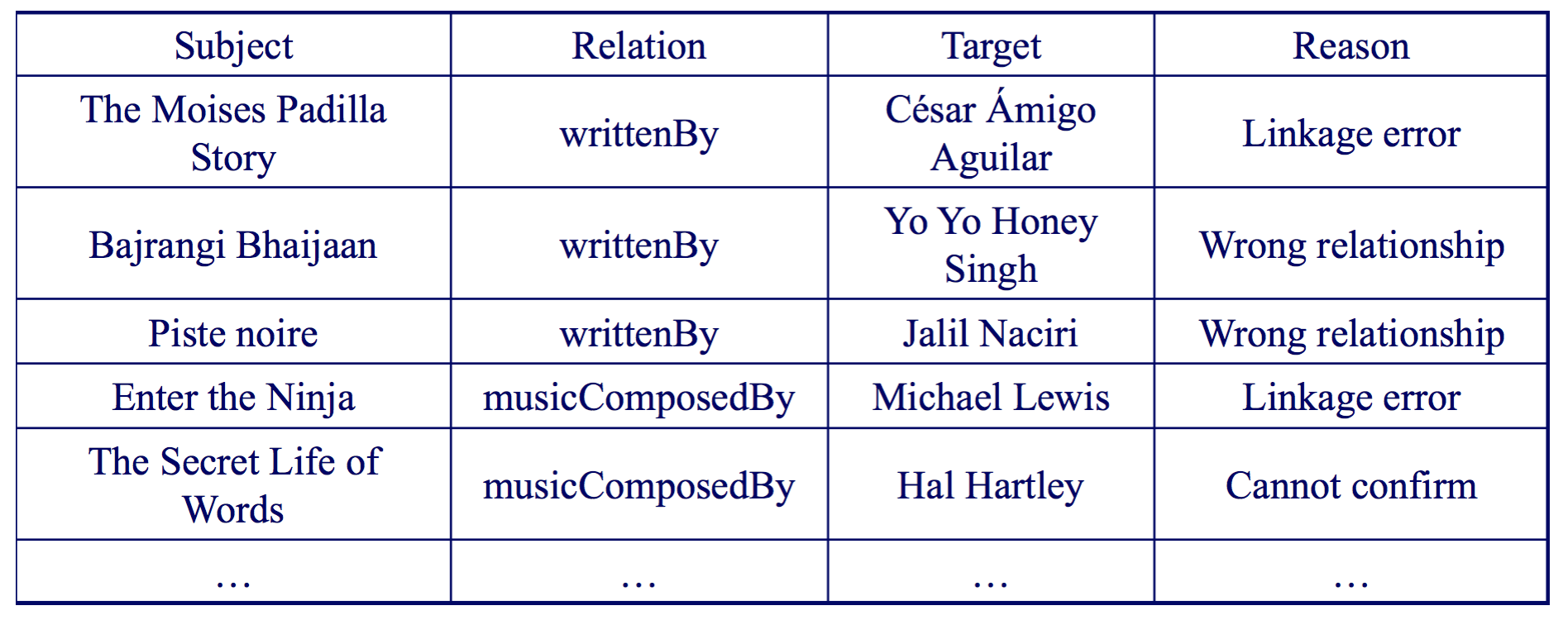 TransE: score(h,r,t)=-||h+r-t||1/2
Hot field with increasing interest [Survey by Wang et al., TKDE 2017]
The Challenge of Training Data
How much data do we need to train the data fusion model?
Theorem: We need a number of labeled examples proportional to the number of sources [Ng and Jordan, NIPS’01]
Model parameters: Weights related to the error-rates of each data source.
But the number of sources can be in the thousands or millions and training data is limited!
Idea 1: Leverage redundancy and used unsupervised learning.
Idea 2: Limit model parameters and use a small number of training data.
SLiMFast: Discriminative Data Fusion [Rekatsinas et al., SIGMOD’17]
Limit the informative parameters of the model by using domain knowledge
Key Idea: Sources have (domain specific) features that are indicative of error rates
Example:
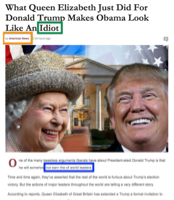 newly registered similar to existing domain
traffic statistics
text quality (e.g., misspelled words, grammatical errors) 
sentiment analysis
avg. time per task
number of tasks
market used
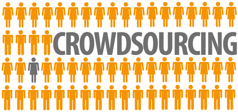 SLiMFast: Discriminative Data Fusion [Rekatsinas et al., SIGMOD’17]
Fact value reported by a Source
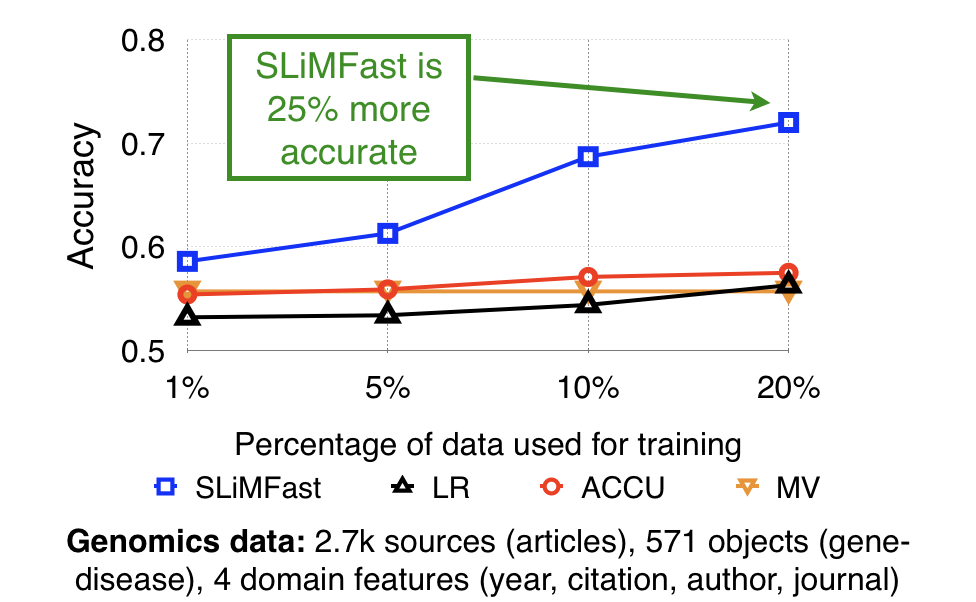 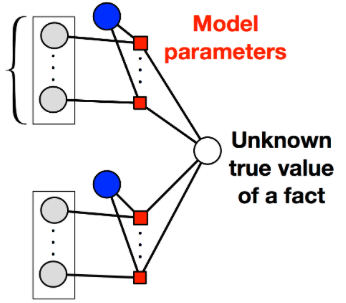 Features describing a data source
Challenges in Data Fusion
There are few solutions for unstructured data. Mostly work on fact verification [Tutorial by Dong et al., KDD`2018]. Most data Fusion solutions assume data extraction. Can state-of-the art DL help?
Using training data is key and semi-supervised learning can significantly improve the quality of Data Fusion results. How can one collect training data effectively without manual annotation?
We have only scratched the surface of what representation learning and deep learning methods can offer. Can deep learning streamline data fusion? What are its limitations?
Recipe for Data Fusion
Problem definition: Resolve conflicts and obtain correct values
Short answers
Reasoning about source quality is key and works for easy cases
Semi-supervised learning has shown BIG potential
Representation learning provides positive evidence for streamlining data fusion.
Data Extraction
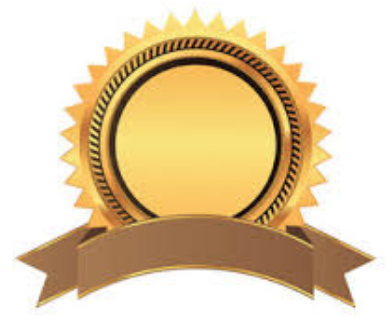 Schema Alignment
Production
Ready
Entity Linkage
Data Fusion
Outline
Part I. Introduction
Part II. ML for DI
ML for entity linkage
ML for data extraction
ML for data fusion
ML for schema alignment
Part III. DI for ML
Part IV. Conclusions and research direction
Data Extraction
Schema Alignment
Entity Linkage
Data Fusion
What is Schema Alignment?
Definition: Align schemas and understand which attributes have the same semantics.
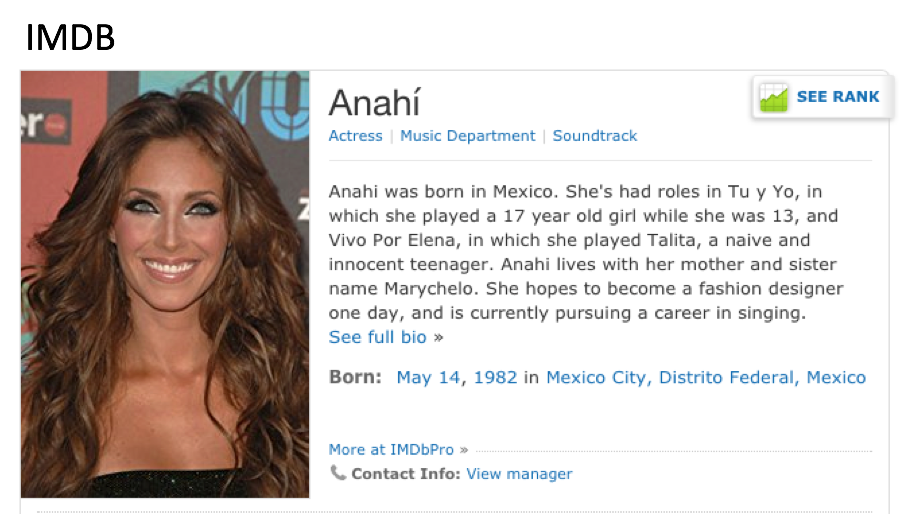 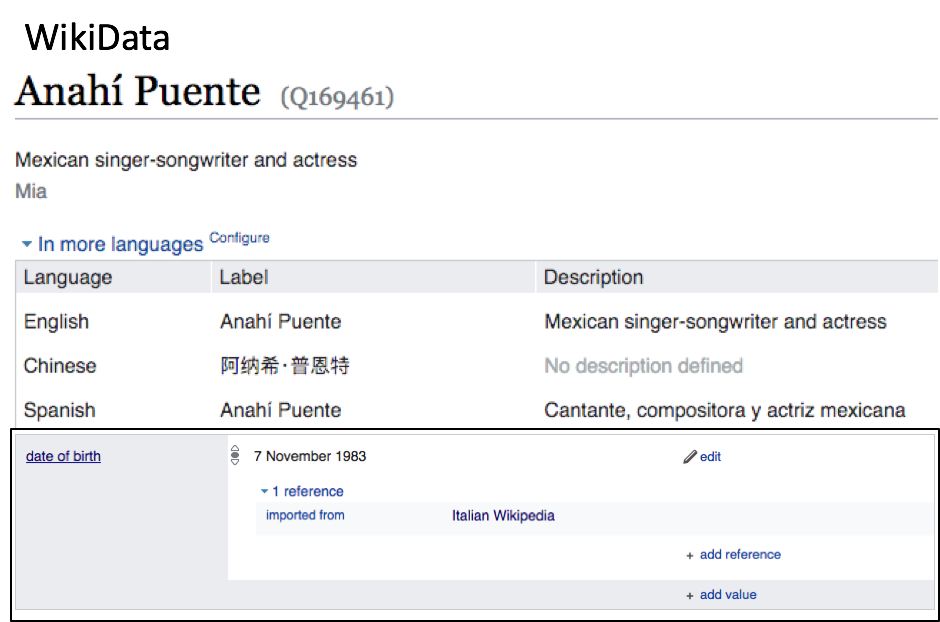 [Speaker Notes: In VLDB we shall also talk about text extraction and OpenIE]
Quick Tour for Schema Alignment
Mediated Schema
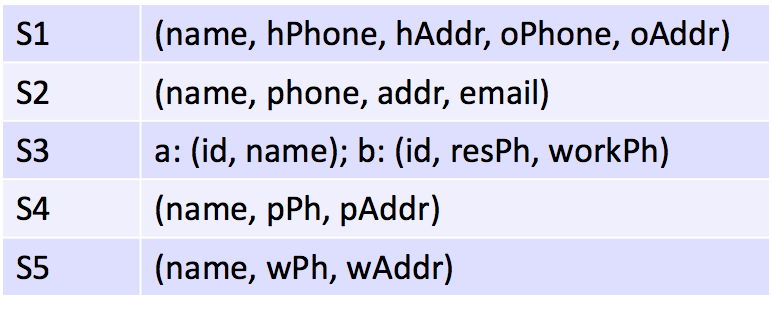 Attribute Matching
Schema Mapping
Quick Tour for Schema Alignment
Mediated schema: a unified and virtual view of the salient aspects of the domain
Mediated Schema
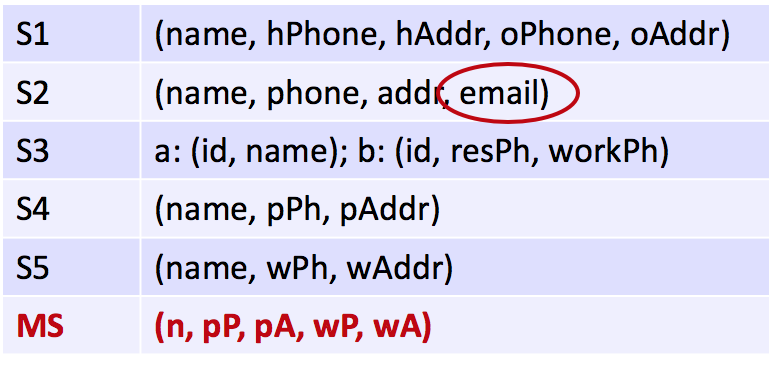 Attribute Matching
Schema Mapping
Quick Tour for Schema Alignment
Attribute matching: correspondences between schema attributes
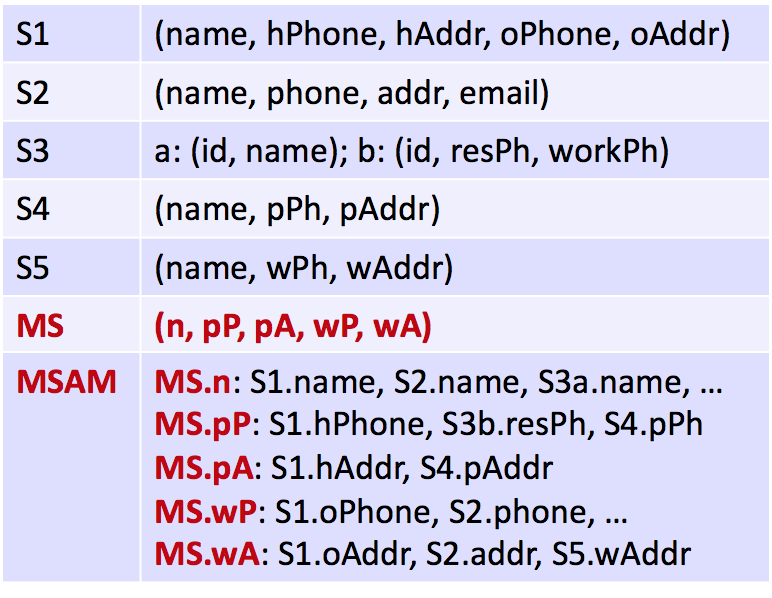 Mediated Schema
Attribute Matching
Schema Mapping
Quick Tour for Schema Alignment
Schema mapping: transformation between records in different schemas
Mediated Schema
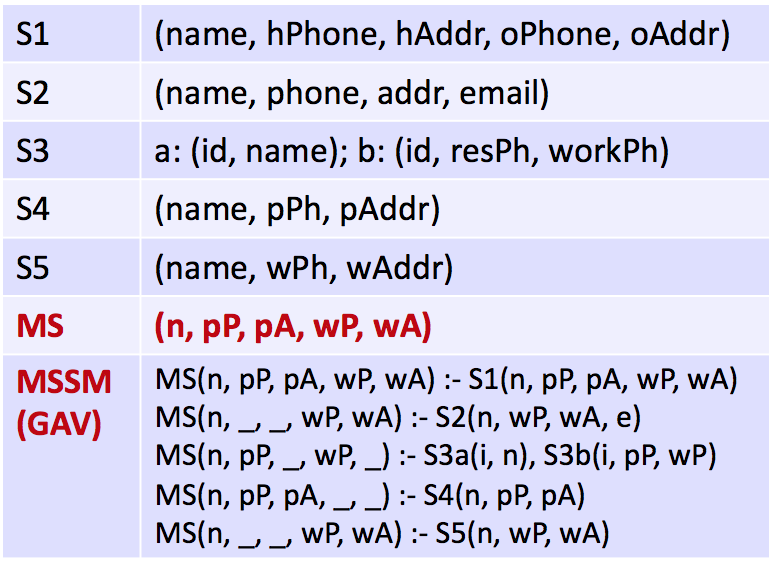 Attribute Matching
Schema Mapping
30 Years of Schema Alignment
Description Logics
Gav vs. Lav. vs. Glav
Answering queries using views
Warehouse vs. EII
Pay-as-you-go dataspaces
Probabilistic schema alignment
1994 (Early ML)
2013 (Deep ML)
~1990 (Desc Logics)
2005 (Dataspaces)
Semi-Auto mapping
Learning to match
Schema mapping: Clio
Data exchange
Logic & Deep learning
Collective disc. by PSL
Universal schema
Early ML Models
[Rahm and Bernstein, VLDBJ’2001]
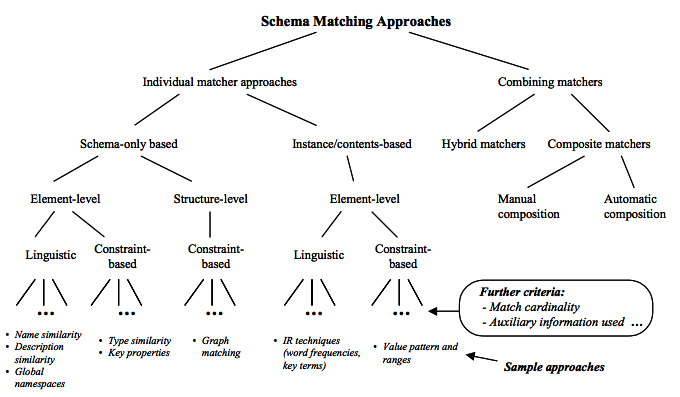 ~2000 (Early ML)
Semi-Auto mapping
Learning to match
Schema mapping: Clio
Data exchange
Signals: name, description, type, key, graph structure, values
Early ML Models
[Doan et al., Sigmod’01]
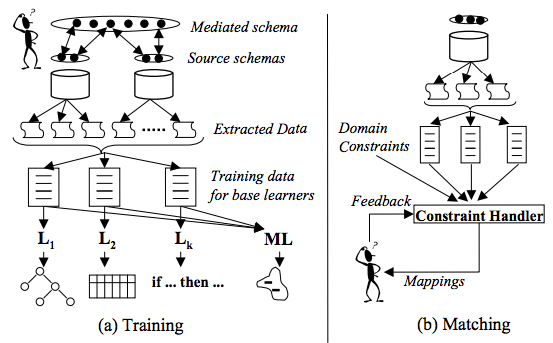 ~2000 (Early ML)
Semi-Auto mapping
Learning to match
Schema mapping: Clio
Data exchange
Base learners: kNN, naive Bayes, etc.
Meta learner--Stacking
[Speaker Notes: Different from bagging or boosting]
Early ML Models
[Doan et al., Sigmod’01]
Meta learning and constraints help
Avg Accuracy: 71-92%
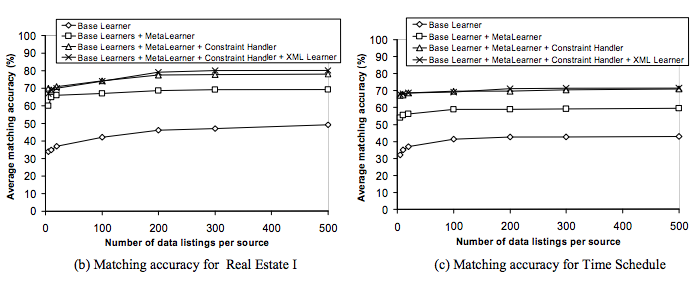 ~2000 (Early ML)
Semi-Auto mapping
Learning to match
Schema mapping: Clio
Data exchange
More data instances help
[Speaker Notes: Different from bagging or boosting]
Collective Mapping Discovery by PSL
[Kimmig et al, ICDE’17]
Step 1. Generate candidate mappings       E.g.,

Step 2. Solve PSL
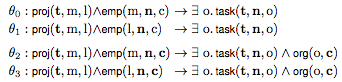 1.Prefer fewer mappings: penalty=#atoms
2013 (Deep ML)
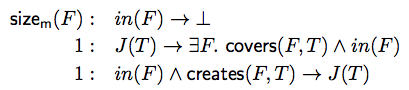 Logic & Deep learning
Collective disc. by PSL
Universal schema
3. Tuples inferred from the mapping should exist
2. An existing tuple can be inferred from the mappings
[Speaker Notes: Different from bagging or boosting]
Universal Schema
[Riedel et al., NAACL’13][Yao et al., AKBC’13]
Attribute matching → Instance inference
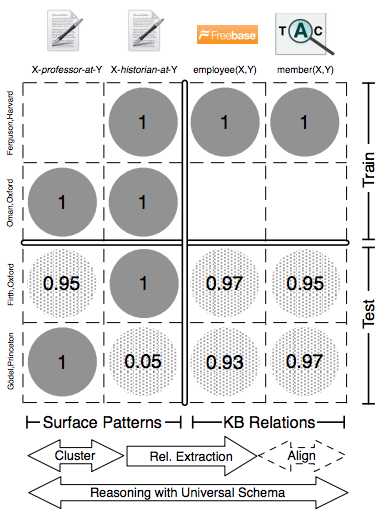 Matrix factorization
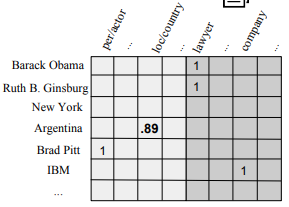 2013 (Deep ML)
Logic & Deep learning
Collective disc. by PSL
Universal schema
Type prediction
Relation prediction
[Speaker Notes: Different from bagging or boosting]
Universal Schema
[Riedel et al., NAACL’13]
Attribute matching → Instance inference
f(es, r, eo) is computedusing embeddings;the higher, the more likely to be true
DistMult is a relationembedding model
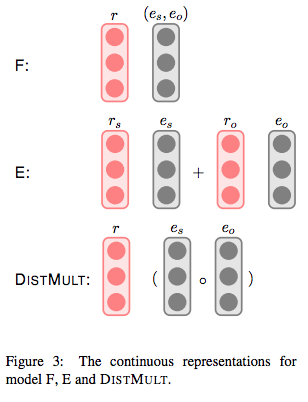 Feature Model (F):
2013 (Deep ML)
Entity Model (E):
Logic & Deep learning
Collective disc. by PSL
Universal schema
Limitation: Cannot apply to new entities or relations
[Toutanova et al., EMNLP’15]
[Speaker Notes: Different from bagging or boosting]
Columnless Univ. Schema w. CNN
[Toutanova et al., EMNLP’15]
Relation: organizationFoundedBy
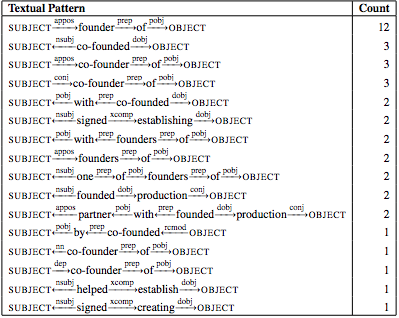 Similarity of phrases
→ CNN
2013 (Deep ML)
Logic & Deep learning
Collective disc. by PSL
Universal schema
[Speaker Notes: Different from bagging or boosting]
Columnless Univ. Schema w. CNN
[Toutanova et al., EMNLP’15]
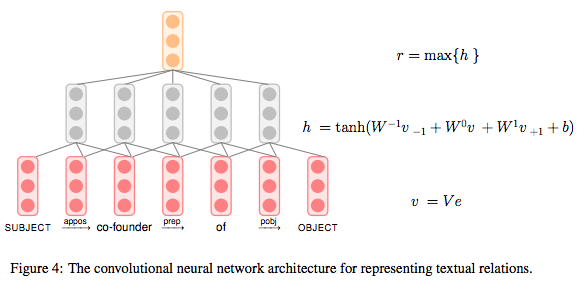 2013 (Deep ML)
Logic & Deep learning
Collective disc. by PSL
Universal schema
[Speaker Notes: Different from bagging or boosting]
Columnless Univ. Schema w. RNN
[Verga et al., ACL’16]
Similar sequences of context tokens should be embedded similarly
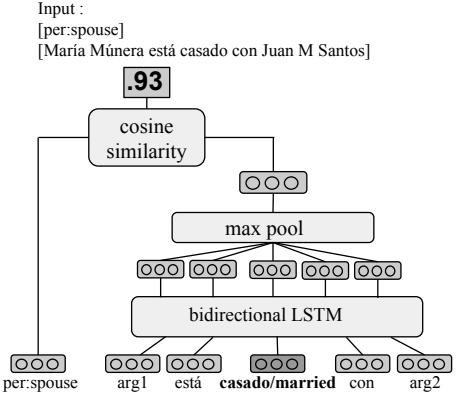 2013 (Deep ML)
Logic & Deep learning
Collective disc. by PSL
Universal schema
[Speaker Notes: Different from bagging or boosting]
Rowless Univ. Schema
[Verga et al., ACL’16]
Infer relation from a set of observed relations
Similar to schema mapping w. signals from values
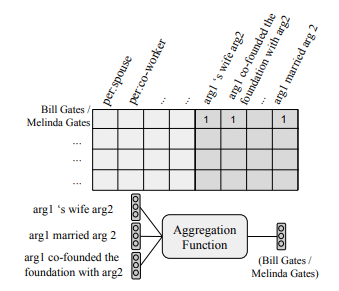 2013 (Deep ML)
Logic & Deep learning
Collective disc. by PSL
Universal schema
[Speaker Notes: Different from bagging or boosting]
Rowless Univ. Schema
[Verga et al., ACL’16]
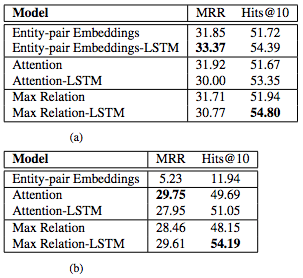 Rowless & Columnless
Recall still low
2013 (Deep ML)
Logic & Deep learning
Collective disc. by PSL
Universal schema
Similar for new entity pairs
[Speaker Notes: Different from bagging or boosting]
Schema Mapping vs. Universal Schema
Challenges in Applying Deep Learning on SM
How can we combine techs from schema matching and universal schema??
Known
Known
Leverage knowledge by inference
Known
Unknown
Leverage knowledge on types
Unknown
Unknown
Rowless
Recipe for Schema Alignment
Problem definition: Align attributes with the same semantics
Short answers
Interactive semi-automatic mapping
DL-based universal schema revived the field
Combine schema matching and universal schema for future
Data Extraction
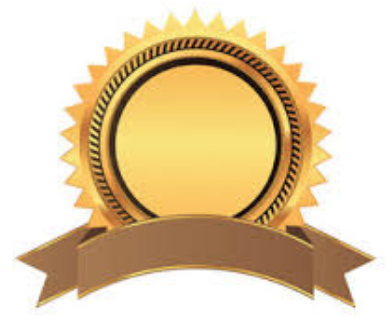 Schema Alignment
Production
Ready
Entity Linkage
Data Fusion
Revisit Theme I. Which ML Model Works Best?
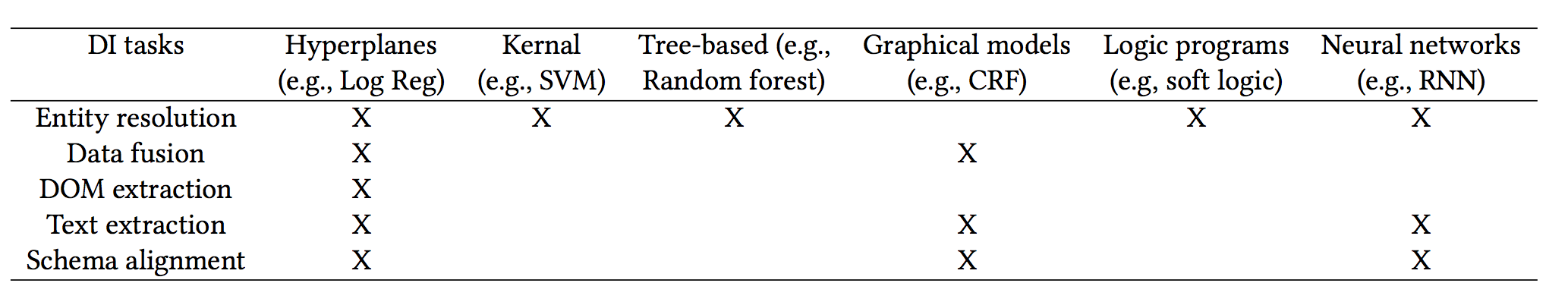 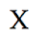 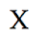 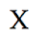 For structured data, RF works well, and LR is often effective
For texts and semantics, deep learning shows big promise
Revisit Theme II. Does Supervised Learning Apply to DI?
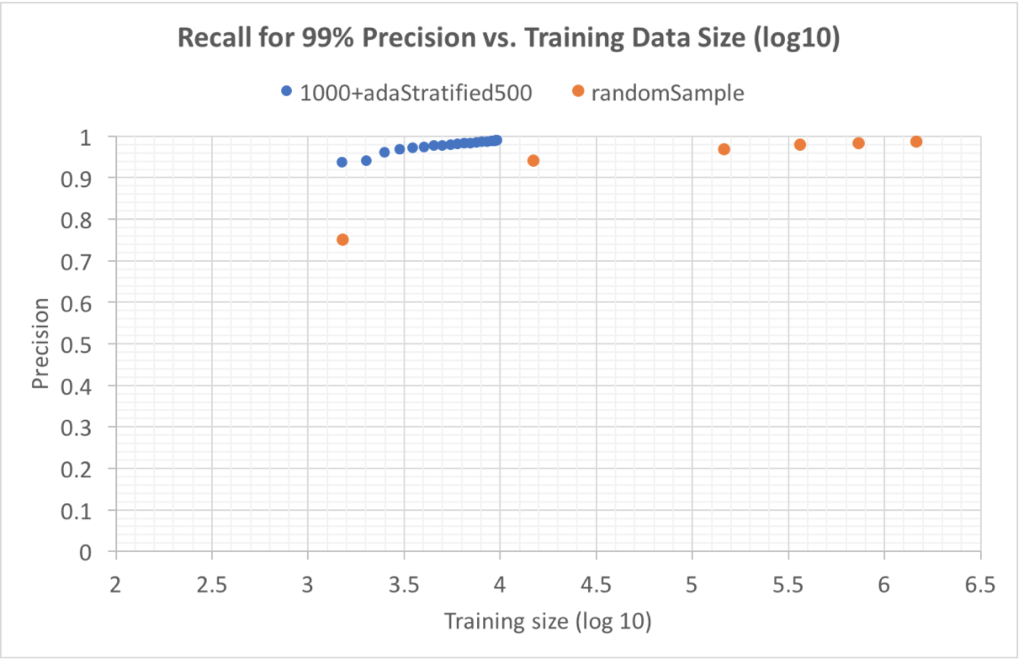 Active learning, semi-supervised learning, and weak supervision lead to dramatically more efficient solutions.
[Speaker Notes: Summarize solutions for different parts of DI. active-learning, semi, domain-knowledge]
Outline
Part I. Introduction
Part II. ML for DI
Part III. DI for ML
Training data creation
Data cleaning
Part IV. Conclusions and research directions
ML is data-hungry
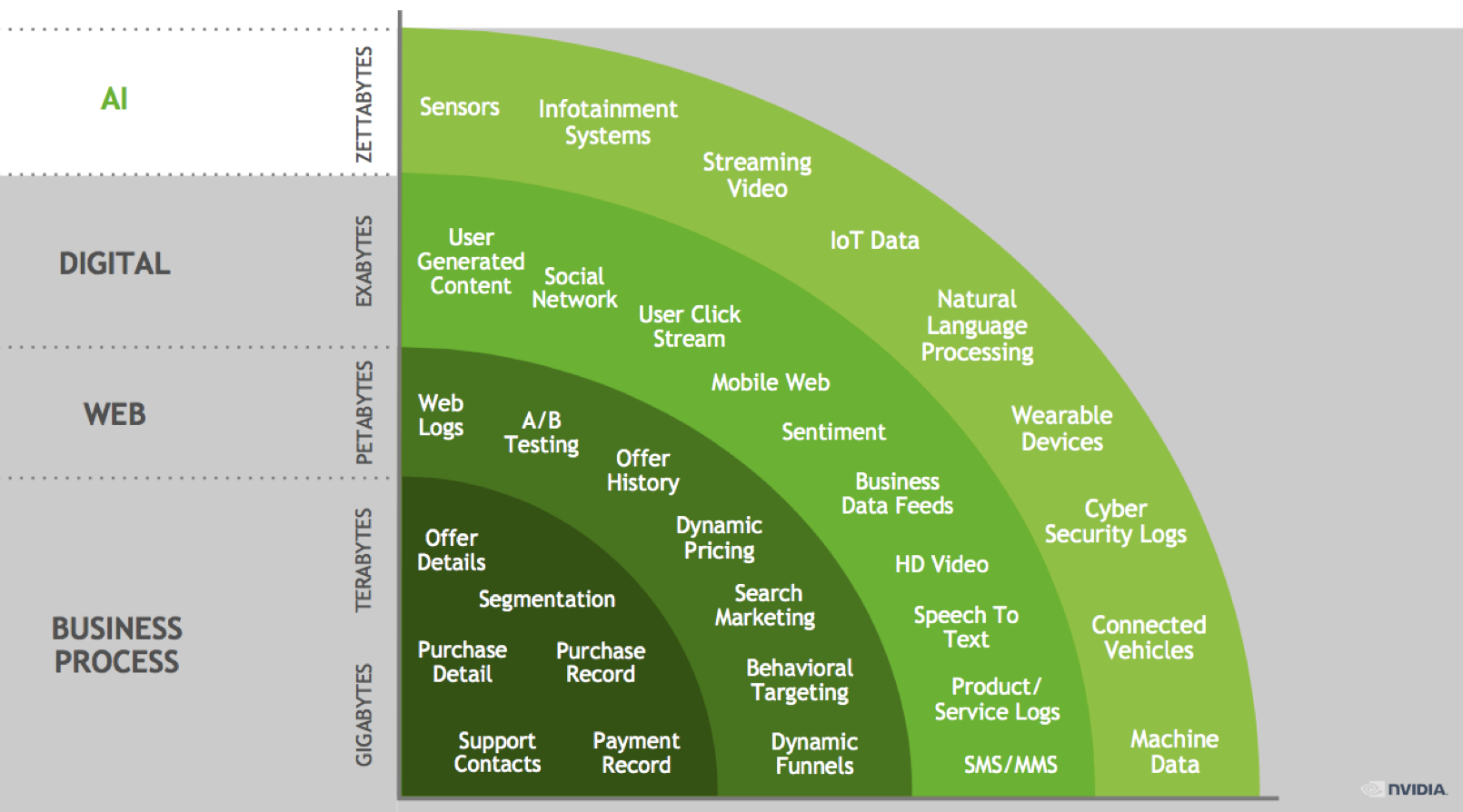 Successful ML requires Data Integration
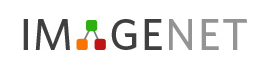 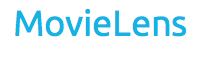 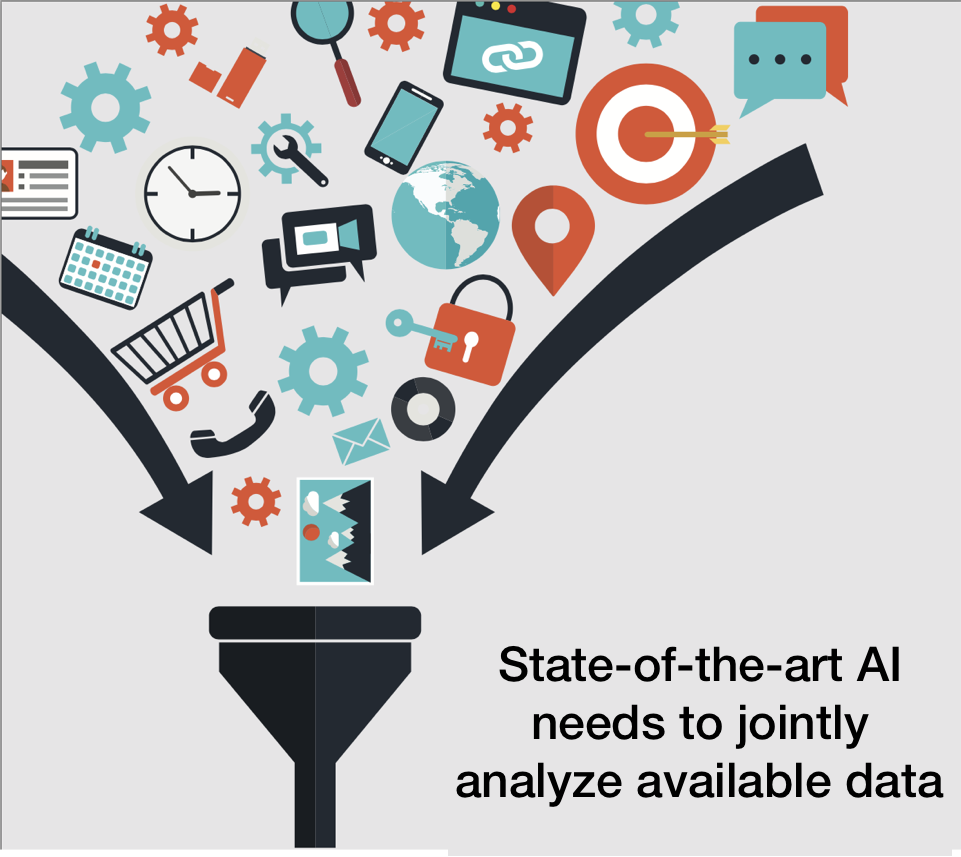 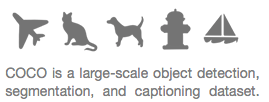 Large collections of manually curated training data are necessary for progress in ML.
Successful ML requires Data Integration
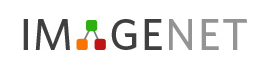 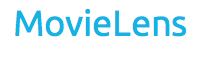 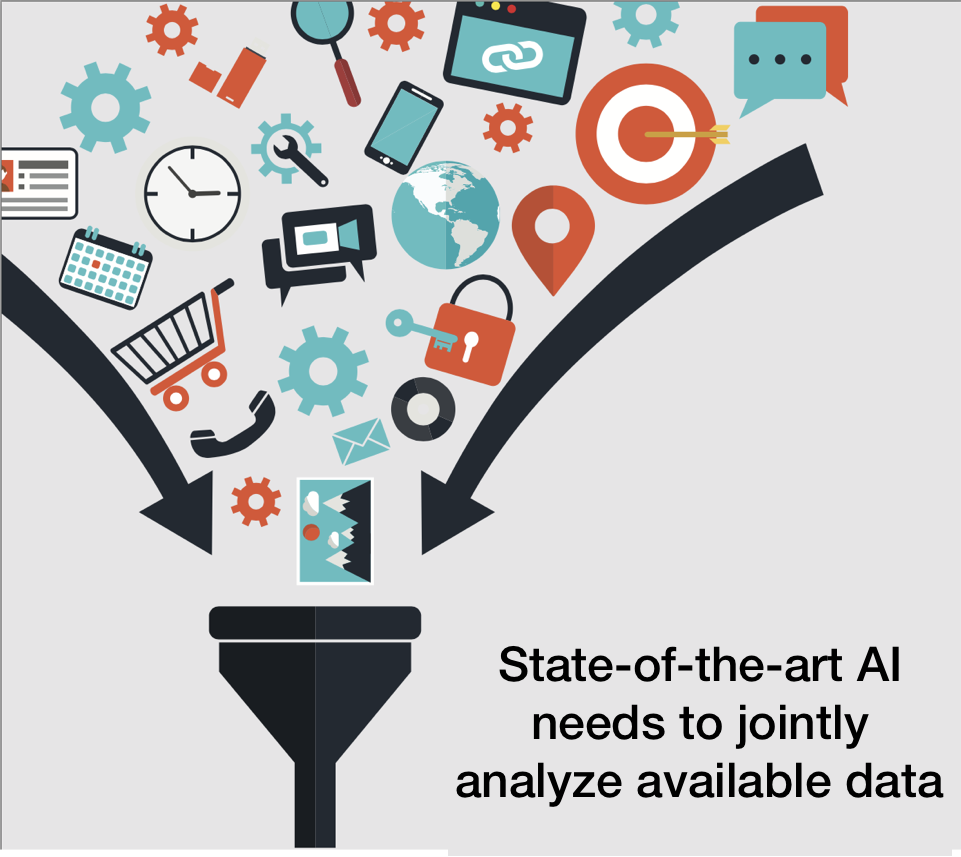 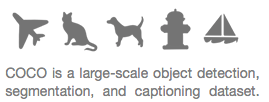 Large collections of manually curated training data are necessary for progress in ML.
Outline
Part I. Introduction
Part II. ML for DI
Part III. DI for ML
Training data creation
Data cleaning
Part IV. Conclusions and research directions
50 Years of Artificial Intelligence
Expert systems
Manually curated knowledge bases of facts and rules
Use of inference engines
No support for high-dimensional data
Graphical models and logic
Relational statistical learning
Markov logic network
2010s            (Representation Learning)
1990s (Features)
1970s (Rules)
2009 (PGMs)
Deep learning
Automatically learn representations
Impressive with high-dimensional data
Data hungry!
Classical ML
Low complexity models
Strong priors that capture domain knowledge (feature engineering)
Small amounts of training data
[Speaker Notes: Mention that here AI just to include expert systems.]
The ML Pipeline in the Deep Learning Era
Data Collection
Data Labeling
Representation Learning
and Training
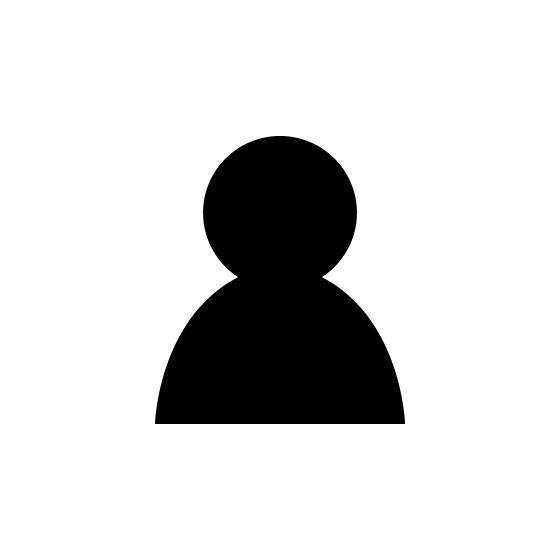 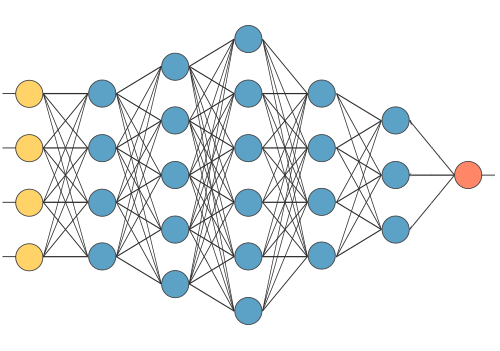 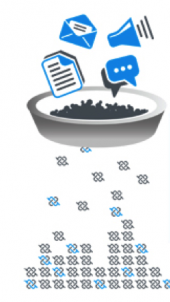 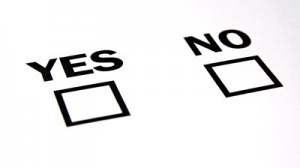 The ML Pipeline in the Deep Learning Era
Data Collection
Data Labeling
Representation Learning
and Training
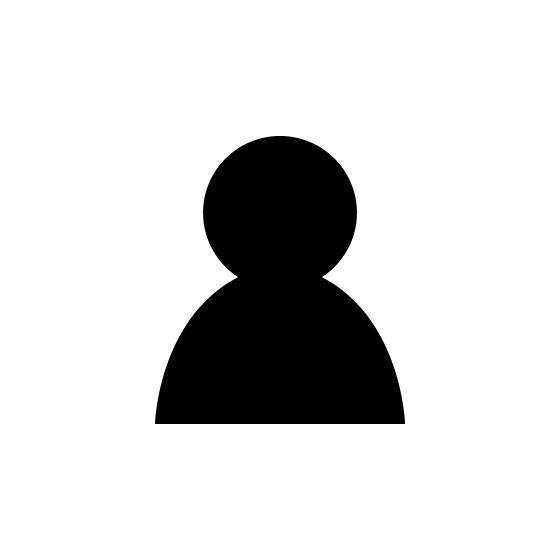 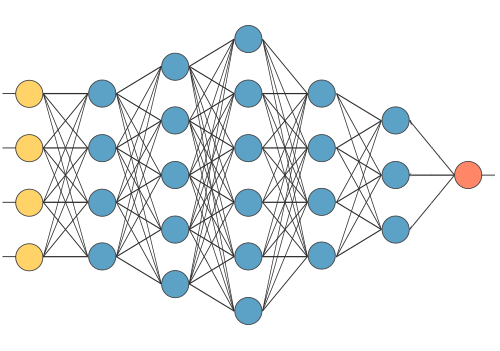 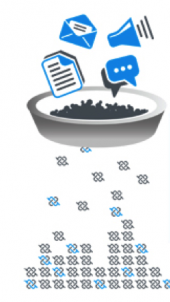 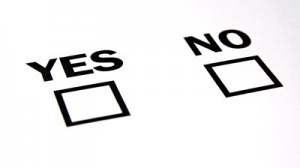 Main pain point today, most time spent in labeling data.
Training Data: Challenges and Opportunities
Collecting training data is expensive and slow.
We are overfitting to our training data. [Recht et al., 2018]
Hand-labeled training data does not change
Training data is the point to inject domain knowledge
Modern ML is too complex to hand-tune features and priors
Training Data: Challenges and Opportunities
Collecting training data is expensive and slow.
We are overfitting to our training data. [Recht et al., 2018]
Hand-labeled training data does not change
Training data is the point to inject domain knowledge
Modern ML is too complex to hand-tune features and priors

How do we get training data more effectively?
The Rise of Weak Supervision
Definition: Supervision with noisy (much easier to collect) labels; prediction on a larger set, and then training of a model.
Semi-supervised learning and ensemble learning
Examples: 
use of non-expert labelers (crowdsourcing),
use of curated catalogs (distant supervision) 
use of heuristic rules (labeling functions)
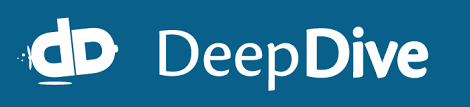 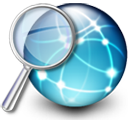 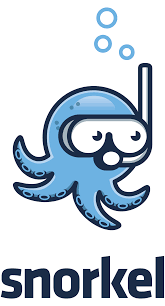 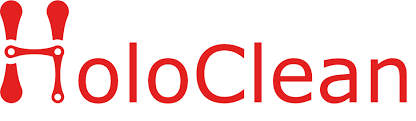 NELL
The Rise of Weak Supervision
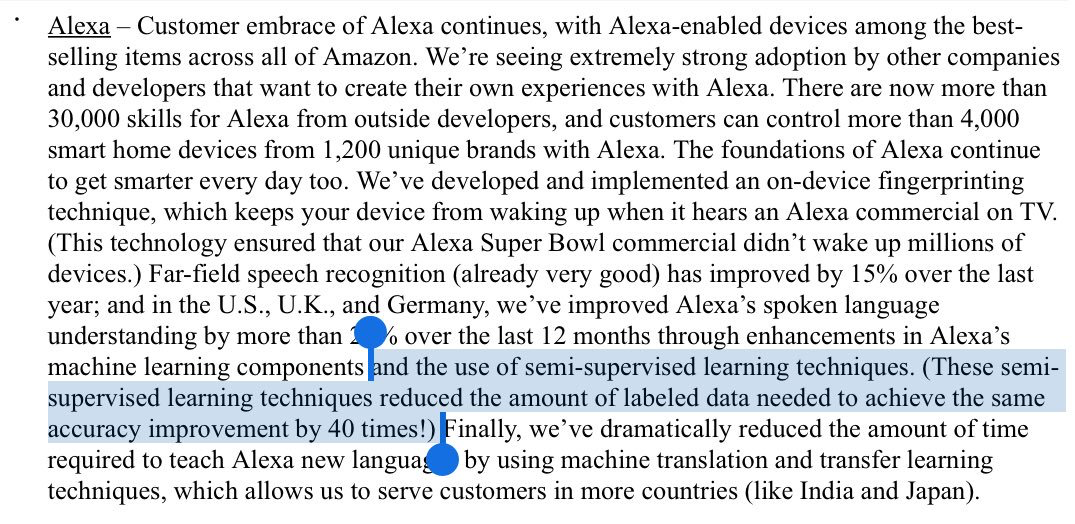 The Rise of Weak Supervision
Definition: Supervision with noisy (much easier to collect) labels; prediction on a larger set, and then training of a model.
Related to semi-supervised learning and ensemble learning
Examples: use of non-expert labelers (crowdsourcing), use of curated catalogs (distant supervision), use of heuristic rules (labeling functions)
Methods developed to tackle data integration problems are closely related to weak supervision.
Learning from Crowds [Raykar et al., JMLR’10]
Setup: Supervised learning but instead of gold groundtruth one has access to multiple annotators providing (possibly noisy) labels (no absolute gold standard).
Task: Learn a classifier from multiple noisy labels.
Closely related to Dawid-Skene! 
Difference: Estimating the ground truth and the annotator performance is a byproduct here. Goal is to learn a classifier.
Learning from Crowds [Raykar et al., JMLR’10]
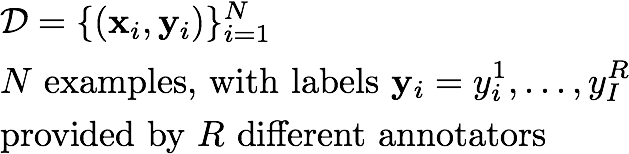 Example Task: Binary classification
Learning from Crowds [Raykar et al., JMLR’10]
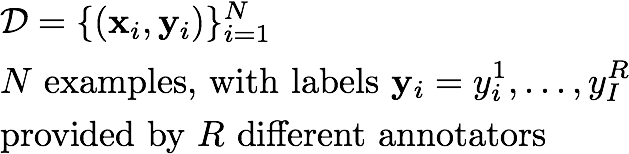 Example Task: Binary classification
Annotator performance: 
Sensitivity (true positive rate)                     Specificity ( 1 - false positive rate)
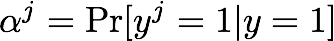 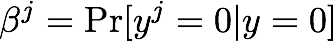 Learning from Crowds [Raykar et al., JMLR’10]
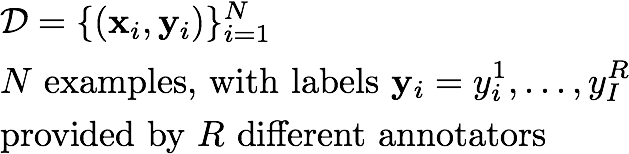 Example Task: Binary classification
Annotator performance: 
Sensitivity (true positive rate)                     Specificity ( 1 - false positive rate)

Learning:
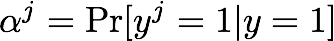 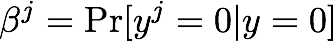 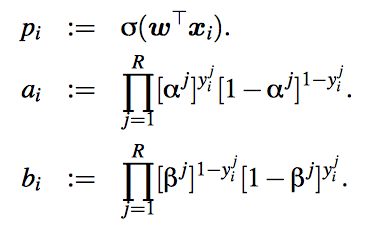 Model parameters
{w, α, β}
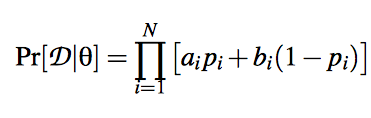 EM algorithm to obtain maximum-likelihood estimates. Difference with Dawid-Skene is the estimation of w.
Distant Supervision [Mintz et al., ACL’09]
Goal: Extracting structured knowledge from text.
Hypothesis: If two entities belong to a certain relation, any sentence containing those two entities is likely to express that relation.
Idea: Use a database of relations to gets lots of noisy training examples
Instead of hand-creating seed tuples (bootstrapping)
Instead of using hand-labeled corpus (supervised)
Benefits: has the advantages of supervised learning (leverage reliable hand-created knowledge), has the advantages of unsupervised learning (leverage unlimited amounts of text data).
Distant Supervision [Mintz et al., ACL’09]
Corpus Text
Training Data
Bill Gates founded Microsoft in 1975.
Bill Gates, founder of Microsoft, …
Bill Gates attended Harvard from …
Google was founded by Larry Page ...
Freebase
(Bill Gates, Founder, Microsoft)
(Larry Page, Founder, Google)
(Bill Gates, CollegeAttended, Harvard)
[Adapted example from Luke Zettlemoyer]
Distant Supervision [Mintz et al., ACL’09]
Corpus Text
Training Data
Bill Gates founded Microsoft in 1975.
Bill Gates, founder of Microsoft, …
Bill Gates attended Harvard from …
Google was founded by Larry Page ...
(Bill Gates, Microsoft)
Label: Founder
Feature: X founded Y
Freebase
(Bill Gates, Founder, Microsoft)
(Larry Page, Founder, Google)
(Bill Gates, CollegeAttended, Harvard)
[Adapted example from Luke Zettlemoyer]
Distant Supervision [Mintz et al., ACL’09]
Corpus Text
Training Data
Bill Gates founded Microsoft in 1975.
Bill Gates, founder of Microsoft, …
Bill Gates attended Harvard from …
Google was founded by Larry Page ...
(Bill Gates, Microsoft)
Label: Founder
Feature: X founded Y
Feature: X, founder of Y
Freebase
(Bill Gates, Founder, Microsoft)
(Larry Page, Founder, Google)
(Bill Gates, CollegeAttended, Harvard)
[Adapted example from Luke Zettlemoyer]
Distant Supervision [Mintz et al., ACL’09]
Corpus Text
Training Data
Bill Gates founded Microsoft in 1975.
Bill Gates, founder of Microsoft, …
Bill Gates attended Harvard from …
Google was founded by Larry Page ...
(Bill Gates, Microsoft)
Label: Founder
Feature: X founded Y
Feature: X, founder of Y
(Bill Gates, Harvard)
Label: CollegeAttended
Feature: X attended Y
Freebase
(Bill Gates, Founder, Microsoft)
(Larry Page, Founder, Google)
(Bill Gates, CollegeAttended, Harvard)
For negative examples, sample unrelated pairs of entities.
[Adapted example from Luke Zettlemoyer]
Distant Supervision [Mintz et al., ACL’09]
Entity Linking is an inherent problem in Distant Supervision.

The quality of matches can vary significantly and has a direct effect on  extraction quality.
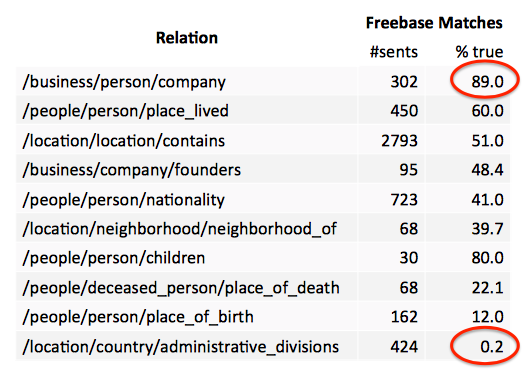 Snorkel: Code as Supervision [Ratner et al., NIPS’16, VLDB’18]
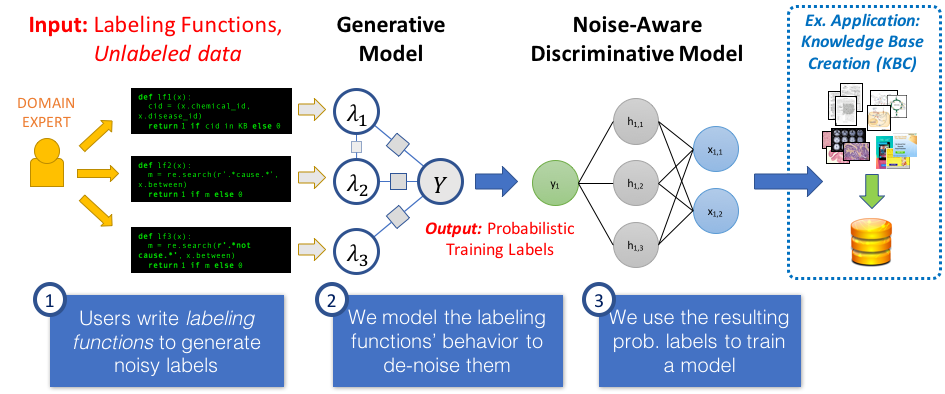 [Slide by Alex Ratner]
Snorkel: Code as Supervision [Ratner et al., NIPS’16, VLDB’18]
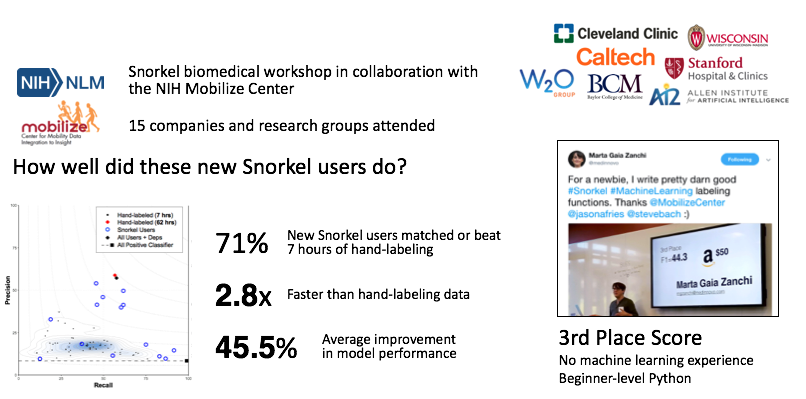 [Slide by Alex Ratner]
Alex (the creator of Snorkel) is on the market!
Alex Ratner
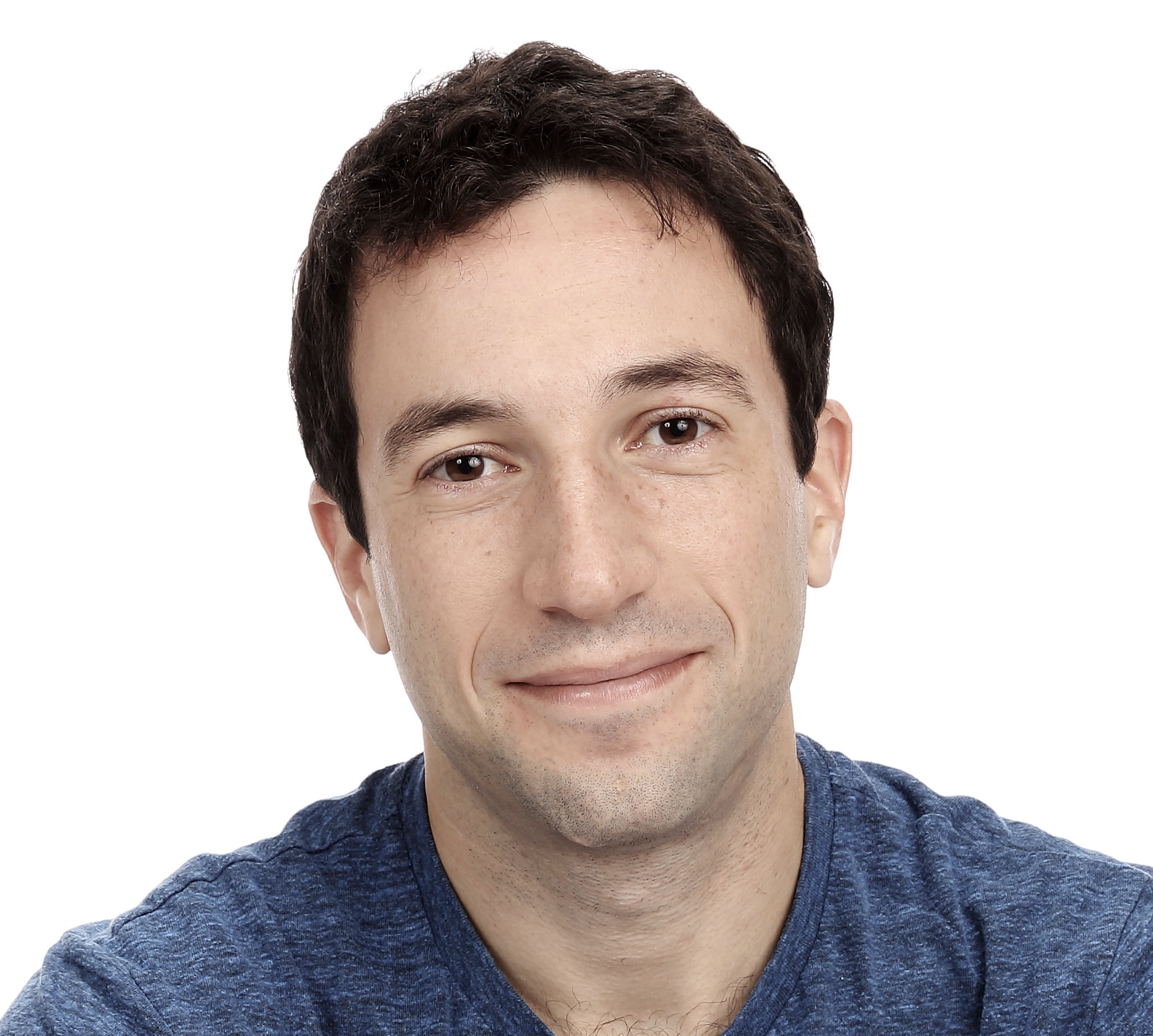 You can find Alex at the poster session tonight!
https://ajratner.github.io
Challenges in Creating Training Data
Richly-formatted data is still a challenge. How can attack weak supervision when data includes images, text, tables, video, etc.?
Combining weak supervision with other data enrichment techniques such as data augmentation is an exciting direction. How can reinforcement learning help here (http://goo.gl/K2qopQ)?
How can we combine weak supervision with techniques from semi-supervised?
Most work on weak supervision focuses on text or images. What about relational data? How can weak supervision be applied there?
Recipe for Creating Training Data
Problem definition: Go beyond gold labels to noisy training data.
Short answers
Transition from “gold” labels to “high-confidence” labels.
Modeling error rates is key. The notion of data source is different.
Need for debugging tools, bias detection, and recommendations of weak supervision signals.
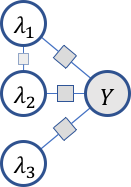 Outline
Part I. Introduction
Part II. ML for DI
Part III. DI for ML
Training data creation
Data cleaning
Part IV. Conclusions and research directions
Successful ML requires Data Integration
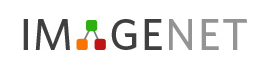 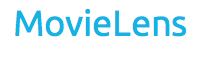 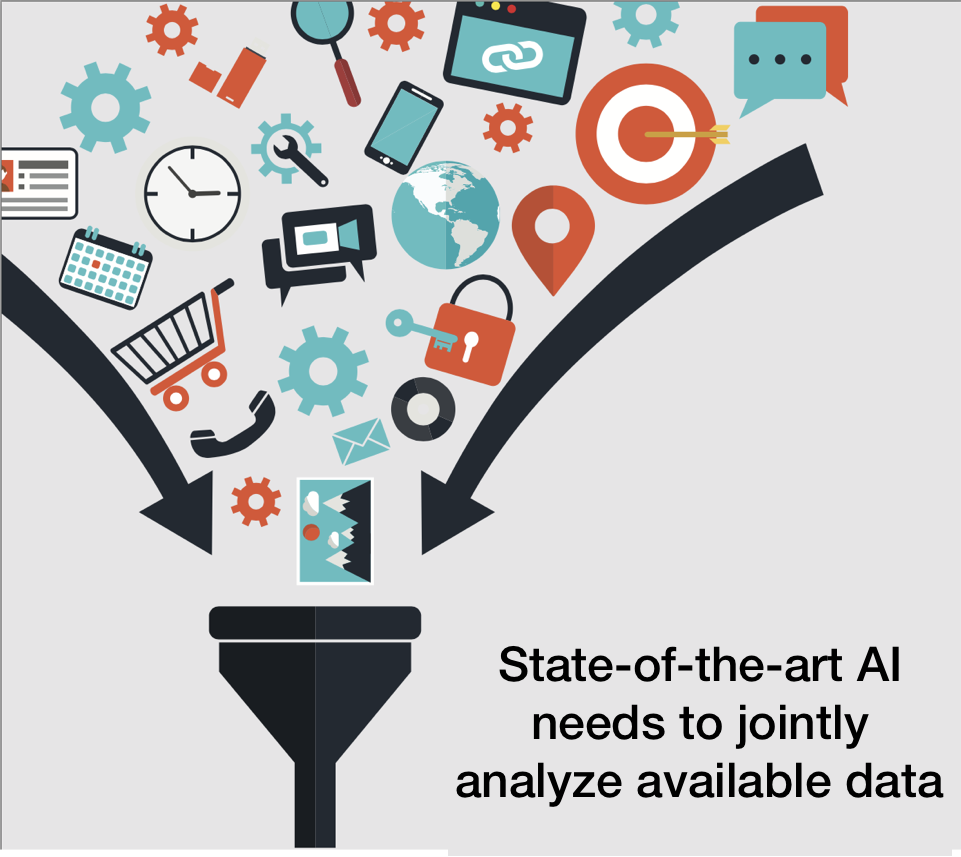 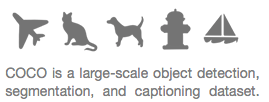 Large collections of manually curated training data are necessary for progress in ML.
Noisy data is a bottleneck
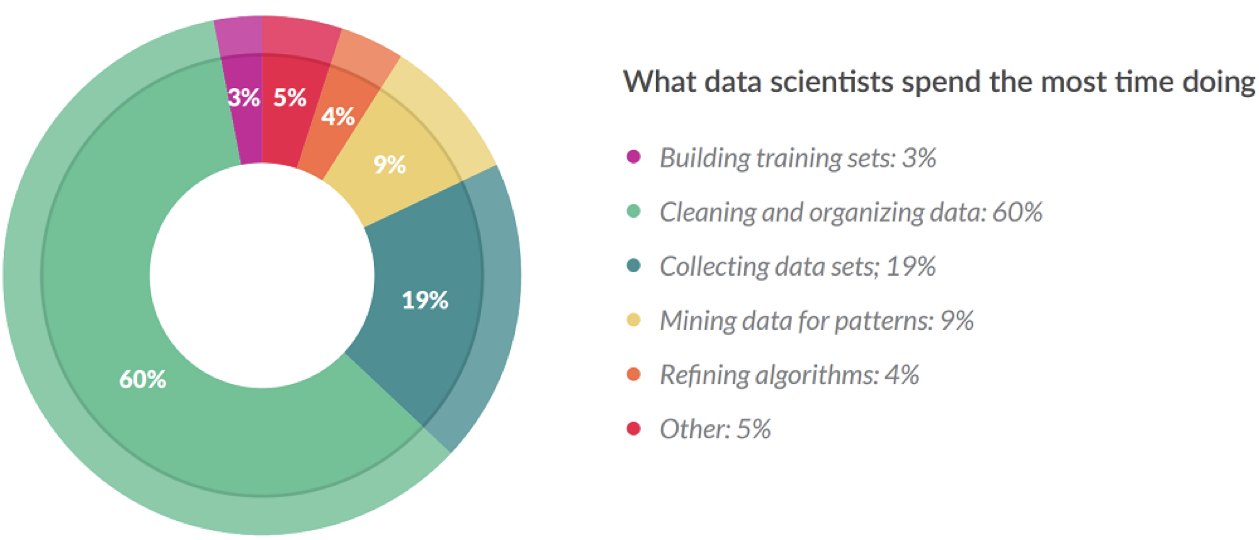 Source: Crowdflower
Cleaning and organizing data comprises 60% of the time spent on an analytics of AI project.
50 Years of Data Cleaning
E. F. Codd
Understanding relations (installment #7). FDT - Bulletin of ACM SIGMOD, 7(3):23–28, 1975.
Null-related features of DBs
Data transforms
Part of ETL
Errors within a source and across sources
Transformation workflows and mapping rules; domain-knowledge is crucial
1980s (Normalization)
2000s (Data Repairs)
1970s (Nulls)
1990s          
(Warehouses)
Constraints and Probabilities
Dichotomies for consistent query answering
Minimality-based repairs to obtain consistent instances
Statistical repairs
Anomaly detection
Integrity Constraints
Normal forms to reduce redundancy and integrity
FDs, MVDs etc.
Where are we today?
Machine learning and statistical analysis are becoming more prevalent.
Error detection (Diagnosis)
Anomaly detection [Chandola et al., ACM CSUR, 2009]
Bayesian analysis (Data X-Ray) [Wang et al., SIGMOD’15]
Outlier detection over streams (Macrobase) [Bailis et al., SIMGOD’17]
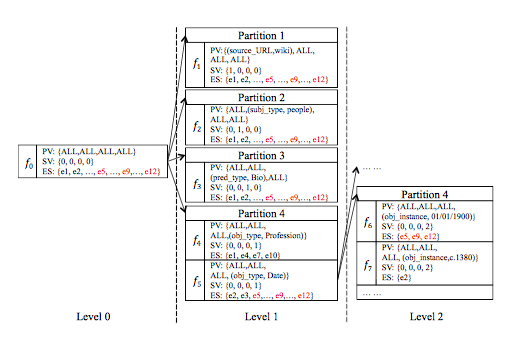 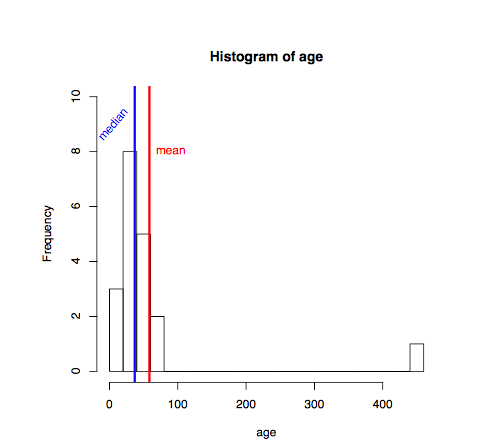 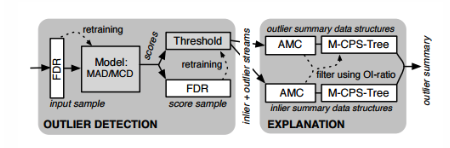 [Speaker Notes: Fix it]
Where are we today?
Machine learning and statistical analysis are becoming more prevalent.
Data Repairing (Treatment)
Classical ML (SCARE, ERACER) [Yakout et al., VLDB’11, SIGMOD’13, Mayfield et al., SIGMOD’10]
Boosting [Krishan et al.,  2017]
Weakly-supervised ML (HoloClean) [Rekatsinas et al., VLDB’17]
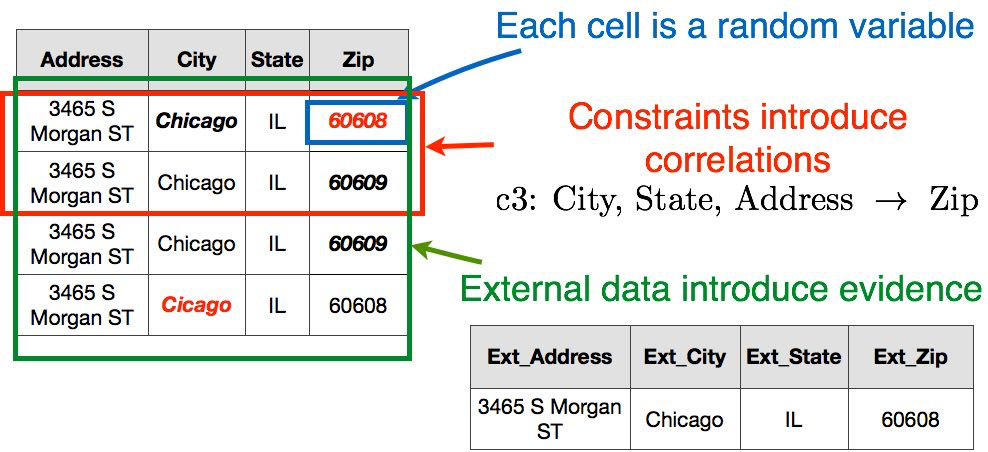 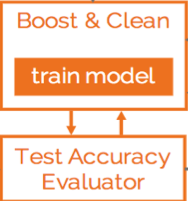 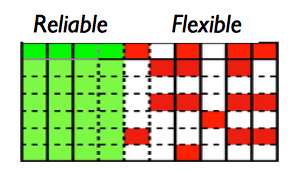 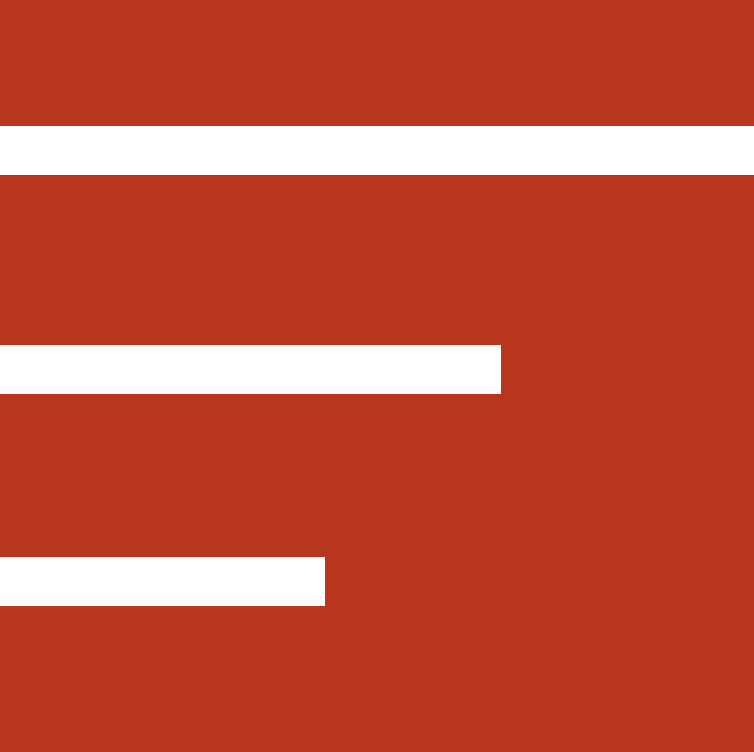 Error Detection: MacroBase [Bailis et al., SIGMOD’17]
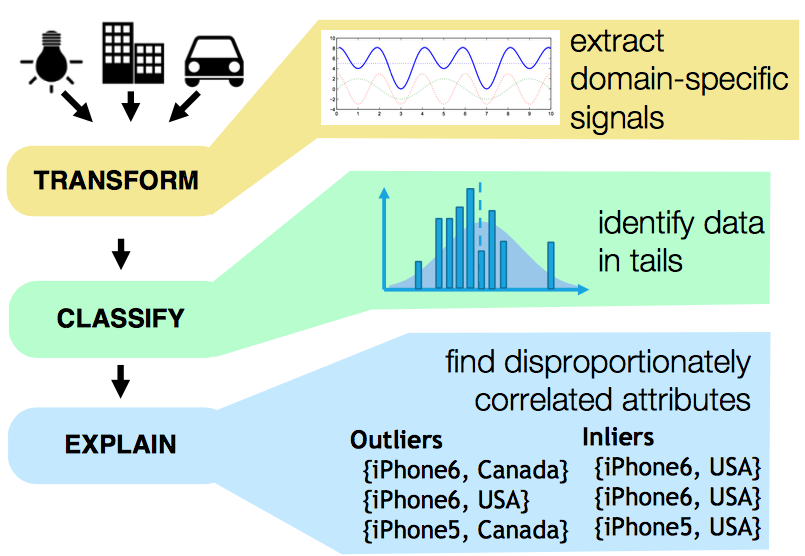 Streaming Feature Selection
Setup: Online learning of a classifier (e.g., LR)
Goal: Return top-k discriminative features
Weight-Median Sketch                                                 Sketch of a classifier for fast updates and queries for estimates of each weight and comes with approximation guarantees
[Figure by Kai Sheng Tai]
A data analytics tool that prioritizes attention in large datasets.
Code at: macrobase.stanford.edu
Data Repairing: BoostClean [Krishnan et al., 2017]
Ensemble learning for error detection and data repairing.
Relies on domain-specific detection and repairing.
Builds upon boosting to identify repairs that will maximize the performance improvement of a downstream classifier.
On-demand cleaning!
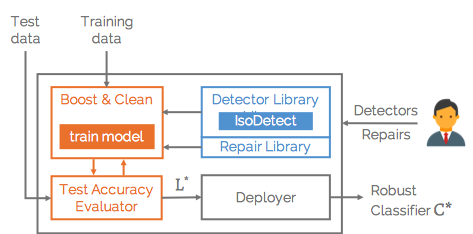 Scalable machine learning for data enrichment
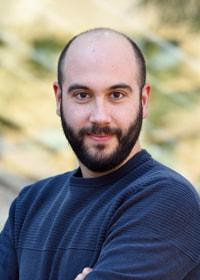 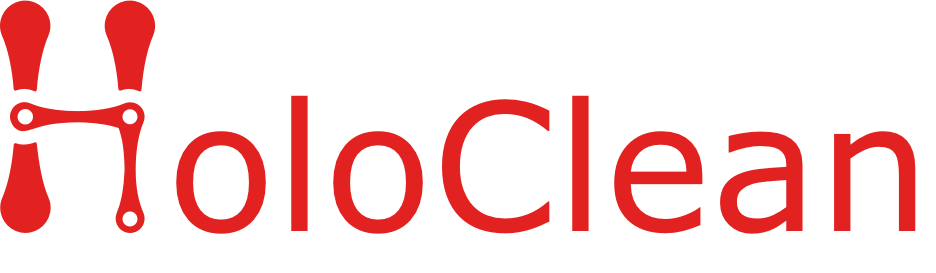 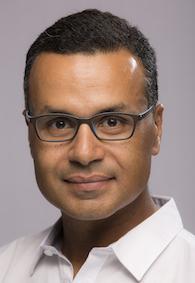 Code available at:
http://www.holoclean.io
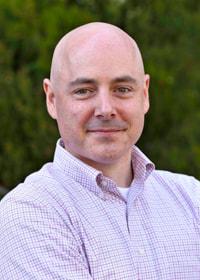 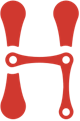 Data Repairing: HoloClean [Rekatsinas et al., VLDB’17]
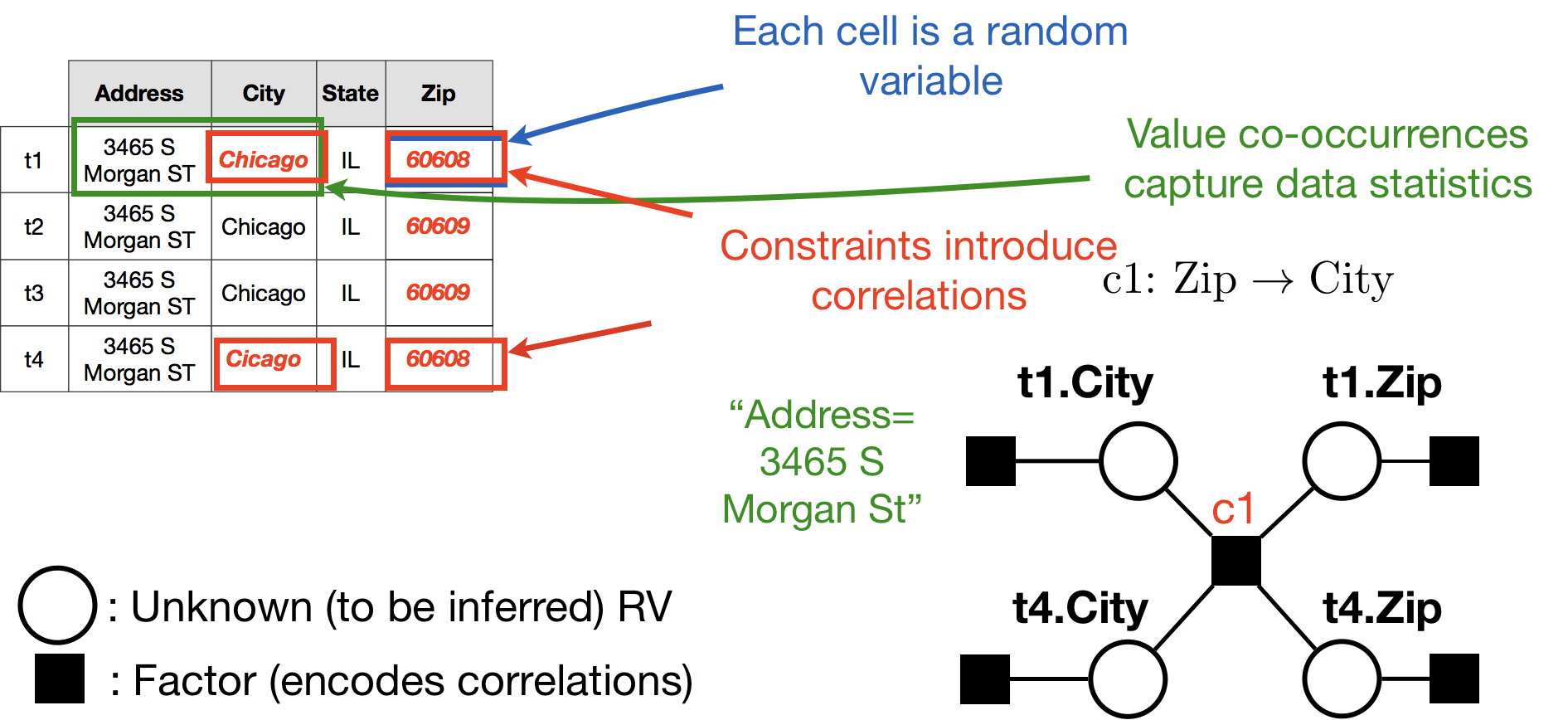 Holistic data cleaning framework: combines a variety of heterogeneous signals (e.g., integrity constraints, external knowledge, quantitative statistics)
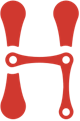 Data Repairing: HoloClean [Rekatsinas et al., VLDB’17]
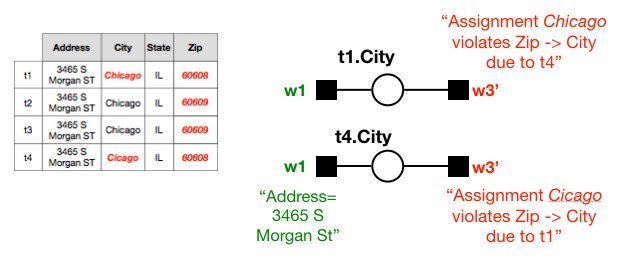 Scalable learning and inference: Hard constraints lead to complex and non-scalable models. Novel relaxation to features over individual cells.
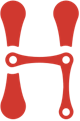 Data Repairing: HoloClean [Rekatsinas et al., VLDB’17]
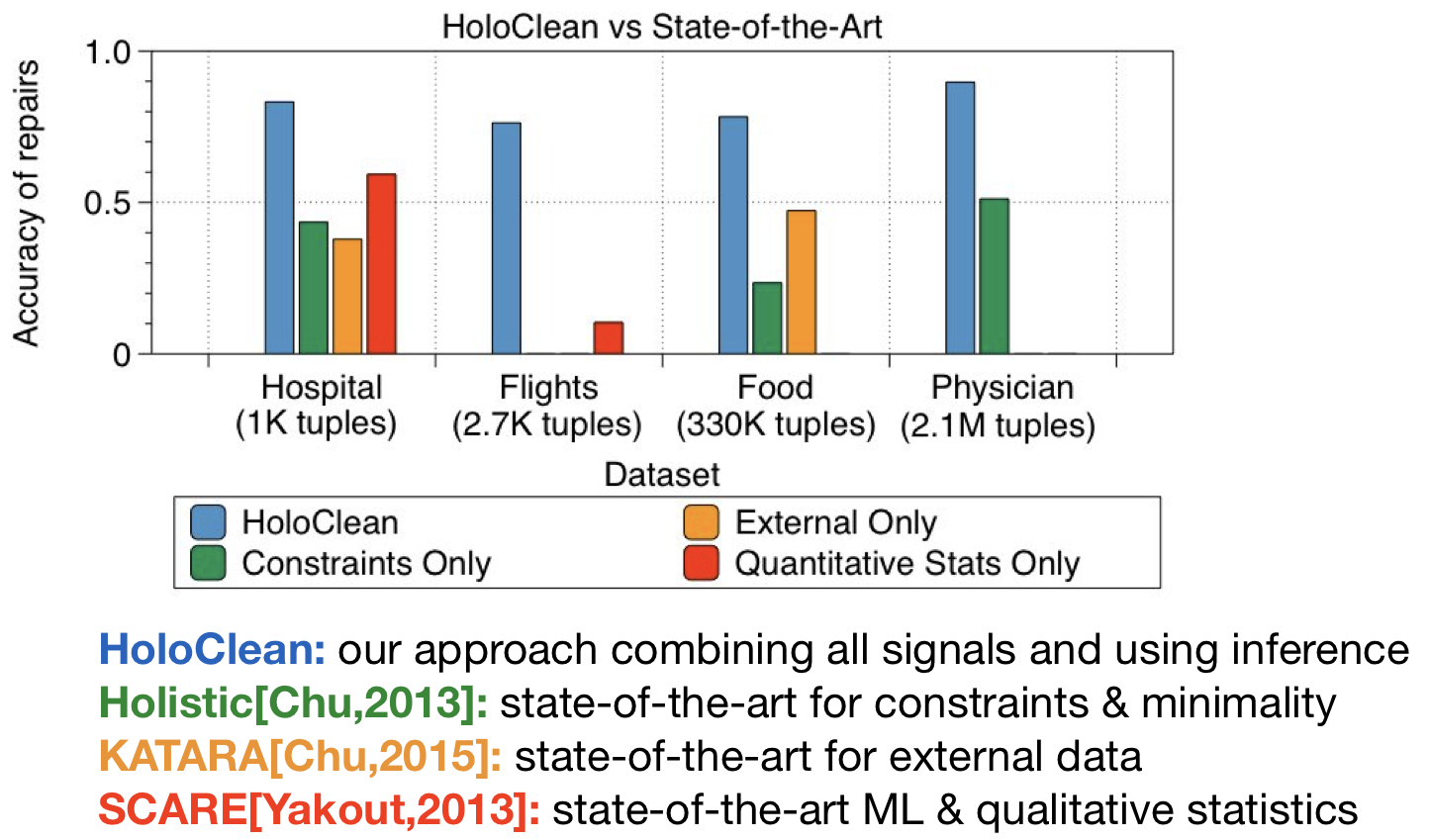 HoloClean is 2x more accurate. Competing methods either do not scale or perform no correct repairs.
Probabilistic Unclean Databases [De Sa et al., 2018]
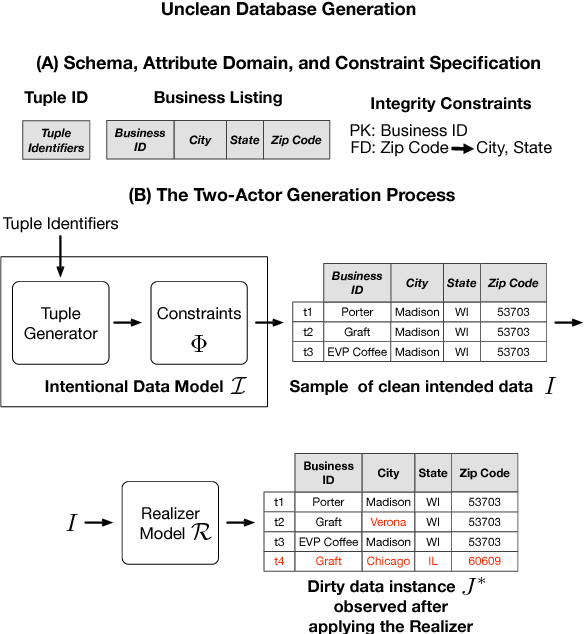 A two-actor noisy channel model for managing erroneous data.
Preprint: A Formal Framework For Probabilistic Unclean Databases
https://arxiv.org/abs/1801.06750
Challenges in Data Cleaning
Error detection is still a challenge. To what extent is ML useful for error detection? Tuple-scoped approaches seem to be dominating. Is deep learning useful?

We need a formal framework to describe when automated solutions are possible.
A major bottleneck is the collection of training data. Can we leverage weak supervision and data augmentation more effectively? 
Limited end-to-end solutions. Data cleaning workloads (mixed relational and statistical workloads) pose unique scalability challenges.
Recipe for Data Cleaning
Problem definition: Detect and repair        erroneous data.
Short answers
ML can help partly-automate cleaning. Domain-expertise is still required.
Scalability of ML-based data cleaning methods is a pressing challenge. Exciting systems research!
We need more end-to-end systems!
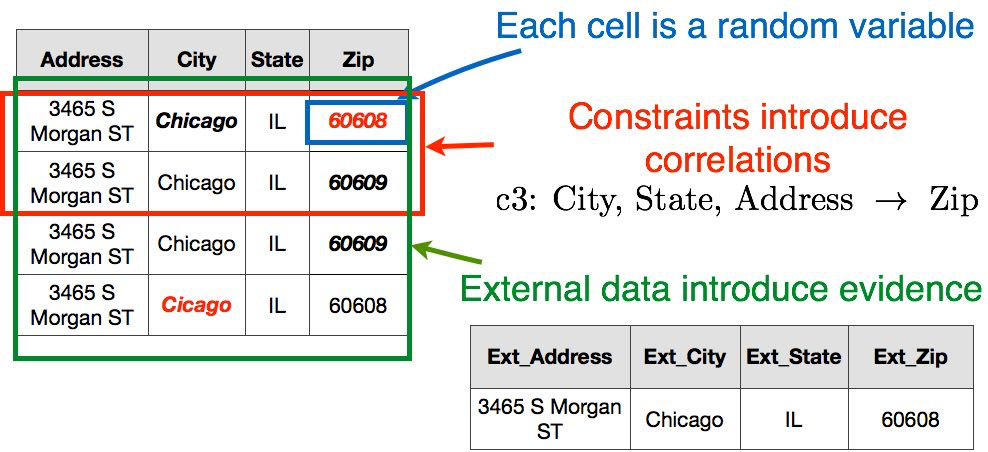 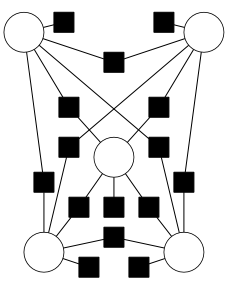 Outline
Part I. Introduction
Part II. ML for DI
Part III. DI for ML
Creating training data
Data cleaning
Part IV. Conclusions and research direction
DI and ML: A Natural Synergy
Data integration is one of the oldest problems in data management 

Transition from logic to probabilities revolutionized data integration
Probabilities allow us to reason about inherently noisy data
Similar to the AI-revolution in the 80s [https://vimeo.com/48195434]

Modern machine learning and deep learning have the power to streamline DI
Revisit: Recipe for Data Extraction
Problem definition: Extract structure from semi- or un-structured data
Short answers
Wrapper inductionhas high prec/rec
Distant supervision is critical for collecting training data
DL effective for texts and LR is often effective for semi-stru data
Data Extraction
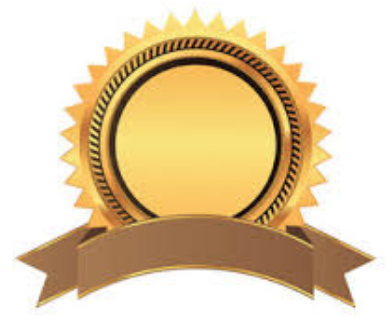 Schema Alignment
Production
Ready
Entity Linkage
Data Fusion
Revisit: Recipe for Schema Alignment
Problem definition: Align attributes with the same semantics
Short answers
Interactive semi-automatic mapping
DL-based universal schema revived the field
Combine schema matching and universal schema for future
Data Extraction
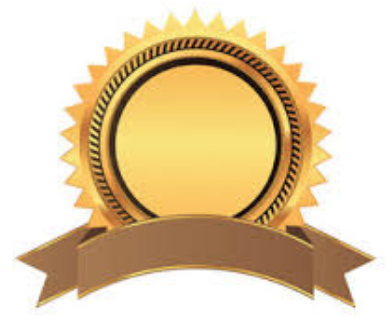 Schema Alignment
Production
Ready
Entity Linkage
Data Fusion
Revisit: Recipe for Entity Linkage
Problem definition: Link references to the same entity
Short answers
RF w. attribute-similarity features
DL to handle texts and noises
End-to-end solution is future work
Data Extraction
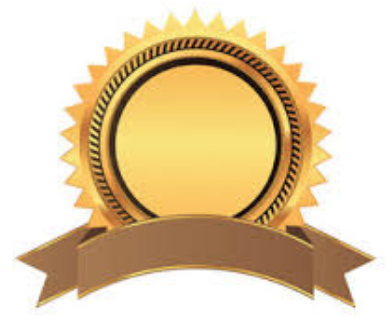 Schema Alignment
Production
Ready
Entity Linkage
Data Fusion
Recipe for Data Fusion
Problem definition: Resolve conflicts and obtain correct values
Short answers
Reasoning about source quality is key and works for easy cases
Semi-supervised learning has shown BIG potential
Representation learning provides positive evidence for streamlining data fusion.
Data Extraction
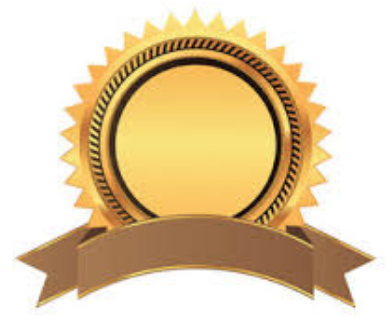 Schema Alignment
Production
Ready
Entity Linkage
Data Fusion
DI and ML: A Natural Synergy
Data is bottleneck of modern ML and AI applications

DI-related methods and algorithms have revolutionized the way supervision is performed.
Weak supervision signals are integrated into training datasets

Data integration solutions (e.g., data cataloging solutions) can lead to cheaper collection of training data and more effective data enrichment
Revisit: Recipe for Creating Training Data
Problem definition: Go beyond gold labels to noisy training data.
Short answers
Transition from “gold” labels to “high-confidence” labels.
Modeling error rates is key. The notion of data source is different.
Need for debugging tools, bias detection, and recommendations of weak supervision signals.
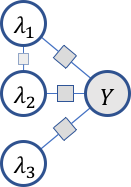 Recipe for Data Cleaning
Problem definition: Detect and repair        erroneous data.
Short answers
ML can help partly-automate cleaning. Domain-expertise is still required.
Scalability of ML-based data cleaning methods is a pressing challenge. Exciting systems research!
We need more end-to-end systems!
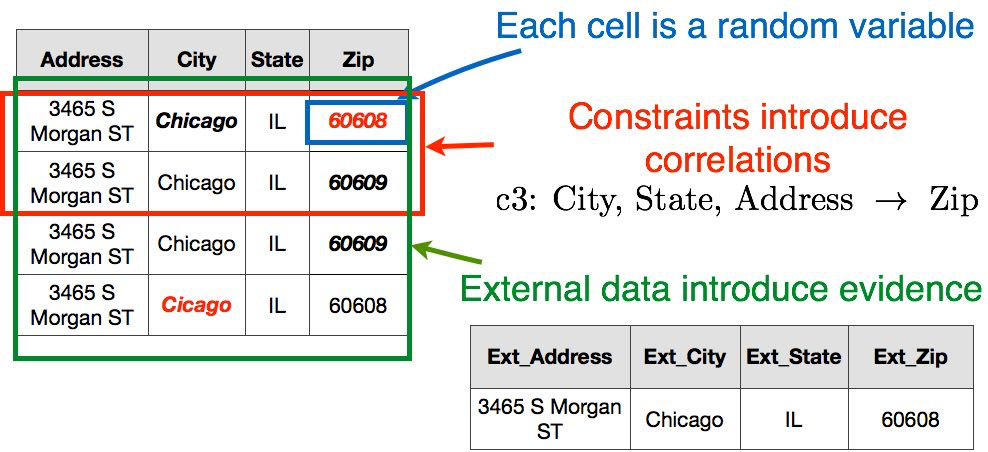 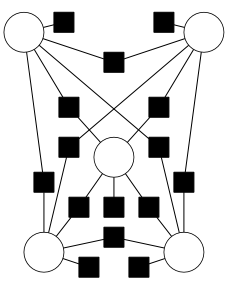 Opportunities for DI
One System vs. An Ecosystem: Every RBMS is a monolithic system. This paradigm has failed for DI. Tools for different DI tasks are prevalent. We need abstractions and execution frameworks for such ecosystems.
Humans-in-the-loop: DI tasks can be very complex. Is weak supervision the right approach to inject domain knowledge? What about quality evaluation?
Multi-modal DI: ML-based DI has focused on structured data with the exception of DI over images using crowdsourcing and some recent efforts that target textual data. DL is the de facto solution to reasoning about high dimensional data. Can is help develop unified DI solutions for visual, textual, and structured data?
Efficient Model Serving: This means efficient model serving. Many compute-intensive operations such as normalization and blocking are required. Featurization may also rely on compute-heavy tasks (e.g., computing string similarity). What is the role of pipelining and RDBMS-style optimizations?
Opportunities for ML
Data Catalogs: Data augmentation relies on data transformations performed on data records in a single dataset. How can we leverage data catalogs and data hubs to enable data augmentation go beyond a single dataset? 
Valuable Data for ML applications: Our community has focused on assessing the value of data [Dong et al., VLDB’12, Koutris et al., JACM 2015]. These ideas are not pervasive to ML but if ML is to become a commodity [Jordan, 2018] we need methods to reason about the value of data.
DI for Benchmarks: Increasing efforts on creating manually curated benchmarks for ML. Current efforts rely on manual collection and curation. How can we leverage meta-data and existing DI solutions to automate such efforts?
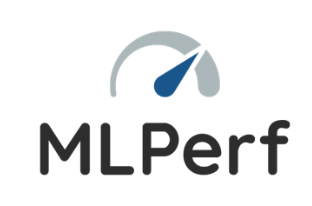 “How reliable are our current measures of progress in machine learning?”
Do CIFAR-10 Classifiers Generalize to CIFAR-10?, Ben Recht et al., 2018
DI & ML as Synergy
ML for effective DI: AUTOMATION, AUTOMATION, AUTOMATION
Automating DI tasks with training data
Ensemble learning and deep learning provide promising solutions
Better understanding of semantics by neural network
DI for effective ML: DATA, DATA, DATA
The software 2.0 stack is data hungry
Create large-scale training datasets from different sources
Cleaning of data used for training
Hiring Postdocs and PhD students
Talk to me during the conference or contact me at thodrek@cs.wisc.edu
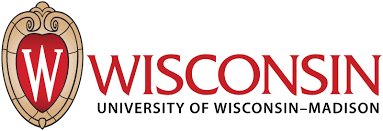 DI & ML as Synergy
ML for effective DI: AUTOMATION, AUTOMATION, AUTOMATION
Automating DI tasks with training data
Ensemble learning and deep learning provide promising solutions
Better understanding of semantics by neural network
DI for effective ML: DATA, DATA, DATA
The software 2.0 stack is data hungry
Create large-scale training datasets from different sources
Cleaning of data used for training
Thank you!
References Part I: Introduction
Bengio, Y., Goodfellow, I.J. & Courville, A., 2015. Deep learning. Nature, 521(7553), pp.436–444.
Bishop, C.M., 2016. Pattern Recognition and Machine Learning, Springer New York.
Doan, A., Halevy, A.Y. & Ives, Z.G., 2012. Principles of Data Integration, Morgan Kaufmann.
Domingos, P., 2012. A Few Useful Things to Know About Machine Learning. Communications of the ACM, 55(10), pp.78–87.
Dong, X. et al., 2014. Knowledge Vault: A Web-scale Approach to Probabilistic Knowledge Fusion. In Proceedings of the 20th ACM 
    SIGKDD International Conference on Knowledge Discovery and Data Mining. KDD ’14. New York, NY, USA: ACM, pp. 601–610.
Dong, X.L. & Srivastava, D., 2015. Big data integration. Synthesis Lectures on Data Management, 7(1), pp.1–198.
Dong, X.L. & Srivastava, D., 2013. Big Data Integration. Proceedings of the VLDB Endowment International Conference on Very Large 
    Data Bases, 6(11), pp.1188–1189.
Getoor, L. & Machanavajjhala, A., 2012. Entity resolution: theory, practice & open challenges. PVLDB, 5(12), pp.2018–2019.
Goodfellow, I. et al., 2016. Deep learning, MIT press Cambridge.
Halevy, A., Norvig, P. & Pereira, F., 2009. The Unreasonable Effectiveness of Data. IEEE intelligent systems, 24(2), pp.8–12.
Konda, P. et al., 2016. Magellan: Toward Building Entity Matching Management Systems. PVLDB, 9(12), pp.1197–1208.
References Part I: Introduction
Kumar, A., Boehm, M. & Yang, J., 2017. Data Management in Machine Learning: Challenges, Techniques, and Systems. In Proceedings 
    of the 2017 ACM International Conference on Management of Data. SIGMOD ’17. New York, NY, USA: ACM, pp. 1717–1722.
Lockard, C. et al., 2018. CERES: Distantly Supervised Relation Extraction from the Semi-Structured Web. arXiv [cs.AI]. Available at: 
    http://arxiv.org/abs/1804.04635.
Mohri, M., Rostamizadeh, A. & Talwalkar, A., 2012. Foundations of Machine Learning, MIT Press.
Polyzotis, N. et al., 2017. Data Management Challenges in Production Machine Learning. In Proceedings of the 2017 ACM International 
    Conference on Management of Data. SIGMOD ’17. New York, NY, USA: ACM, pp. 1723–1726.
Ratner, A. et al., 2017. Snorkel: Rapid Training Data Creation with Weak Supervision. PVLDB, 11(3), pp.269–282.
Rekatsinas, T. et al., 2017. HoloClean: Holistic Data Repairs with Probabilistic Inference. PVLDB, 10(11), pp.1190–1201.
Wu, S. et al., 2018. Fonduer: Knowledge Base Construction from Richly Formatted Data. In Proceedings of the 2018 International 
    Conference on Management of Data. ACM, pp. 1301–1316.
Zheng, G. et al., 2018. OpenTag: Open Attribute Value Extraction from Product Profiles. In KDD. Available at: 
    https://people.mpi-inf.mpg.de/~smukherjee/research/OpenTag-KDD18.pdf.
References Part II: Entity Linkage
Bhattacharya, I. & Getoor, L., 2006. A latent dirichlet model for unsupervised entity resolution. In SDM. SIAM, pp. 47–58.
Das, S. et al., 2017. Falcon: Scaling Up Hands-Off Crowdsourced Entity Matching to Build Cloud Services. In Sigmod. pp. 1431–1446.
Doan, A. et al., 2017. Human-in-the-Loop Challenges for Entity Matching: A Midterm Report. In Proceedings of the 2nd Workshop on 
    Human-In-the-Loop Data Analytics, HILDA@SIGMOD 2017, Chicago, IL, USA, May 14, 2017. pp. 12:1–12:6.
Fellegi, I.P. & Sunter, A.B., 1969. A Theory for Record Linkage. Journal of the Americal Statistical Association, 64(328), pp.1183–1210.
Getoor, L. & Machanavajjhala, A., 2012. Entity resolution: theory, practice & open challenges. PVLDB, 5(12), pp.2018–2019.
Gokhale, C. et al., 2014. Corleone: Hands-off Crowdsourcing for Entity Matching. In Proceedings of the 2014 ACM SIGMOD 
    International Conference on Management of Data. SIGMOD ’14. New York, NY, USA: ACM, pp. 601–612.
Hassanzadeh, O. et al., 2009. Framework for Evaluating Clustering Algorithms in Duplicate Detection. PVLDB, 2(1), pp.1282–1293.
Ji, H., 2014. Entity Linking and Wikification Reading List. Available at: http://nlp.cs.rpi.edu/kbp/2014/elreading.html.
Konda, P. et al., 2016. Magellan: Toward Building Entity Matching Management Systems. PVLDB, 9(12), pp.1197–1208.
Kopcke, H., Thor, A. & Rahm, E., 2010. Evaluation of entity resolution approaches on real-world match problems. PVLDB, 3(1), 
    pp.484–493.
References Part II: Entity Linkage
Mudgal, S. et al., 2018. Deep Learning for Entity Matching: A Design Space Exploration. In Proceedings of the 2018 International
    Conference on Management of Data. ACM, pp. 19–34.
Pujara, J. & Getoor, L., 2016. Generic Statistical Relational Entity Resolution in Knowledge Graphs. In AAAI.
Rakshit Trivedi, Bunyamin Sisman, Xin Luna Dong, Christos Faloutsos, Jun Ma and Hongyuan Zha., LinkNBed: Multi-Graph 
    Representation Learning with Entity Linkage. In 56th Annual Meeting of the Association for Computational Linguistics. ACL.
Sarawagi, S. & Bhamidipaty, A., 2002. Interactive deduplication using active learning. In SIGKDD.
Singla, P. & Domingos, P., 2006. Entity Resolution with Markov Logic. In ICDM. Washington, DC, USA: IEEE Computer Society, pp. 
    572–582.
Stonebraker, M. et al., 2013. Data Curation at Scale: The Data Tamer System. In CIDR.
Verroios, V., Garcia-Molina, H. & Papakonstantinou, Y., 2017. Waldo: An Adaptive Human Interface for Crowd Entity Resolution. In 
    Proceedings of the 2017 ACM International Conference on Management of Data, SIGMOD Conference 2017, Chicago, IL, USA, May 14-19, 2017. pp. 1133–1148.
References Part II: Data Extraction
Das, R. et al., 2017. Chains of reasoning over entities, relations, and text using recurrent neural networks. In EACL.
Dong, X. et al., 2014. Knowledge Vault: A Web-scale Approach to Probabilistic Knowledge Fusion. In Proceedings of the 20th ACM 
    SIGKDD International Conference on Knowledge Discovery and Data Mining. KDD ’14. New York, NY, USA: ACM, pp. 601–610.
Dong, X.L., 2017. Challenges and Innovations in Building a Product Knowledge Graph. In AKBC.
Gulhane, P. et al., 2011. Web-scale information extraction with vertex. In 2011 IEEE 27th International Conference on Data Engineering. 
    pp. 1209–1220.
He, R. et al., 2017. An Unsupervised Neural Attention Model for Aspect Extraction. In ACL.
Hoffmann, R. et al., 2011. Knowledge-based Weak Supervision for Information Extraction of Overlapping Relations. In Proceedings of 
    the 49th Annual Meeting of the Association for Computational Linguistics: Human Language Technologies - Volume 1. HLT ’11.   
    Stroudsburg, PA, USA: Association for Computational Linguistics, pp. 541–550.
Limaye, G., Sarawagi, S. & Chakrabarti, S., 2010. Annotating and Searching Web Tables Using Entities, Types and Relationships. 
    Proceedings of the VLDB Endowment International Conference on Very Large Data Bases, 3(1-2), pp.1338–1347.
Lockard, C. et al., 2018. CERES: Distantly Supervised Relation Extraction from the Semi-Structured Web. arXiv [cs.AI]. Available at: 
    http://arxiv.org/abs/1804.04635.
References Part II: Data Extraction
Mintz, M. et al., 2009. Distant supervision for relation extraction without labeled data. In ACL.
Mitchell, T. et al., 2018. Never-ending Learning. Communications of the ACM, 61(5), pp.103–115.
Neelakantan, A., Roth, B. & McCallum, A., 2015. Compositional vector space models for knowledge base completion. In ACL.
Riedel, S. et al., 2013. Relation Extraction with Matrix Factorization and Universal Schemas. In HLT-NAACL.
Shin, J. et al., 2015. Incremental Knowledge Base Construction Using DeepDive. Proceedings of the VLDB Endowment International 
    Conference on Very Large Data Bases, 8(11), pp.1310–1321.
Wu, S. et al., 2018. Fonduer: Knowledge Base Construction from Richly Formatted Data. In Proceedings of the 2018 International 
    Conference on Management of Data. ACM, pp. 1301–1316.
Zhang, C. et al., 2017. DeepDive: Declarative Knowledge Base Construction. CACM, 60(5), pp.93–102.
References Part II: Data Fusion
Dawid, A.P. & Skene, A.M., 1979. Maximum Likelihood Estimation of Observer Error-Rates Using the EM Algorithm. Journal of the Royal 
    Statistical Society. Series C, Applied statistics, 28(1), pp.20–28.
Dong, X.L. et al., 2014. From Data Fusion to Knowledge Fusion. PVLDB.
Dong, X.L. et al., 2015. Knowledge-based Trust: Estimating the Trustworthiness of Web Sources. Proceedings of the VLDB Endowment 
    International Conference on Very Large Data Bases, 8(9), pp.938–949.
Dong, X.L. & Naumann, F., 2009. Data Fusion: Resolving Data Conflicts for Integration. Proceedings of the VLDB Endowment 
    International Conference on Very Large Data Bases, 2(2), pp.1654–1655.
Gao, J. et al., 2016. Mining Reliable Information from Passively and Actively Crowdsourced Data. In KDD. pp. 2121–2122.
Jaffe, A., Nadler, B. & Kluger, Y., 2015. Estimating the accuracies of multiple classifiers without labeled data. In Artificial Intelligence and 
    Statistics. Artificial Intelligence and Statistics. pp. 407–415.
Li, H., Yu, B. & Zhou, D., 2013. Error rate analysis of labeling by crowdsourcing. In ICML Workshop: Machine Learning Meets 
    Crowdsourcing. Atlanta, Georgia, USA.
Li, Q. et al., 2014. A Confidence-aware Approach for Truth Discovery on Long-tail Data. Proceedings of the VLDB Endowment International Conference on Very Large Data Bases, 8(4), pp.425–436.
References Part II: Data Fusion
Li, X. et al., 2013. Truth Finding on the Deep Web: Is the Problem Solved? PVLDB, 6(2).
Li, Y. et al., 2016. A Survey on Truth Discovery. SIGKDD Explor. Newsl., 17(2), pp.1–16.
Nickel, M. et al., 2016. A Review of Relational Machine Learning for Knowledge Graphs. Proceedings of the IEEE, 104(1), pp.11–33.
Pasternack, J. & Roth, D., 2010. Knowing what to believe (when you already know something). In COLING. pp. 877–885.
Platanios, E. A., Dubey, A., & Mitchell, T. (2016, June). Estimating accuracy from unlabeled data: A bayesian approach. In International Conference on Machine Learning(pp. 1416-1425).
Rekatsinas, T. et al., 2017. SLiMFast: Guaranteed Results for Data Fusion and Source Reliability. In Proceedings of the 2017 ACM 
    International Conference on Management of Data. SIGMOD ’17. New York, NY, USA: ACM, pp. 1399–1414.
Shaham, U. et al., 2016. A Deep Learning Approach to Unsupervised Ensemble Learning. In International Conference on Machine 
    Learning. International Conference on Machine Learning. pp. 30–39.
Wang, Q. et al., 2017. Knowledge Graph Embedding: A Survey of Approaches and Applications. IEEE transactions on knowledge and 
    data engineering, 29(12), pp.2724–2743.
Yin, X., Han, J. & Yu, P.S., 2007. Truth discovery with multiple conflicting information providers on the web. In Proceedings of the 13th 
    ACM SIGKDD international conference on Knowledge discovery and data mining. ACM, pp. 1048–1052.
References Part II: Data Fusion
Zhang, Y. et al., 2014. Spectral Methods meet EM: A Provably Optimal Algorithm for Crowdsourcing. In Z. Ghahramani et al., eds. 
    Advances in Neural Information Processing Systems 27. Curran Associates, Inc., pp. 1260–1268.
Zhao, B. et al., 2012. A Bayesian Approach to Discovering Truth from Conflicting Sources for Data Integration. Proceedings of the VLDB 
    Endowment International Conference on Very Large Data Bases, 5(6), pp.550–561.
References Part III: Training Data Creation
Chapelle, O., Scholkopf, B. & Eds., A.Z., 2009. Semi-Supervised Learning (Chapelle, O. et al., Eds.; 2006) [Book reviews]. IEEE 
    transactions on neural networks / a publication of the IEEE Neural Networks Council, 20(3), pp.542–542.
Dawid, A.P. & Skene, A.M., 1979. Maximum Likelihood Estimation of Observer Error-Rates Using the EM Algorithm. Journal of the Royal 
    Statistical Society. Series C, Applied statistics, 28(1), pp.20–28.
Mintz, M. et al., 2009. Distant supervision for relation extraction without labeled data. In ACL.
Mitchell, T., 2017. Learning from Limited Labeled Data (But a Lot of Unlabeled Data). Available at: 
    https://lld-workshop.github.io/slides/tom_mitchell_lld.pdf.
Platanios, E.A., Dubey, A. & Mitchell, T., 2016. Estimating Accuracy from Unlabeled Data: A Bayesian Approach. In International 
    Conference on Machine Learning. International Conference on Machine Learning. pp. 1416–1425.
Ratner, A. et al., 2017. Snorkel: Rapid Training Data Creation with Weak Supervision. PVLDB, 11(3), pp.269–282.
Ratner, A.J. et al., 2016. Data programming: Creating large training sets, quickly. In Advances in Neural Information Processing 
    Systems. pp. 3567–3575.
Raykar, V.C. et al., 2010. Learning From Crowds. Journal of machine learning research: JMLR, 11, pp.1297–1322.
Recht, B. et al., 2018. Do CIFAR-10 Classifiers Generalize to CIFAR-10? arXiv [cs.LG]. Available at: http://arxiv.org/abs/1806.00451.
References Part III: Training Data Creation
Roth, B. & Klakow, D., 2013. Combining generative and discriminative model scores for distant supervision. In Proceedings of the 2013 
    Conference on Empirical Methods in Natural Language Processing. pp. 24–29.
Russell, S. & Stefano, E., 2017. Label-free supervision of neural networks with physics and domain knowledge. Proceedings of AAAI.
Salimans, T. et al., 2016. Improved techniques for training gans. In Advances in Neural Information Processing Systems. pp. 
    2234–2242.
Schapire, R.E. & Freund, Y., 2012. Boosting: Foundations and Algorithms. Adaptive computation and machine learning.
References Part III: Data Cleaning
Bailis, P. et al., 2017. MacroBase: Prioritizing Attention in Fast Data. In Proceedings of the 2017 ACM International Conference on 
    Management of Data. SIGMOD ’17. New York, NY, USA: ACM, pp. 541–556.
Chu, X. et al., 2016. Data Cleaning: Overview and Emerging Challenges. In Proceedings of the 2016 International Conference on 
    Management of Data. SIGMOD ’16. New York, NY, USA: ACM, pp. 2201–2206.
Chandola, V., Banerjee, A. & Kumar, V., 2009. Anomaly Detection: A Survey. ACM Comput. Surv., 41(3), pp.15:1–15:58.
Galhardas, H. et al., 2001. Declarative data cleaning: Language, model, and algorithms. In VLDB. pp. 371–380.
Hellerstein, J.M., 2008. Quantitative data cleaning for large databases. Statistical journal of the United Nations Economic Commission 
    for Europe. Available at: http://db.cs.berkeley.edu/jmh/papers/cleaning-unece.pdf.
Ilyas, I.F., 2016. Effective Data Cleaning with Continuous Evaluation. IEEE Data Eng. Bull., 39, pp.38–46.
Krishnan, S. et al., 2016. ActiveClean: Interactive Data Cleaning for Statistical Modeling. Proceedings of the VLDB Endowment 
    International Conference on Very Large Data Bases, 9(12), pp.948–959.
Krishnan, S. et al., 2017. BoostClean: Automated Error Detection and Repair for Machine Learning. arXiv [cs.DB]. Available at: 
    http://arxiv.org/abs/1711.01299.
References Part III: Data Cleaning
Mayfield, C., Neville, J. & Prabhakar, S., 2010. ERACER: A Database Approach for Statistical Inference and Data Cleaning. In 
    Proceedings of the 2010 ACM SIGMOD International Conference on Management of Data. SIGMOD ’10. New York, NY, USA: ACM, 
    pp. 75–86.
Rekatsinas, T. et al., 2017. HoloClean: Holistic Data Repairs with Probabilistic Inference. PVLDB, 10(11), pp.1190–1201.
Wang, X., Dong, X.L. & Meliou, A., 2015. Data X-Ray: A Diagnostic Tool for Data Errors. In Proceedings of the 2015 ACM SIGMOD 
    International Conference on Management of Data. SIGMOD ’15. New York, NY, USA: ACM, pp. 1231–1245.
Yakout, M., Berti-Équille, L. & Elmagarmid, A.K., 2013. Don’T Be SCAREd: Use SCalable Automatic REpairing with Maximal Likelihood 
    and Bounded Changes. In Proceedings of the 2013 ACM SIGMOD International Conference on Management of Data. SIGMOD ’13. 
    New York, NY, USA: ACM, pp. 553–564.